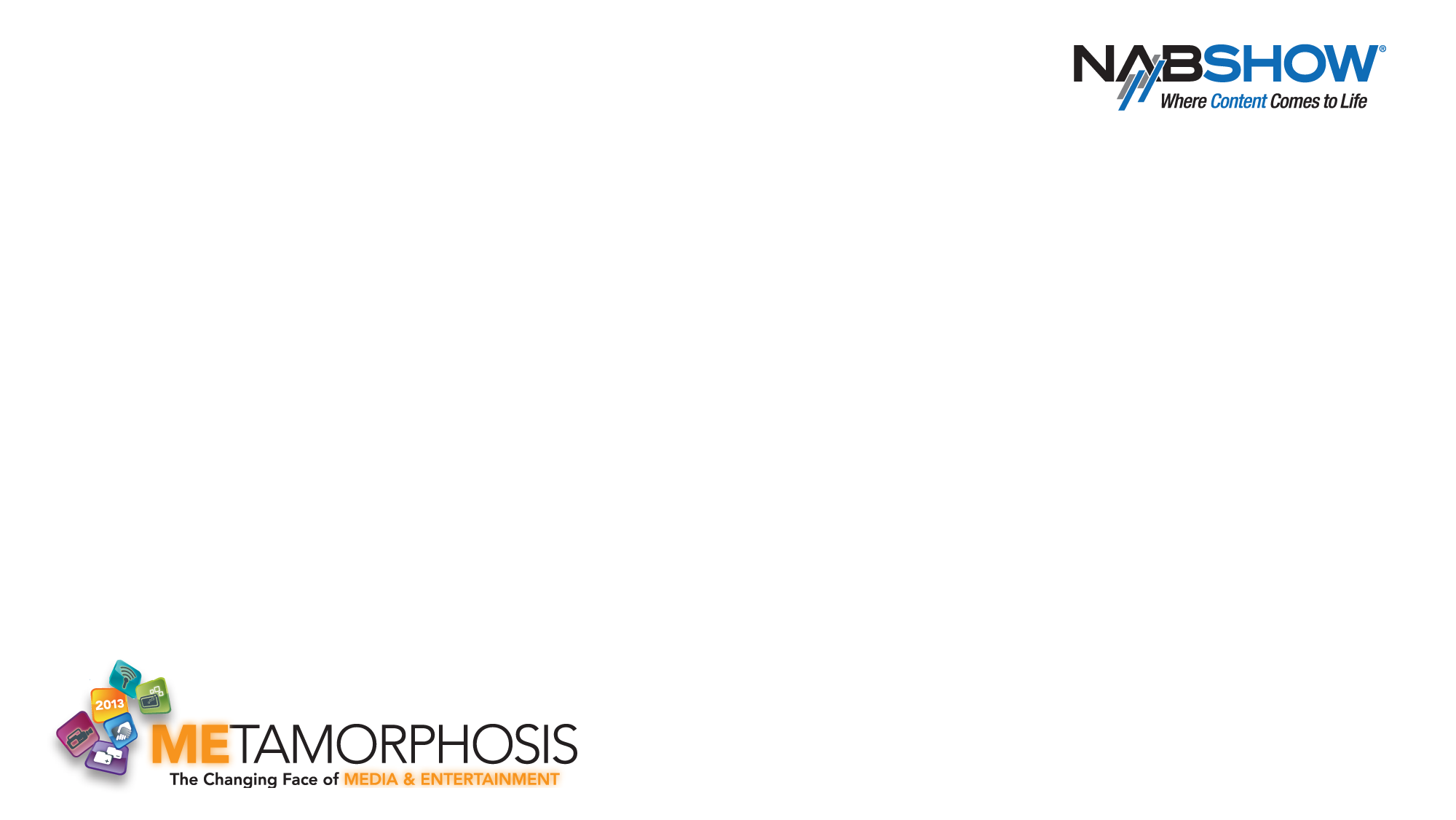 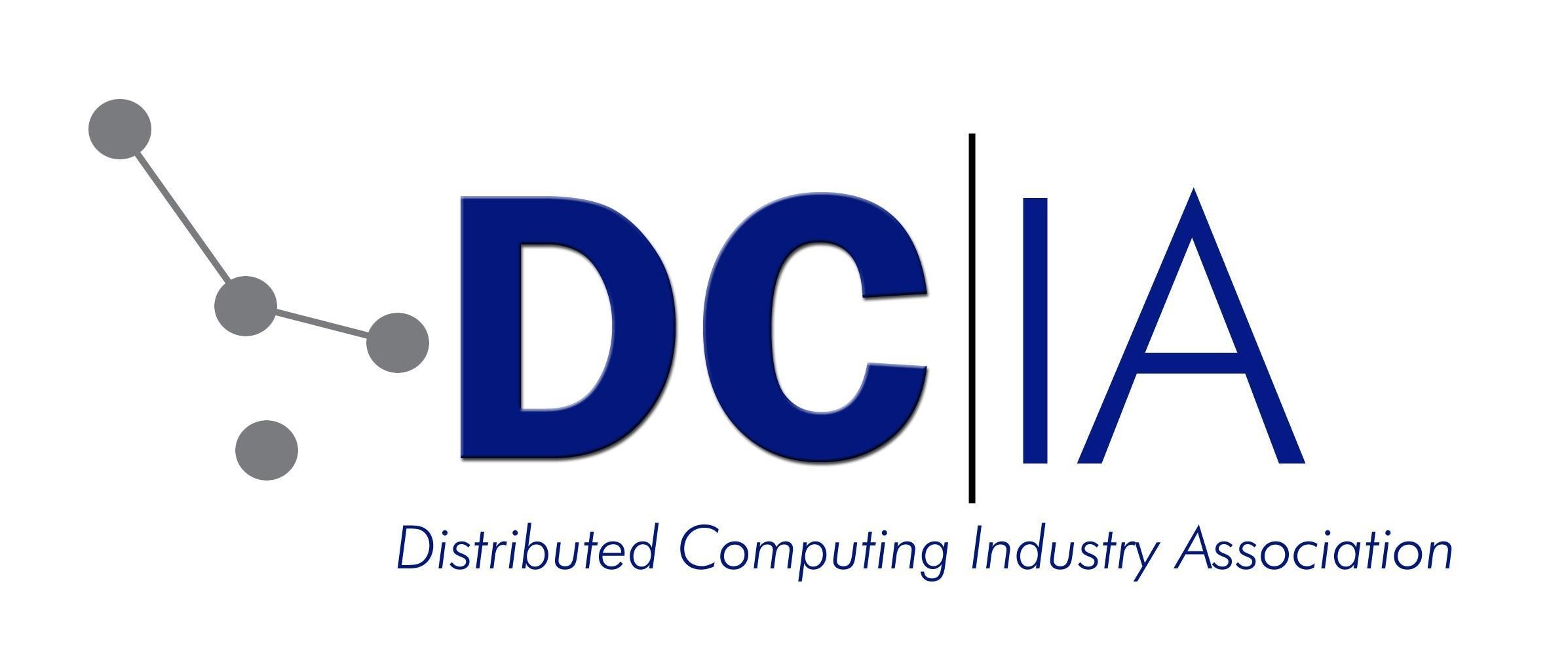 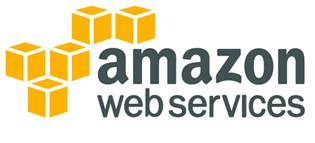 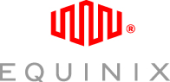 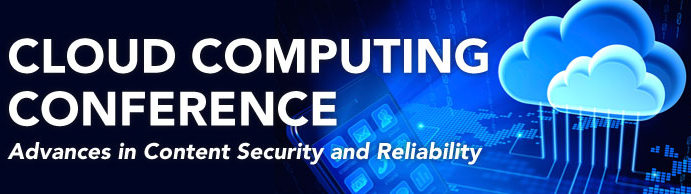 http://bit.ly/16q1Nia
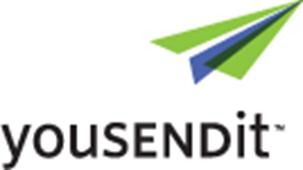 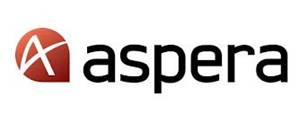 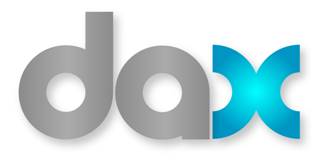 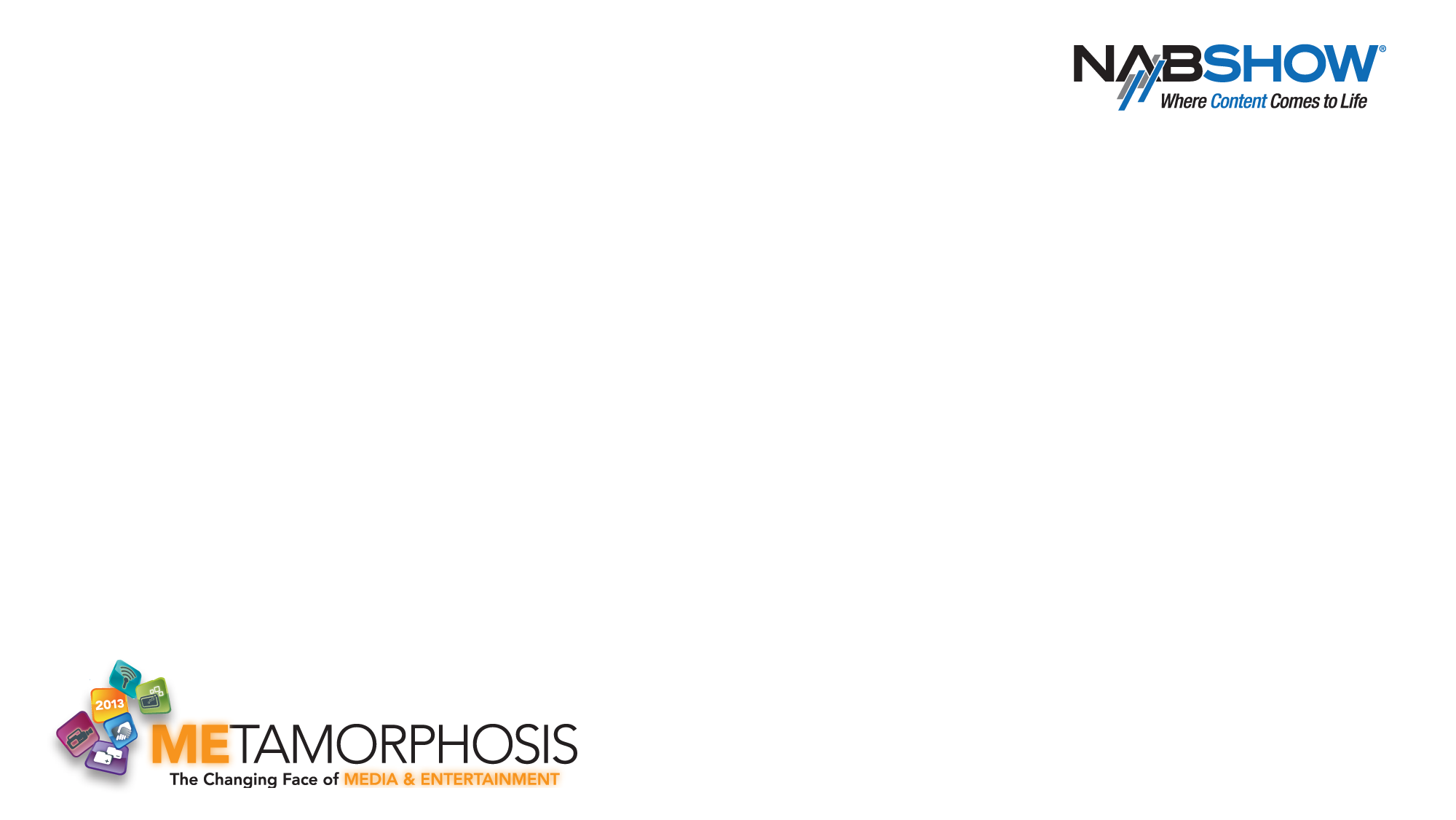 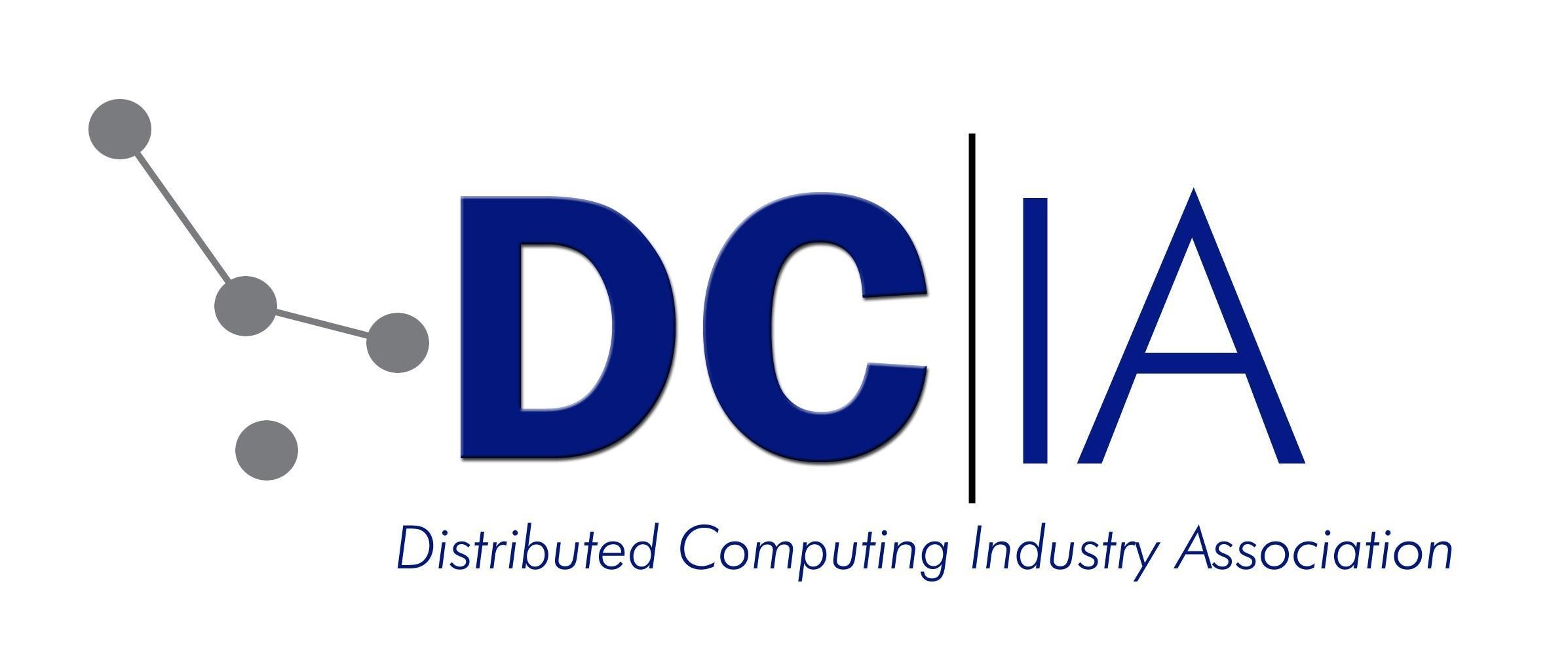 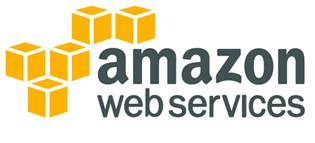 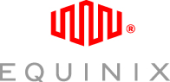 INDUSTRY UPDATE ON CLOUD ADOPTION

 Frank Aycock, Appalachian State University
 Jonathan Hurd, Altman Vilandrie
 Rob Kay, Strategic Blue
 Patrick Lopez, Core Analysis
 Marty Lafferty, DCIA
 Mark Ramberg, Amazon Web Services
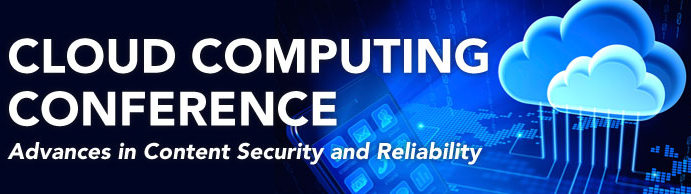 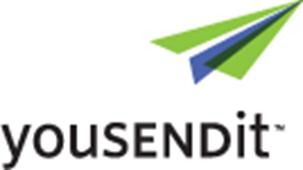 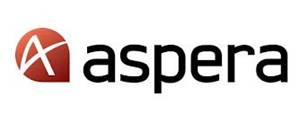 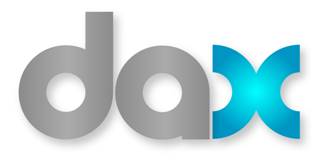 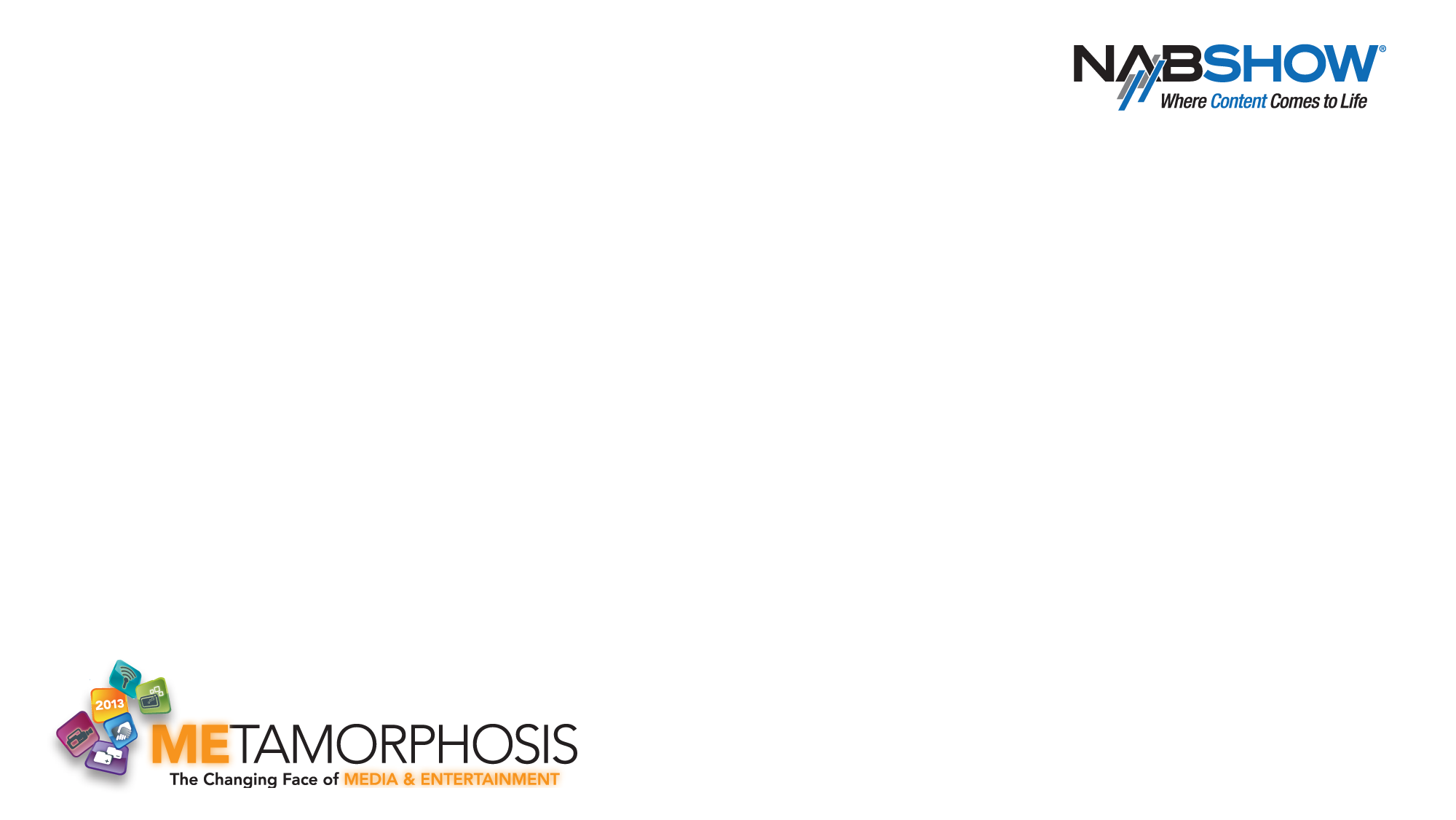 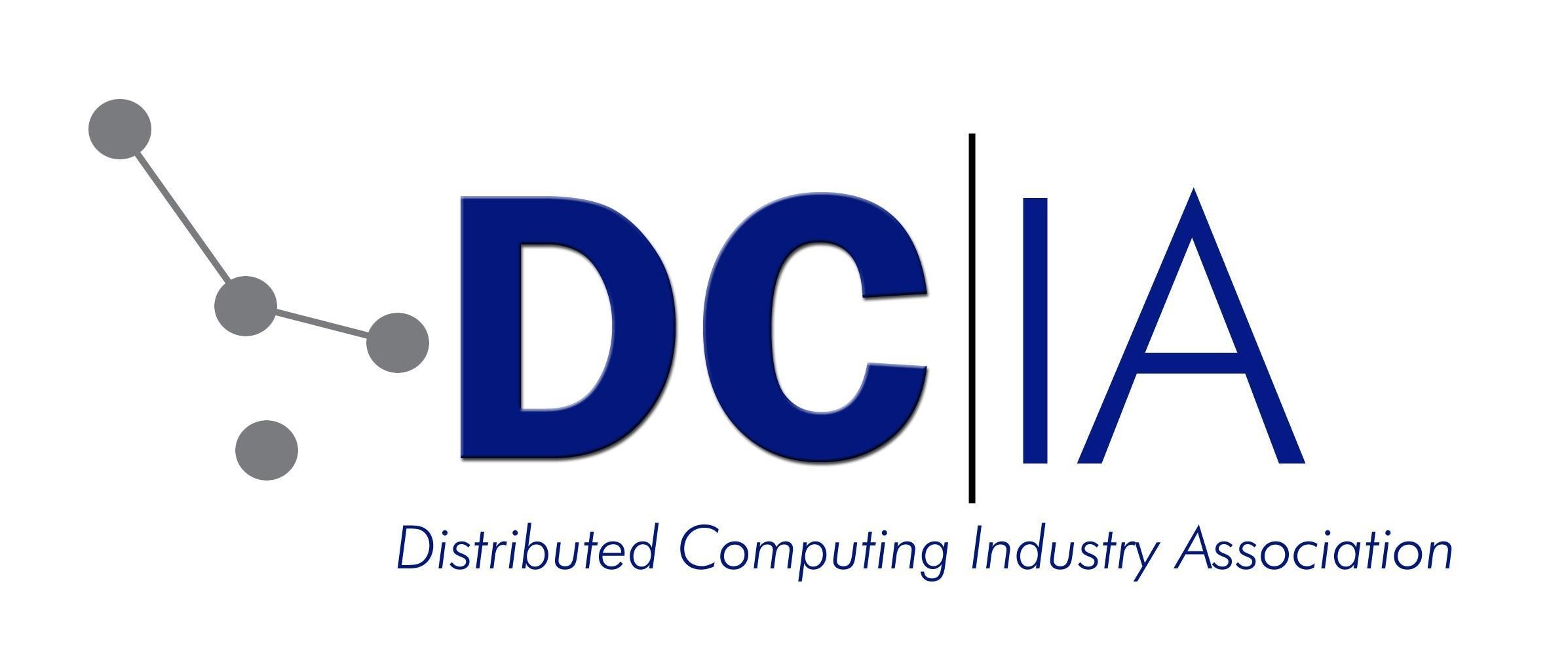 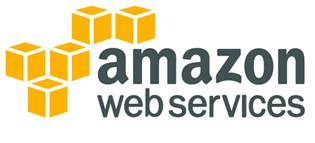 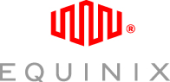 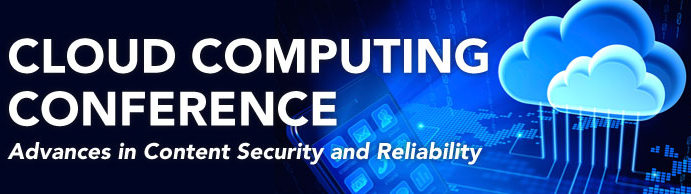 http://bit.ly/16q1Nia
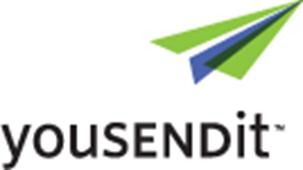 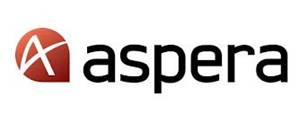 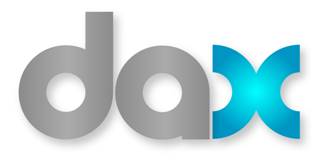 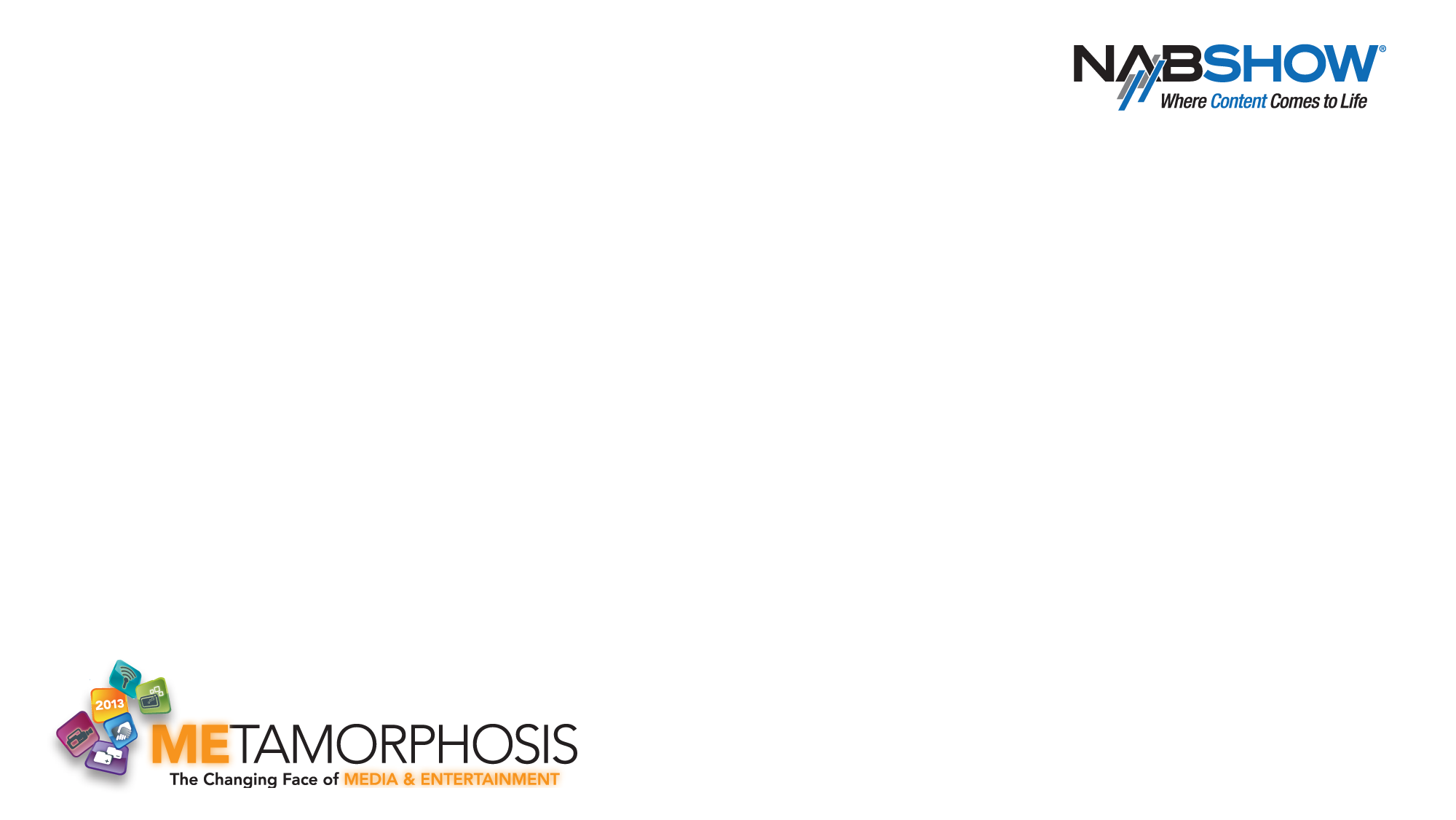 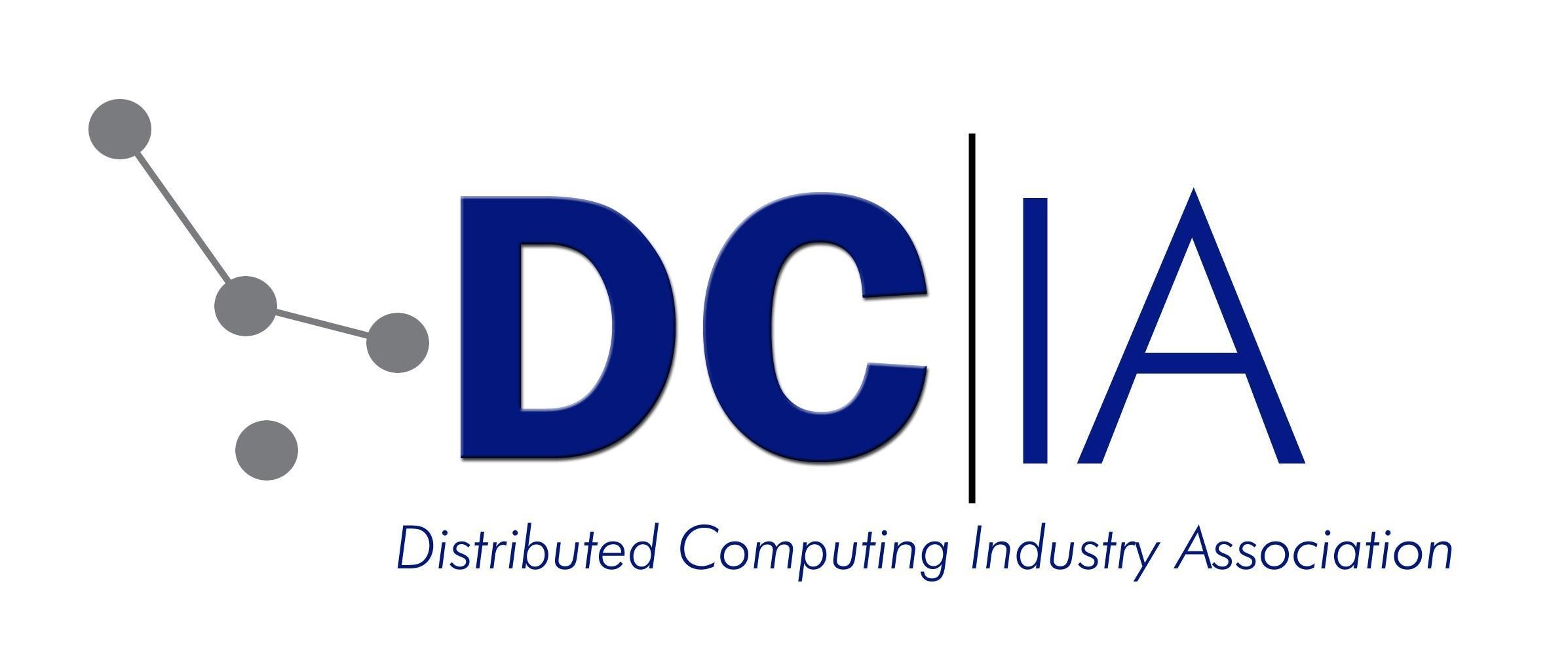 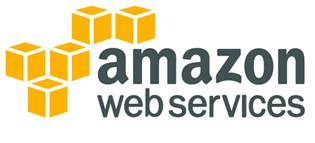 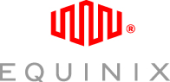 OUTSTANDING ISSUES: RELIABILITY & SECURITY

 Lawrence Freedman, Wildman Palmer
 Tanya Frerichs, Docusign
 John Schiela, Phoenix Marketing Intl.
 Jason Shah, Mediafly
 Marty Lafferty, DCIA
 Shekhar Gupta, Motorola Mobility
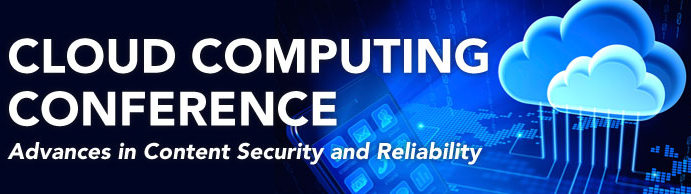 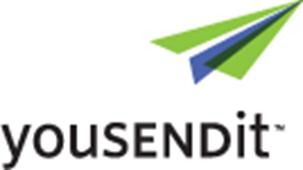 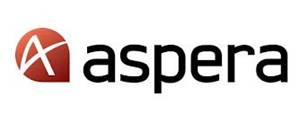 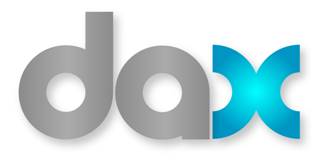 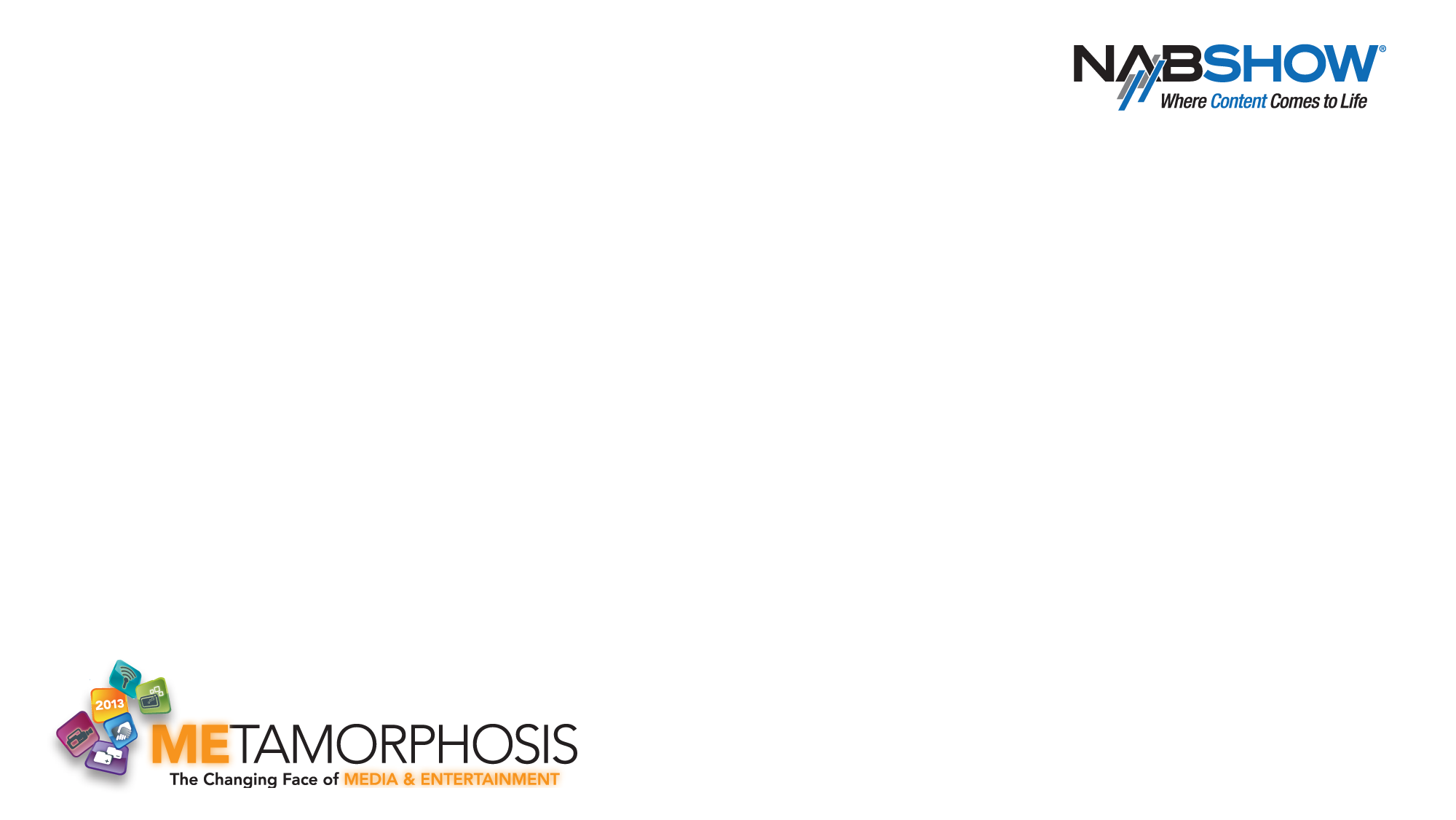 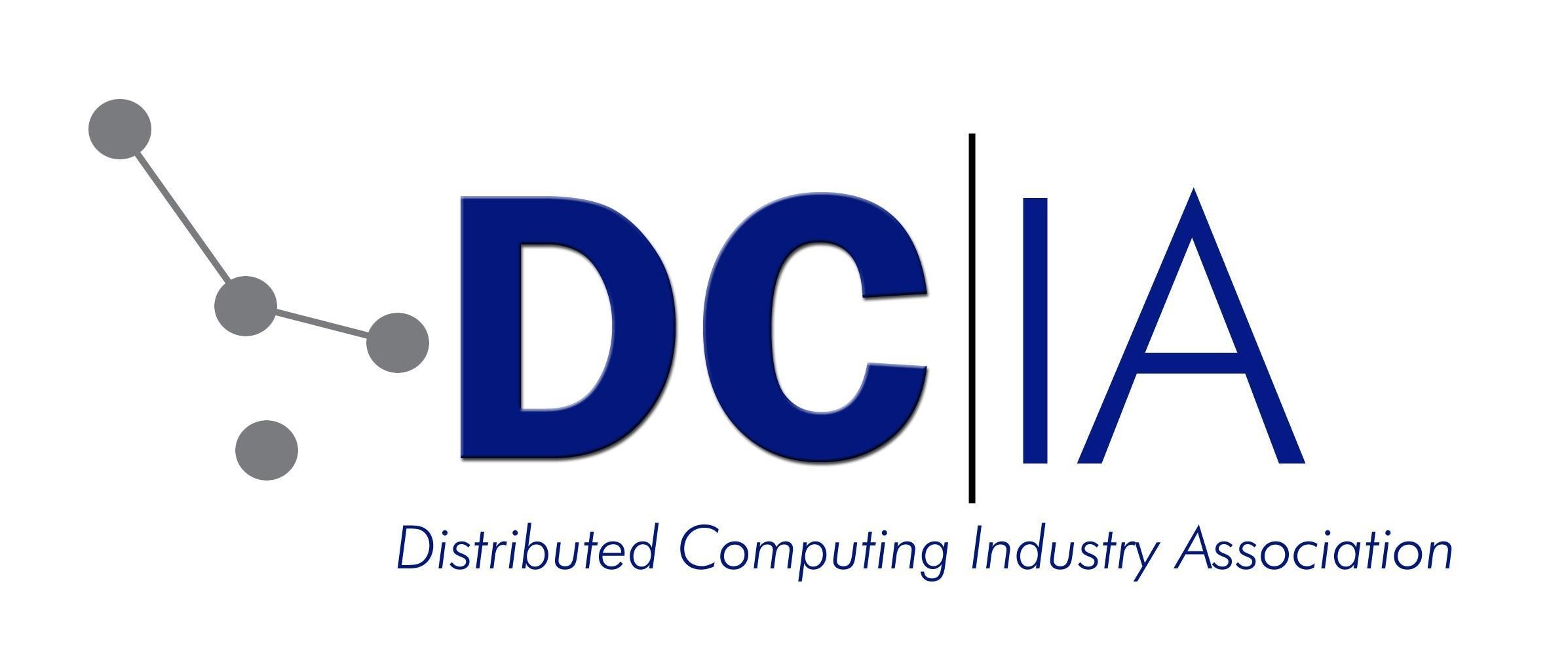 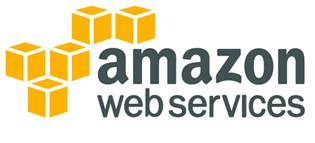 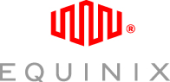 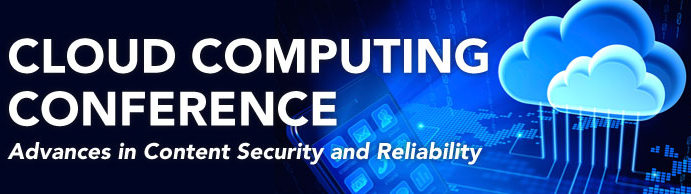 http://bit.ly/16q1Nia
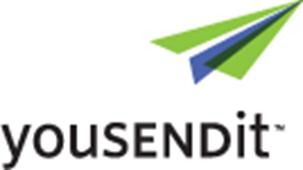 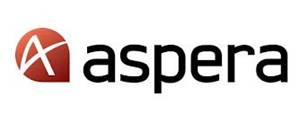 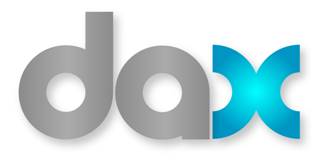 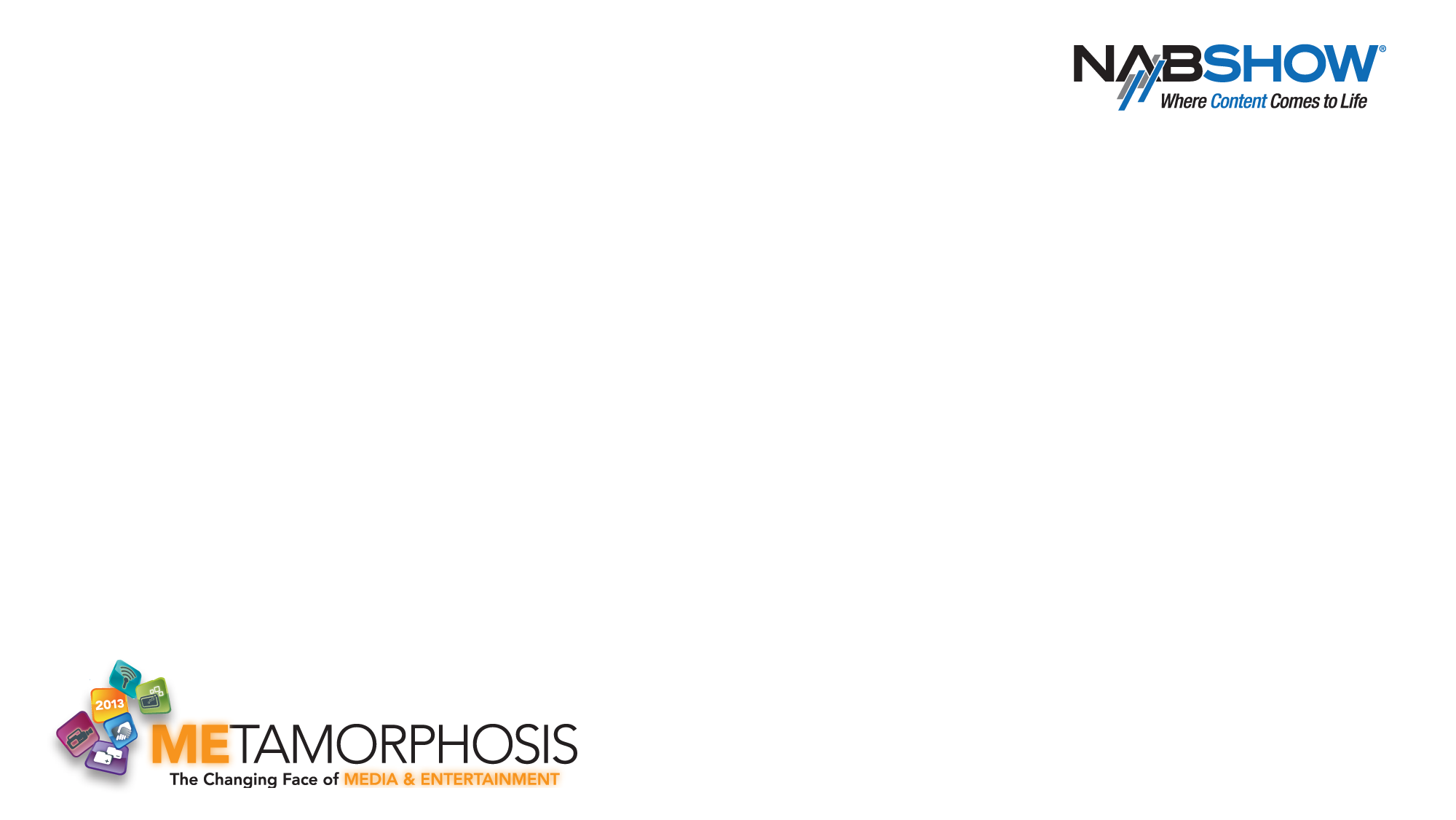 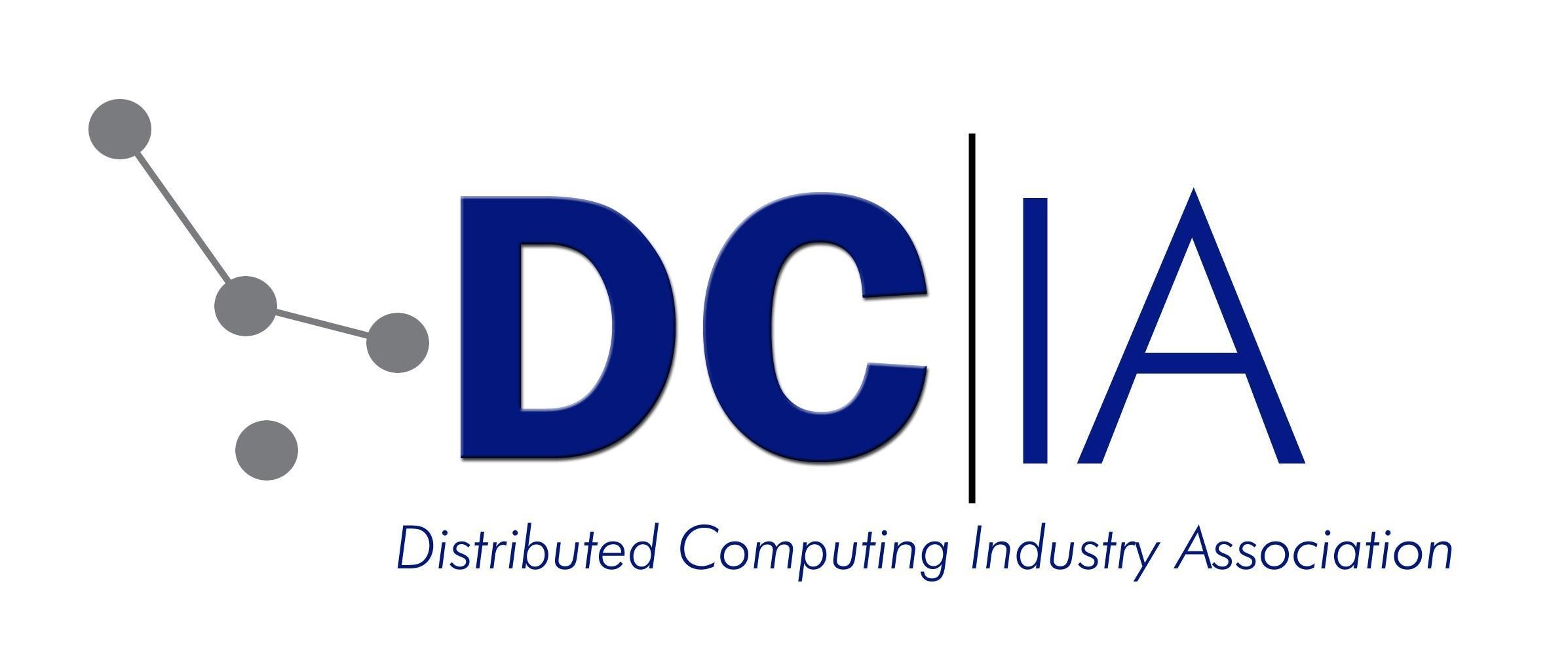 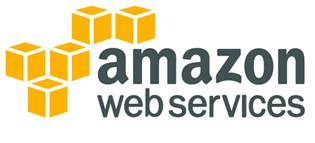 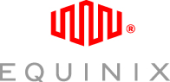 CLOUD SOLUTIONS FOR CONTENT CREATION

 Sean Barger, Equilibrium
 Robert Blackburn, Equinix 	  
 Morgan Fiumi, Sfera Studios
 Rob Green, Abacast	
 Marty Lafferty, DCIA
 Patrick Macdonald-King, DAX

SPONSORED BY EQUINIX
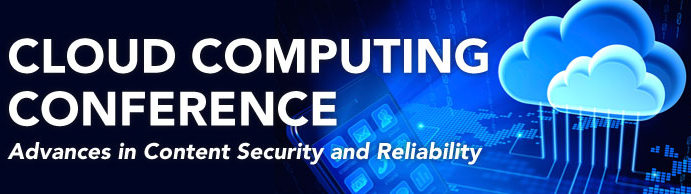 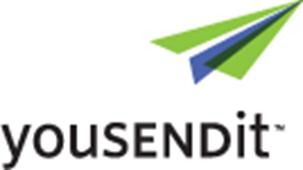 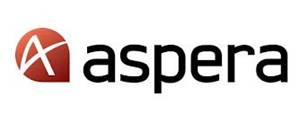 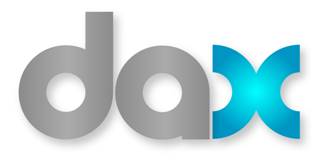 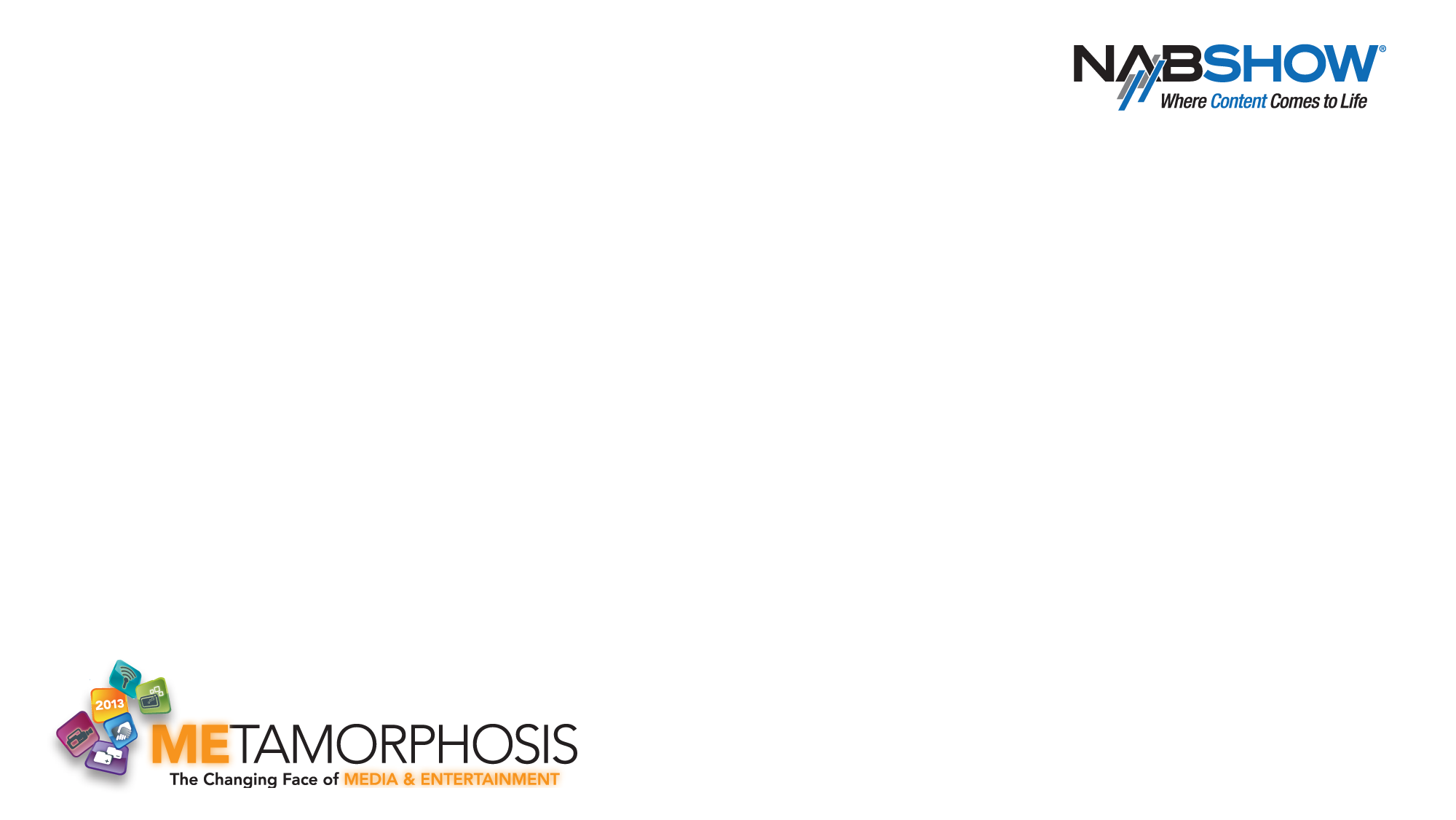 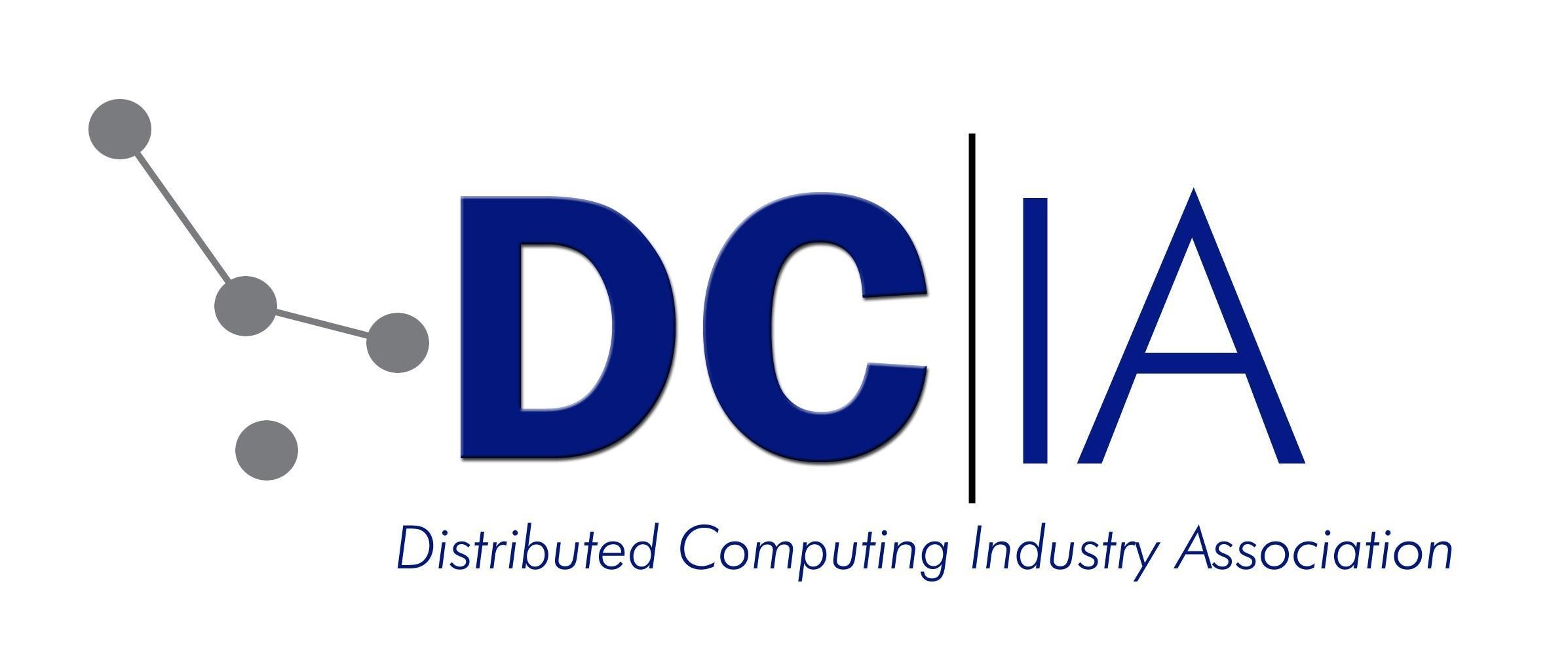 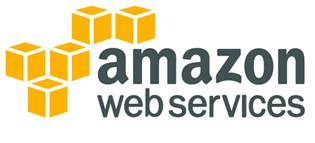 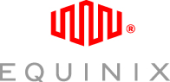 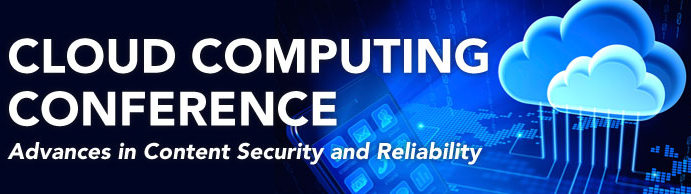 http://bit.ly/16q1Nia
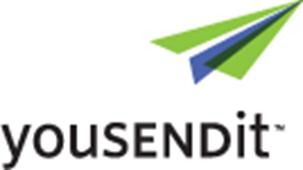 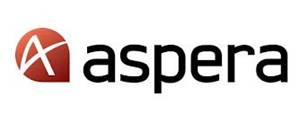 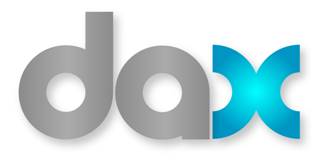 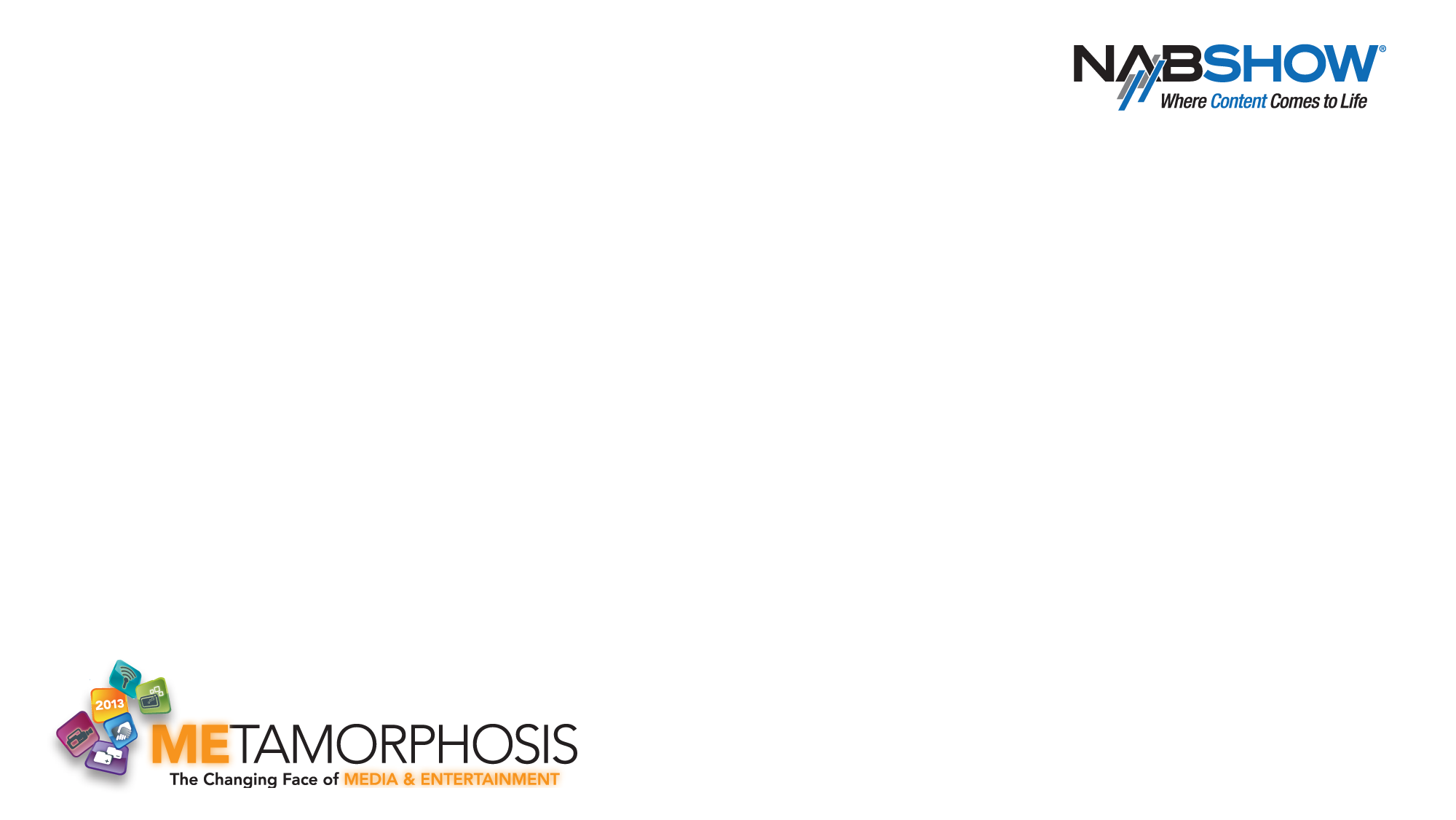 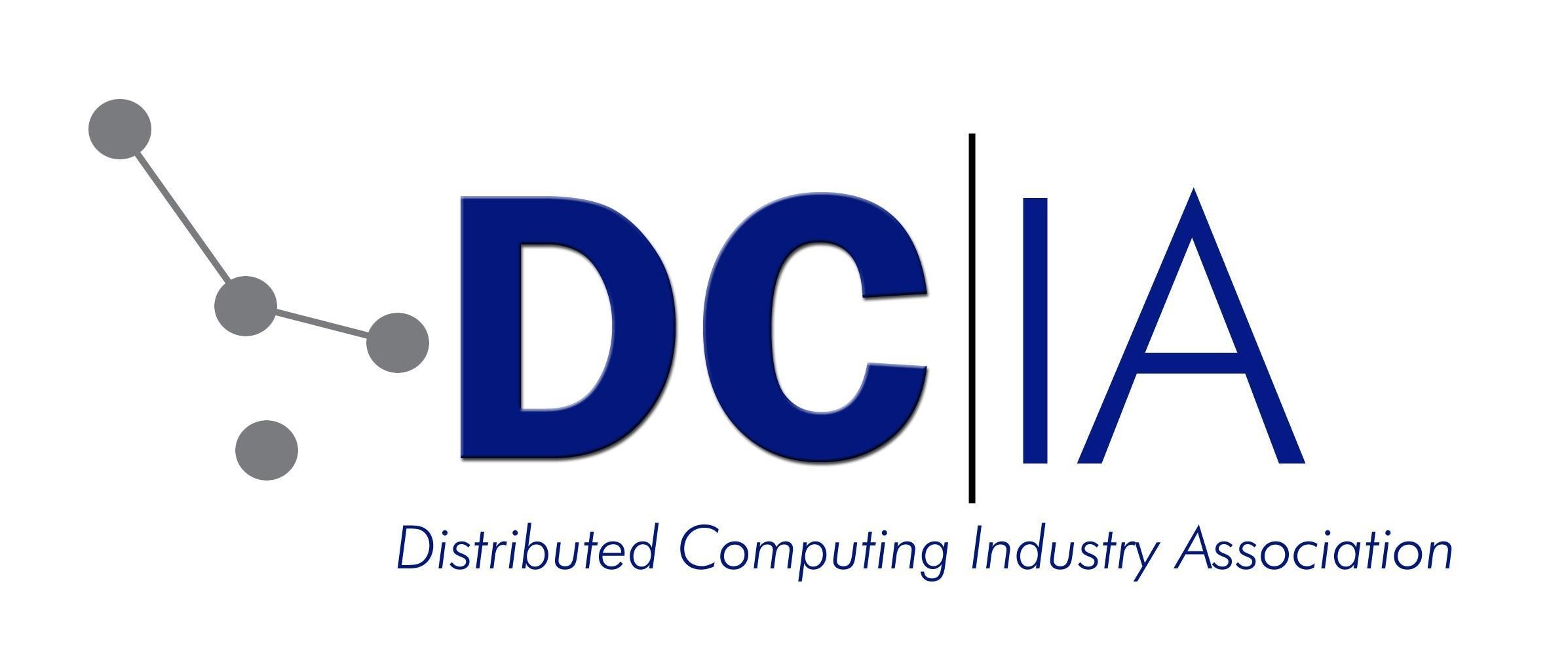 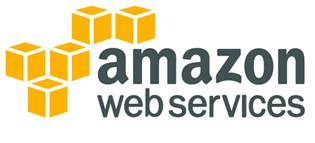 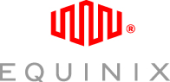 POST-PRODUCTION IN THE CLOUD

 Jim Duval, Telestream			   
 Joe Foxton, MediaSilo
 Jun Heider, RealEyes         
 Bill Sewell, Wiredrive
 Marty Lafferty, DCIA
 Chris Launey, Disney
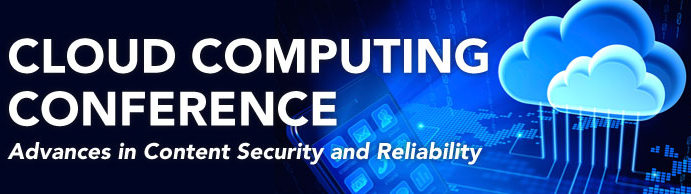 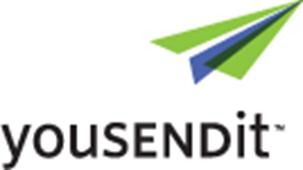 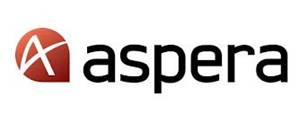 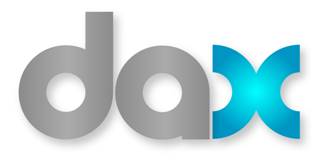 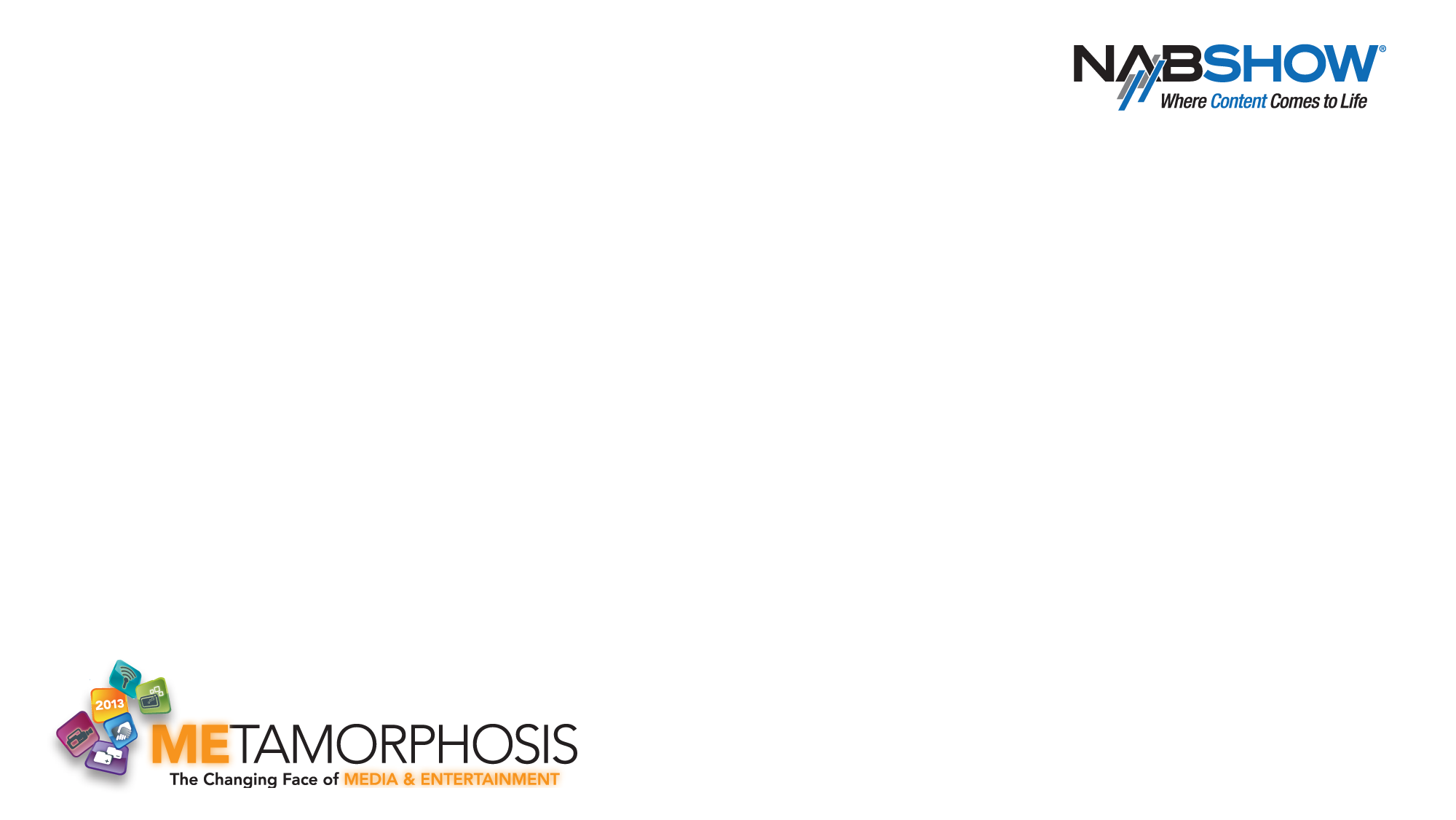 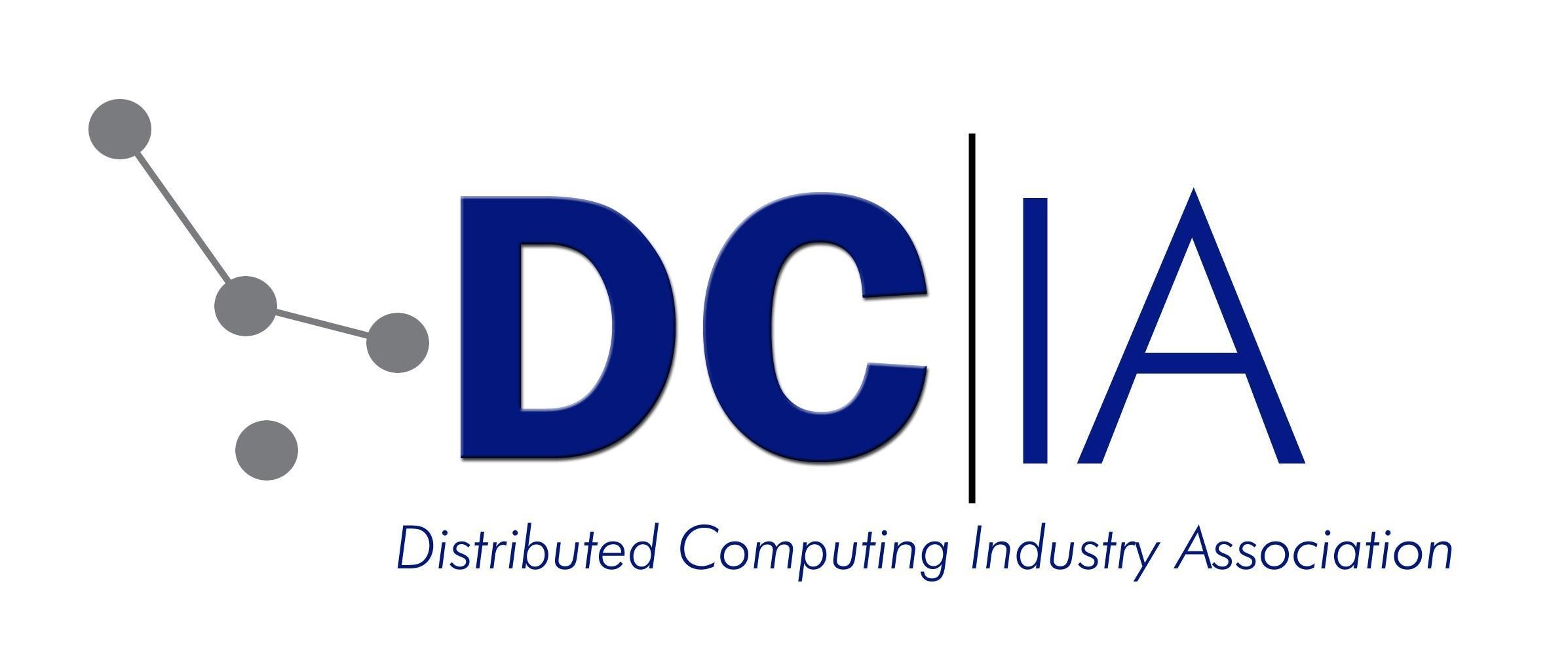 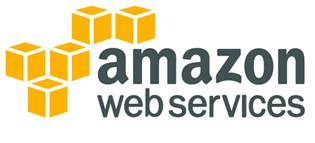 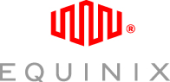 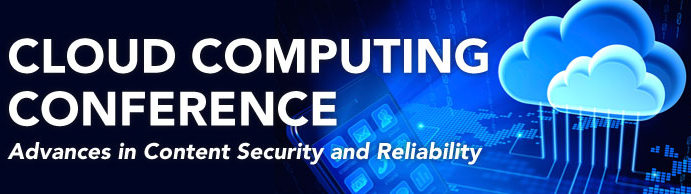 http://bit.ly/16q1Nia
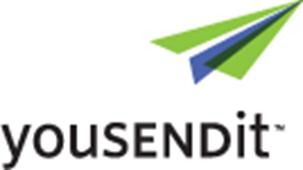 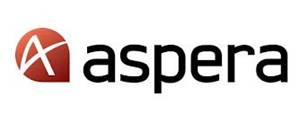 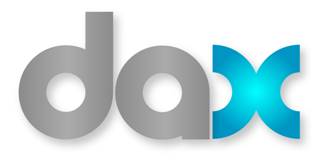 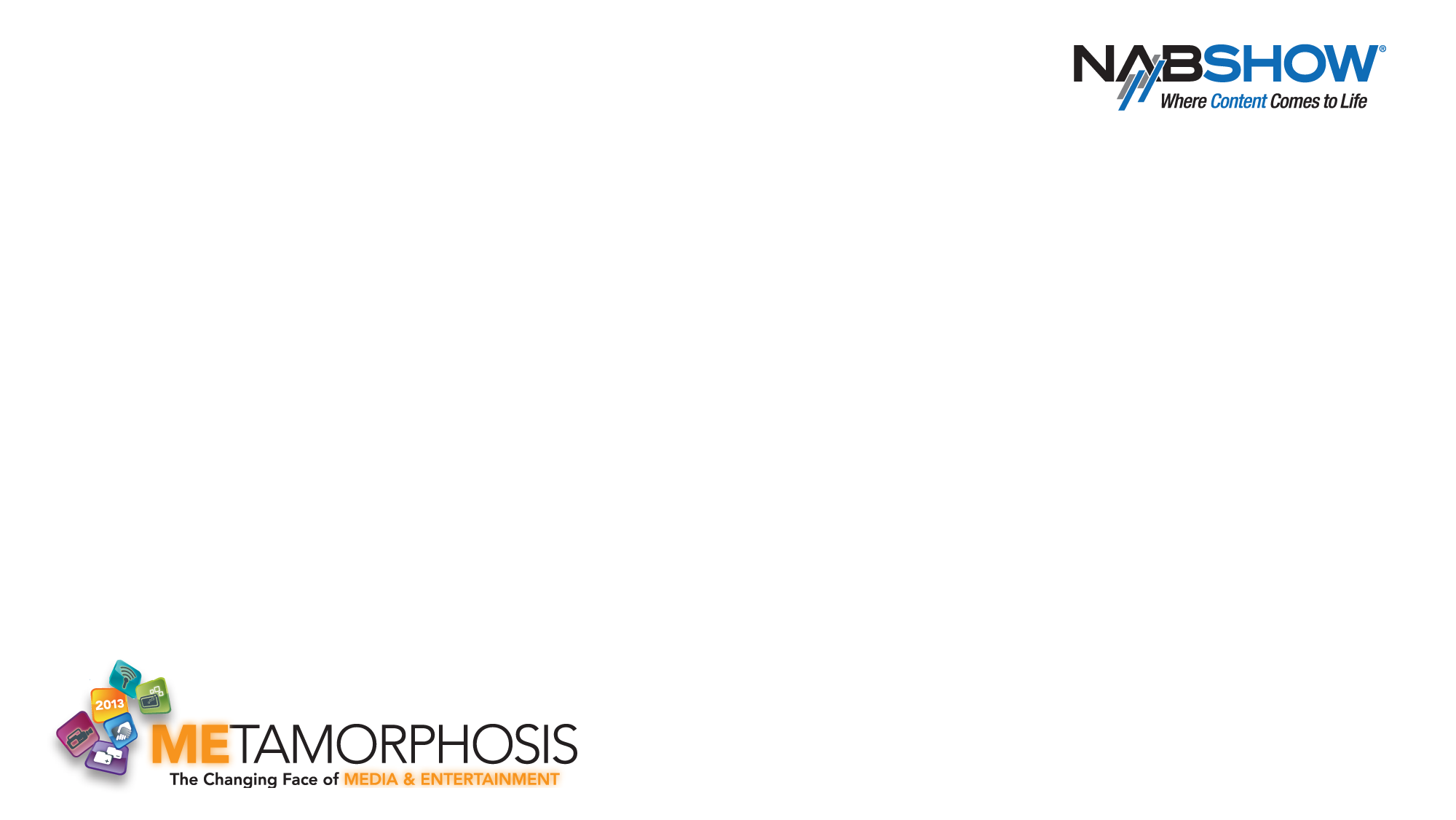 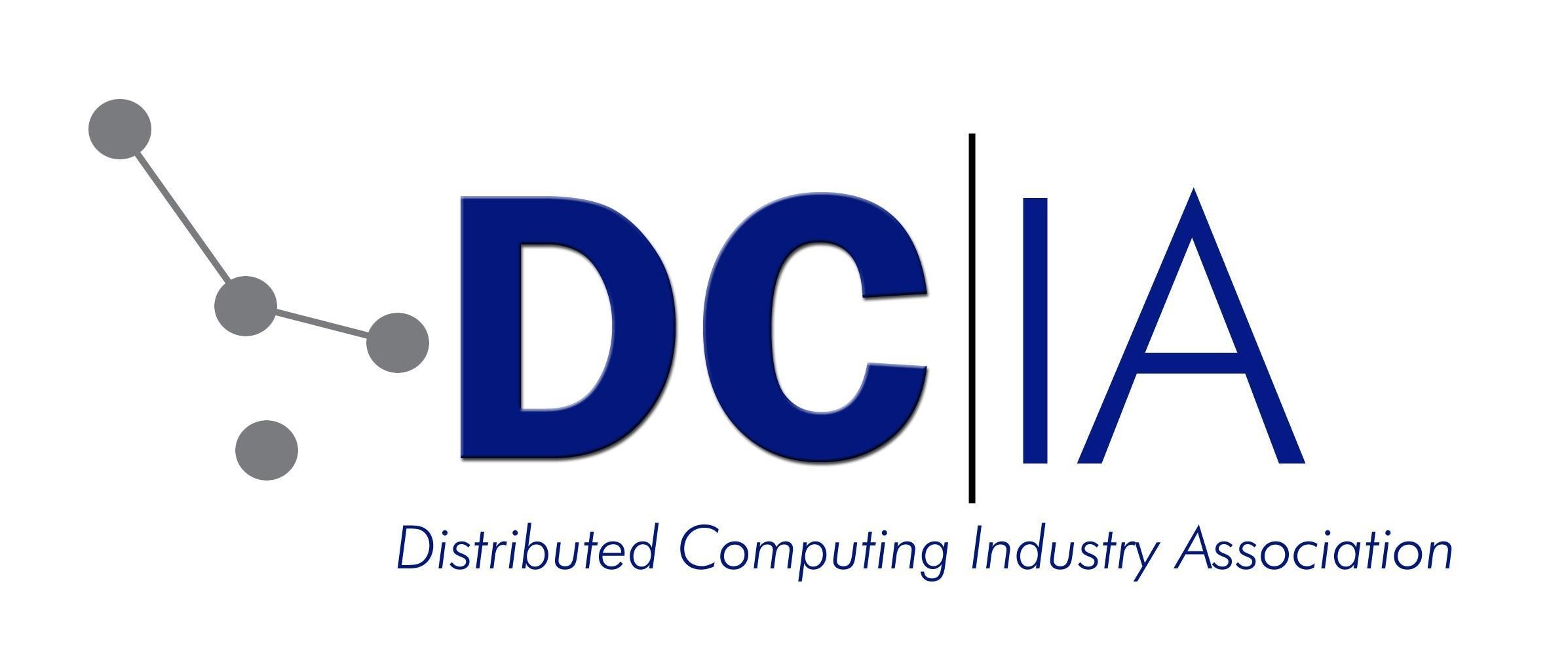 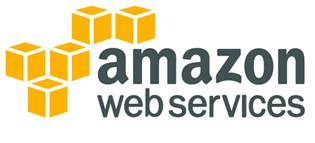 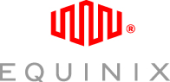 CLOUD-BASED MULTIMEDIA STORAGE

 Bang Chang, XOR Media
 Tom Gallivan, WD
 Douglas Trumbull, Trumbull Ventures
 Mike Wall, Amplidata
 Marty Lafferty, DCIA
 Dave Fellinger, DataDirect Networks
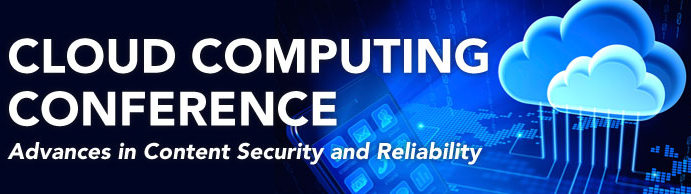 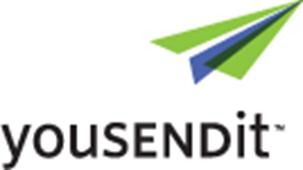 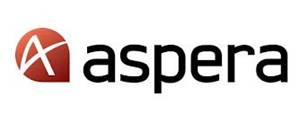 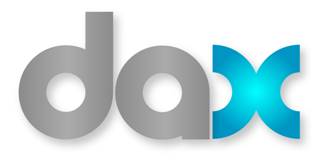 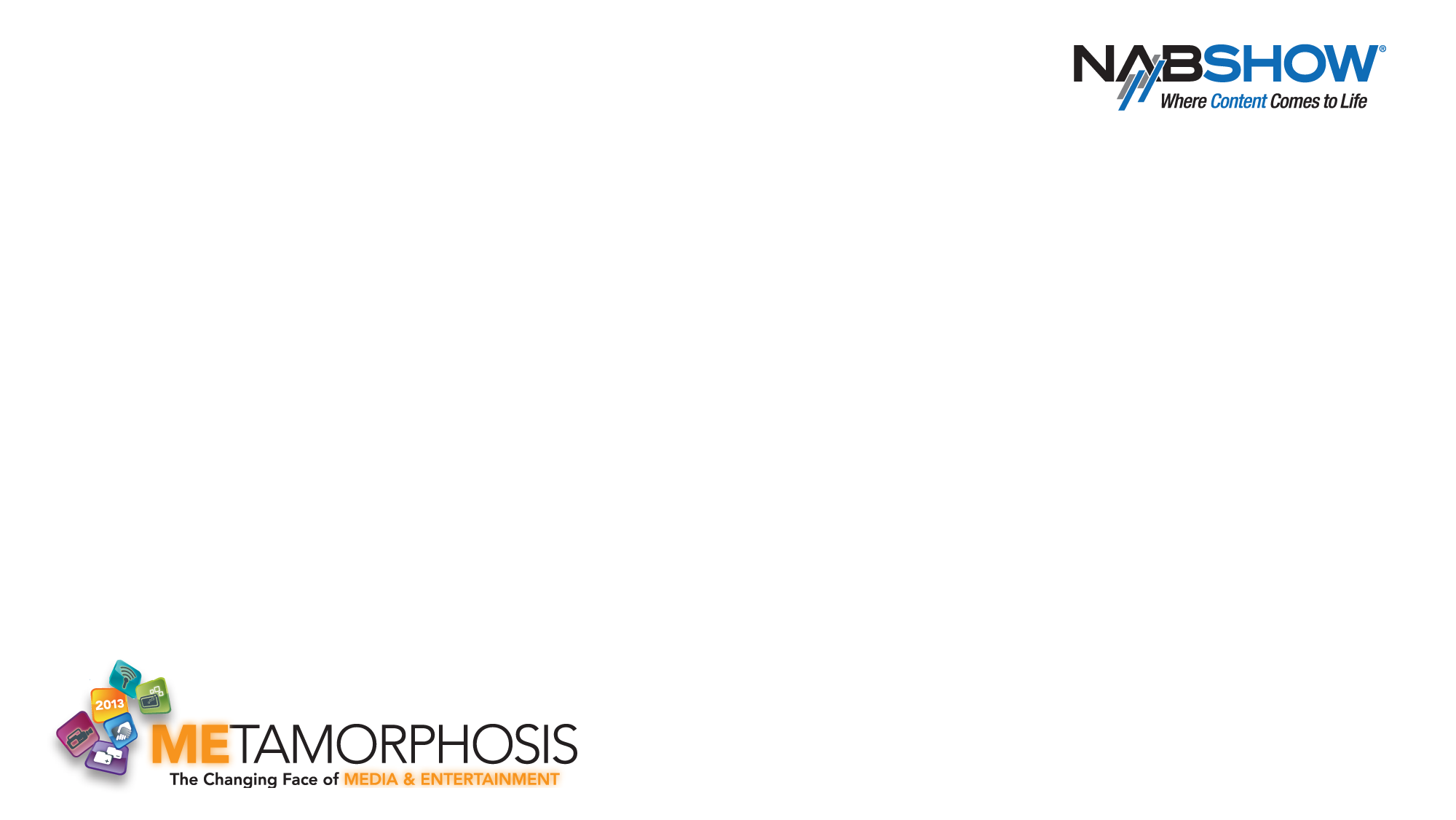 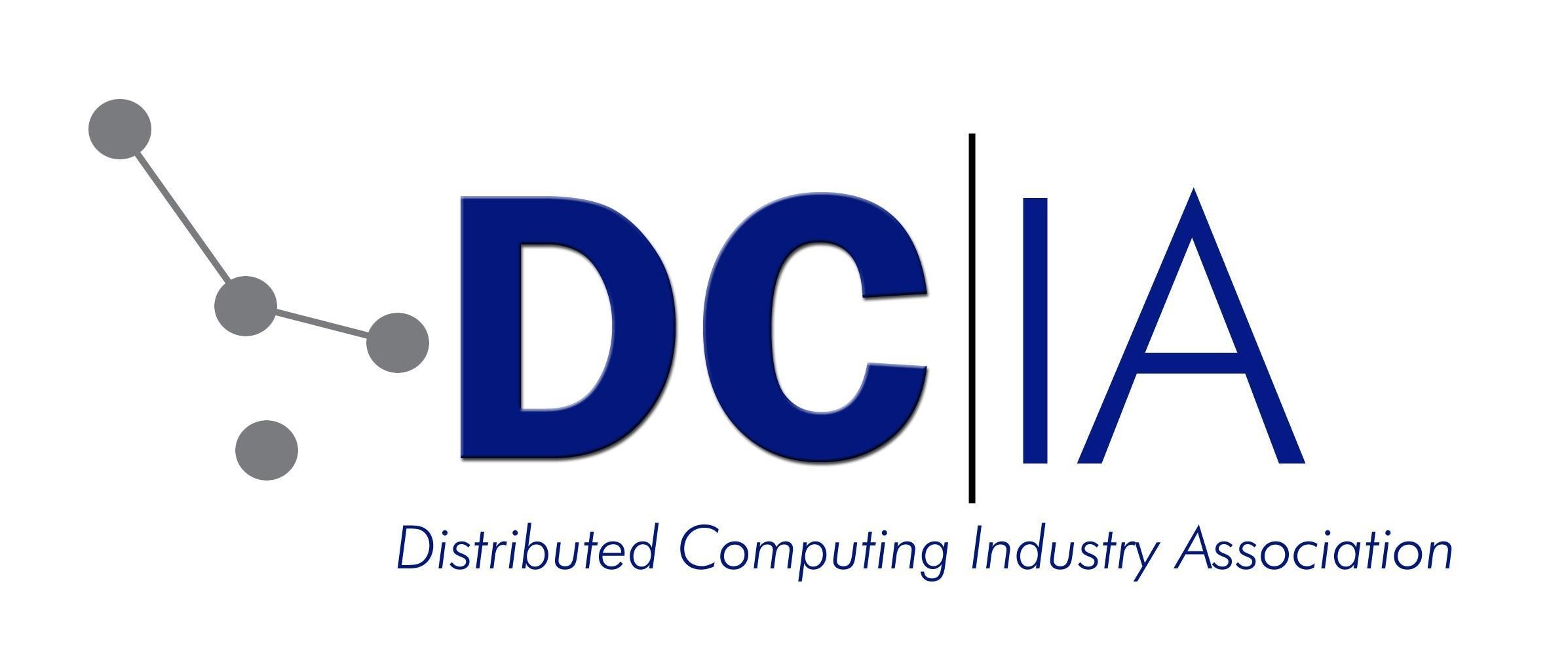 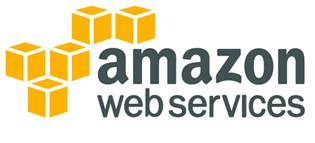 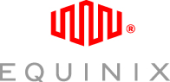 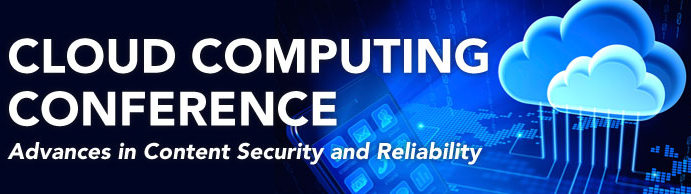 http://bit.ly/16q1Nia
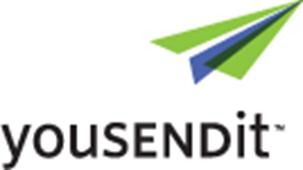 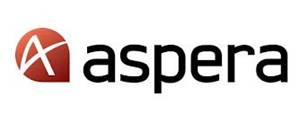 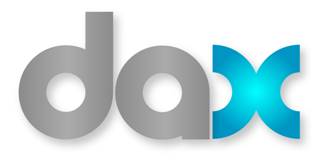 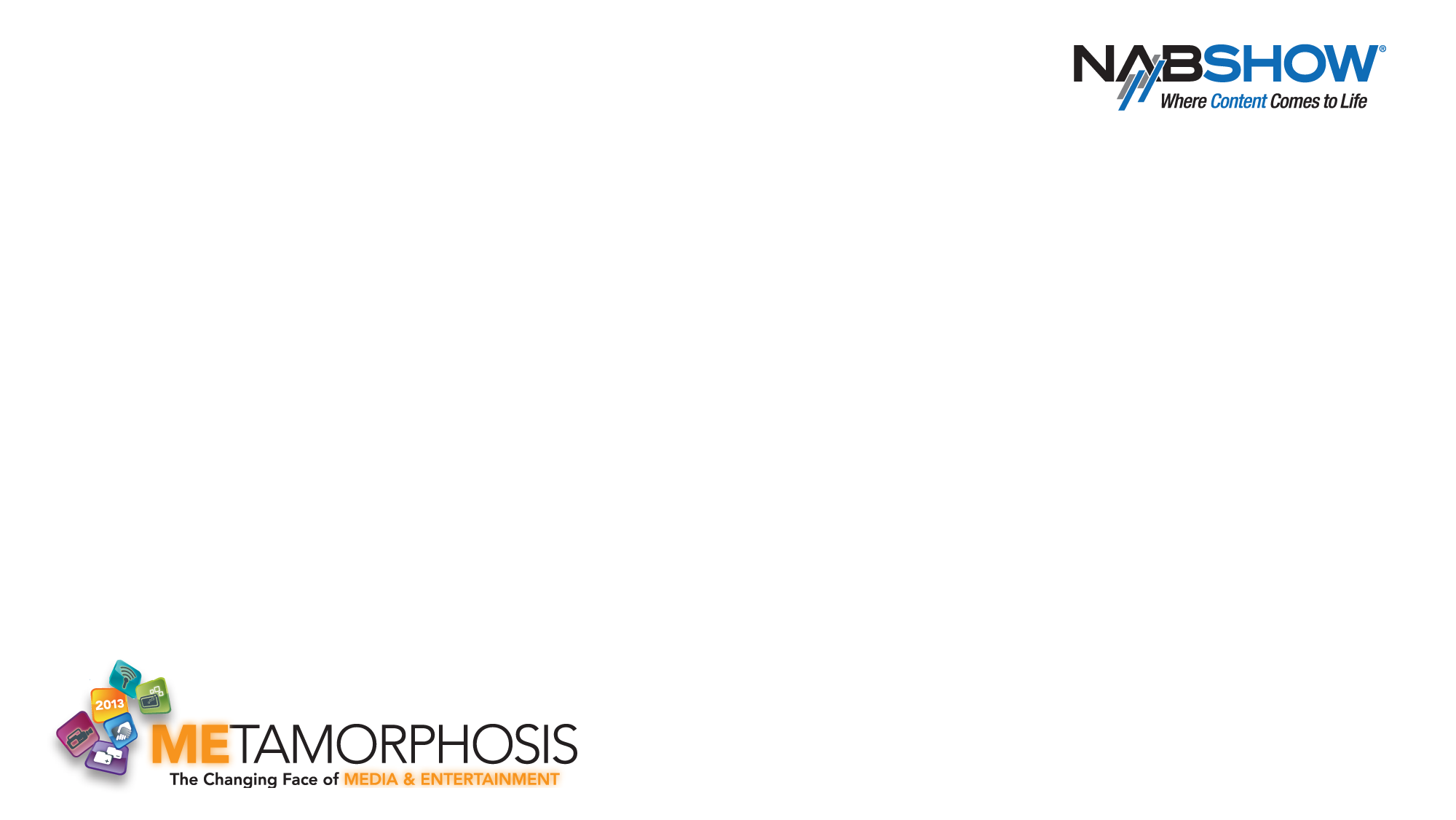 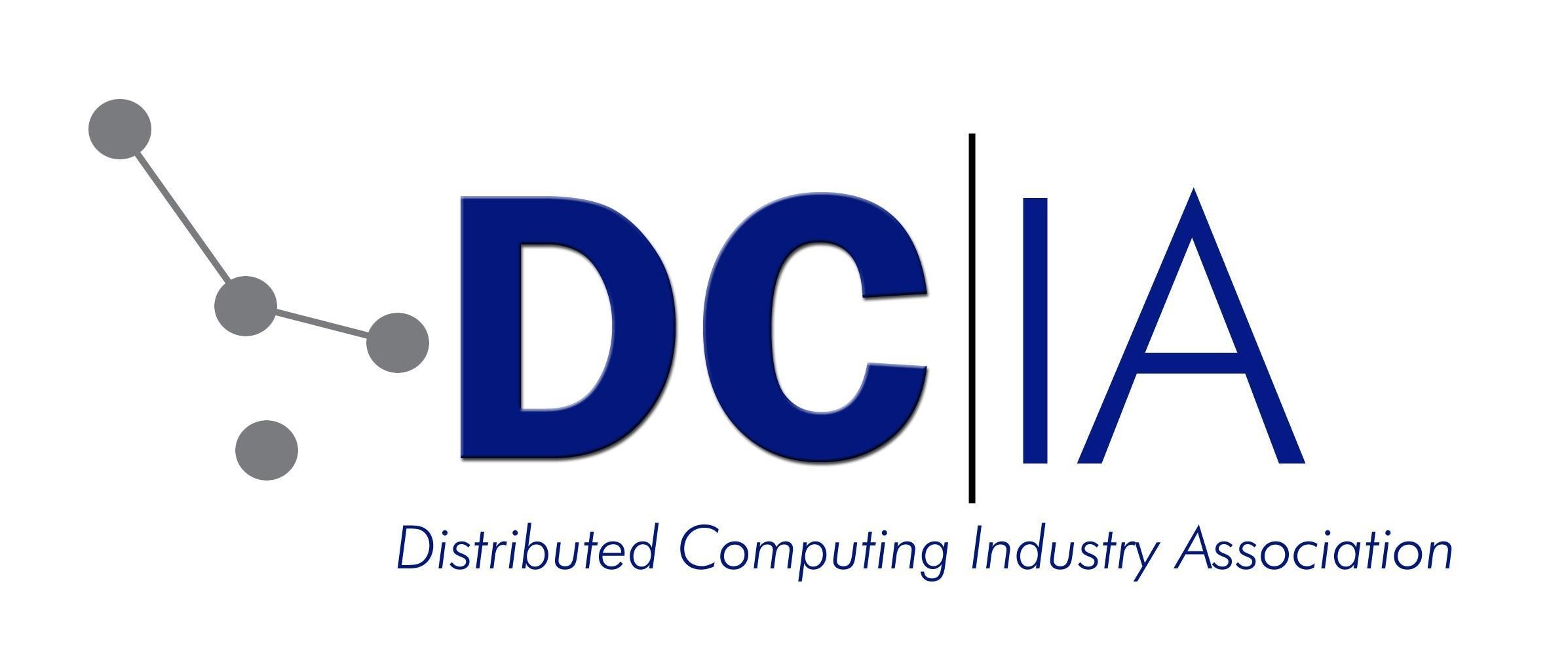 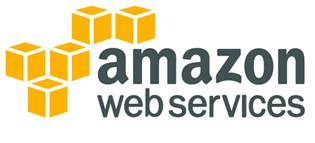 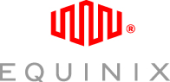 CONTENT DELIVERY FROM THE CLOUD

 Brian Campanotti, Front Porch Digital
 Malik Khan, LTN Global Communications
 John Maniccia, Octoshape
 Mike West, GenosTV
 Marty Lafferty, DCIA
 Chris Rittler, Deluxe Digital Distribution
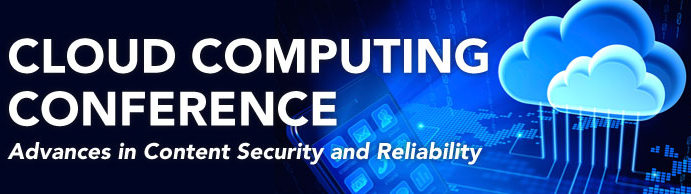 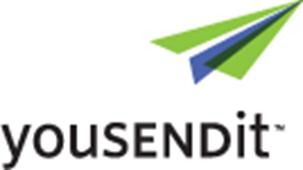 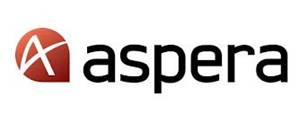 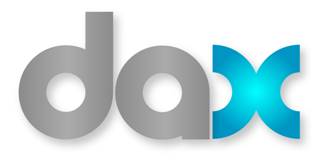 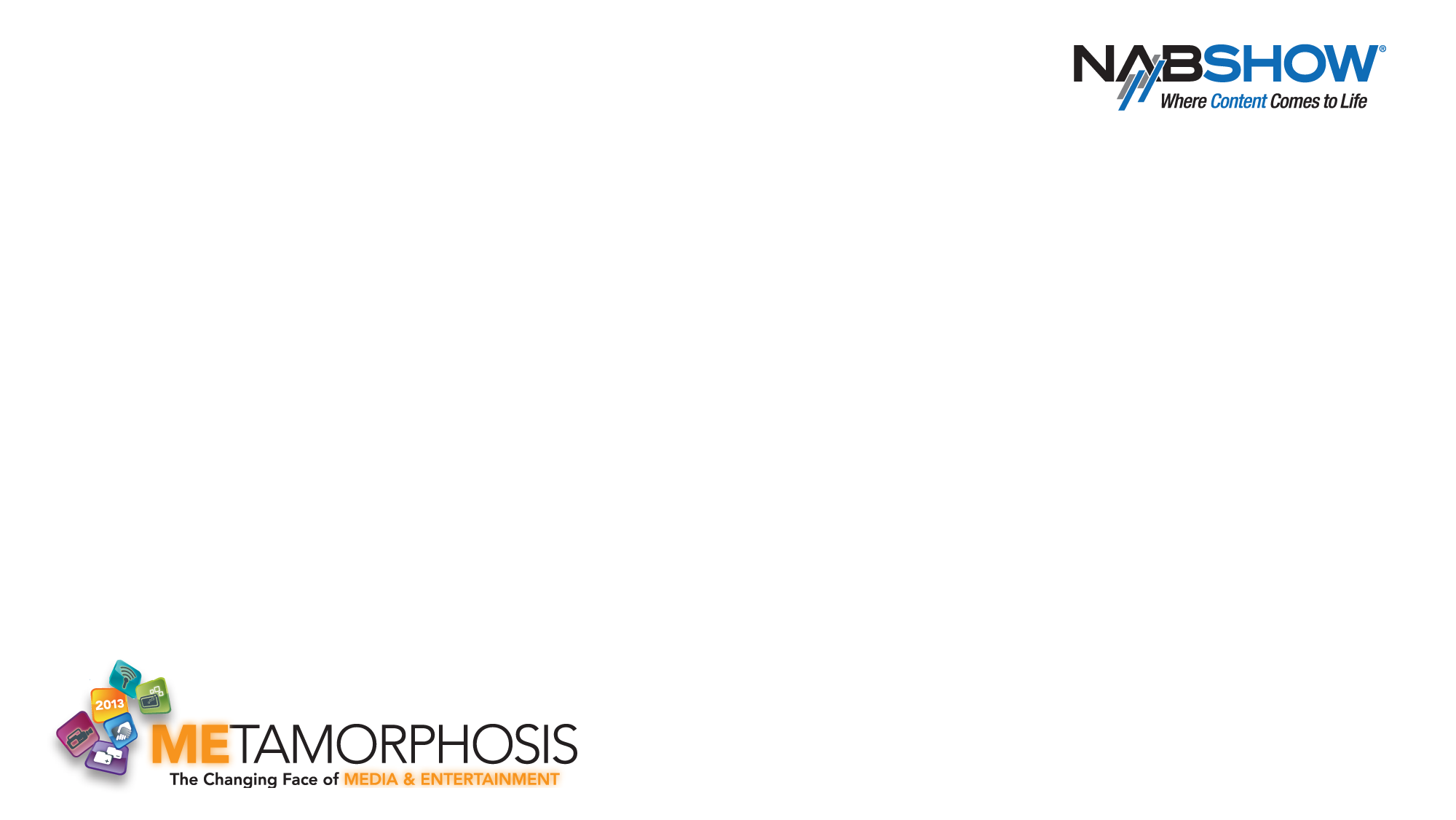 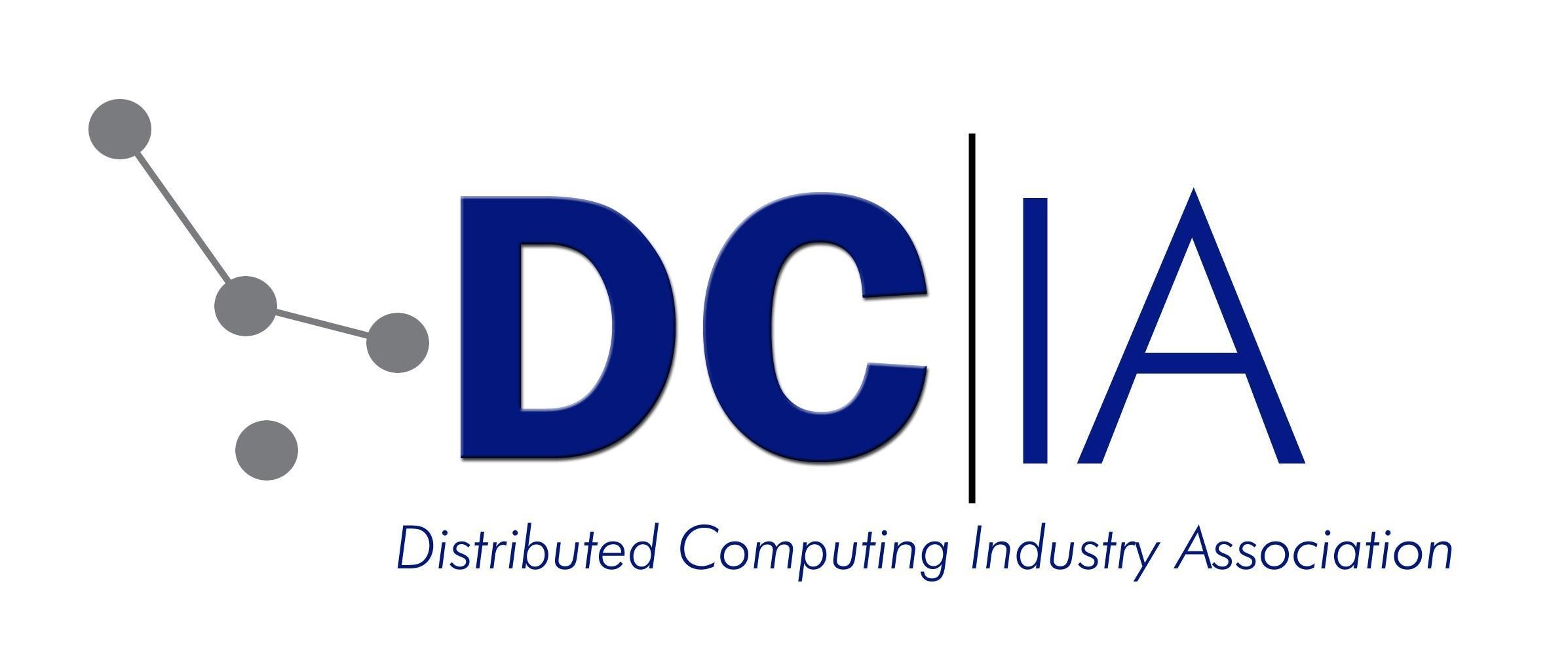 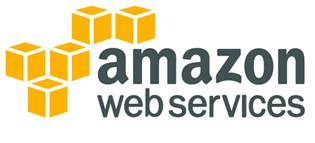 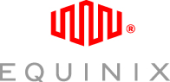 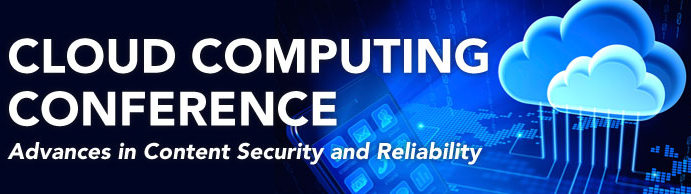 http://bit.ly/16q1Nia
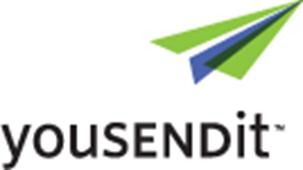 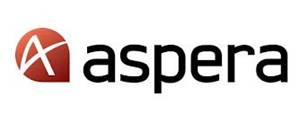 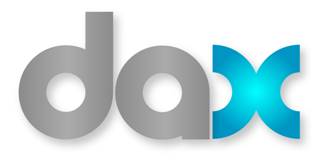 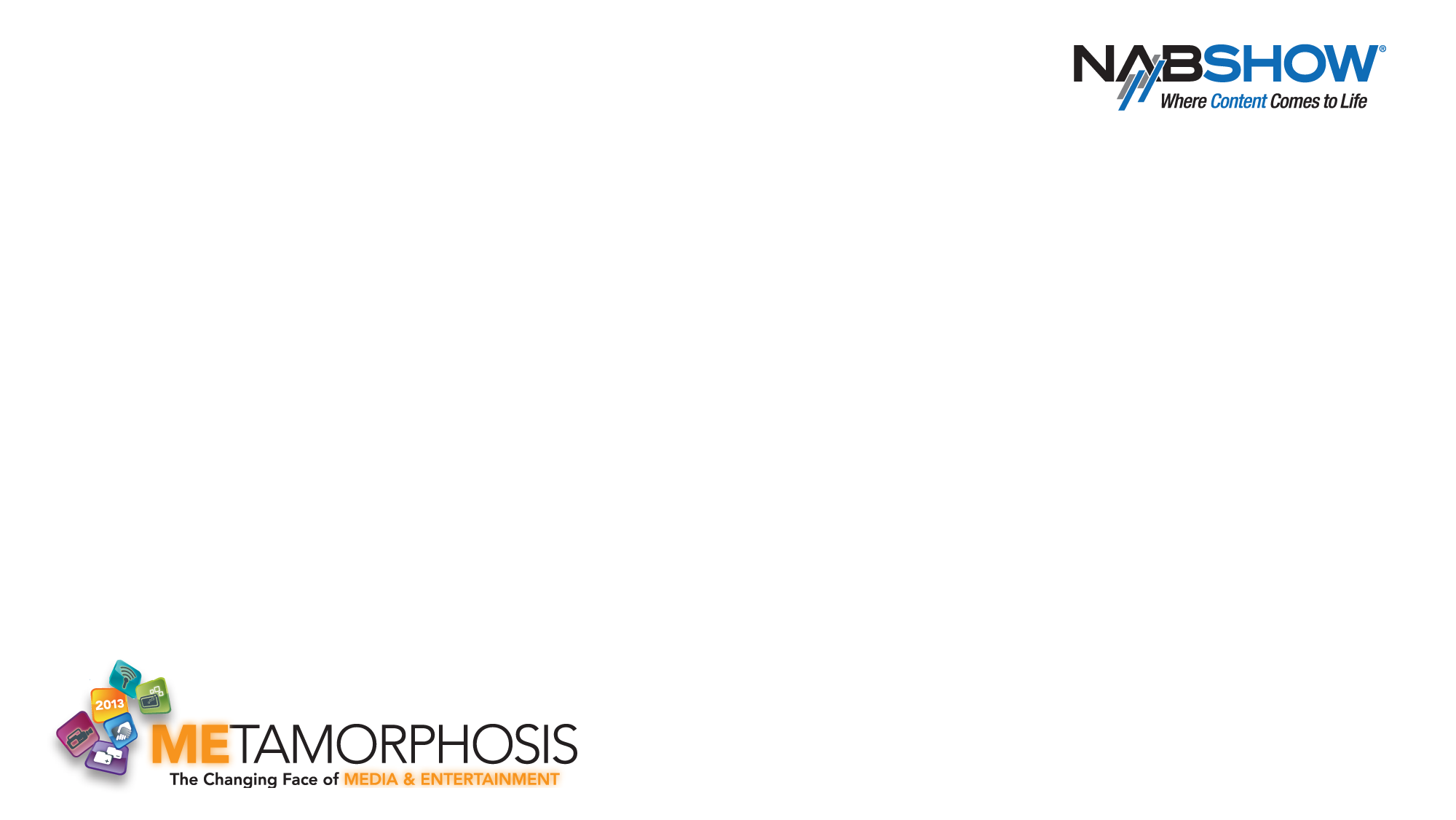 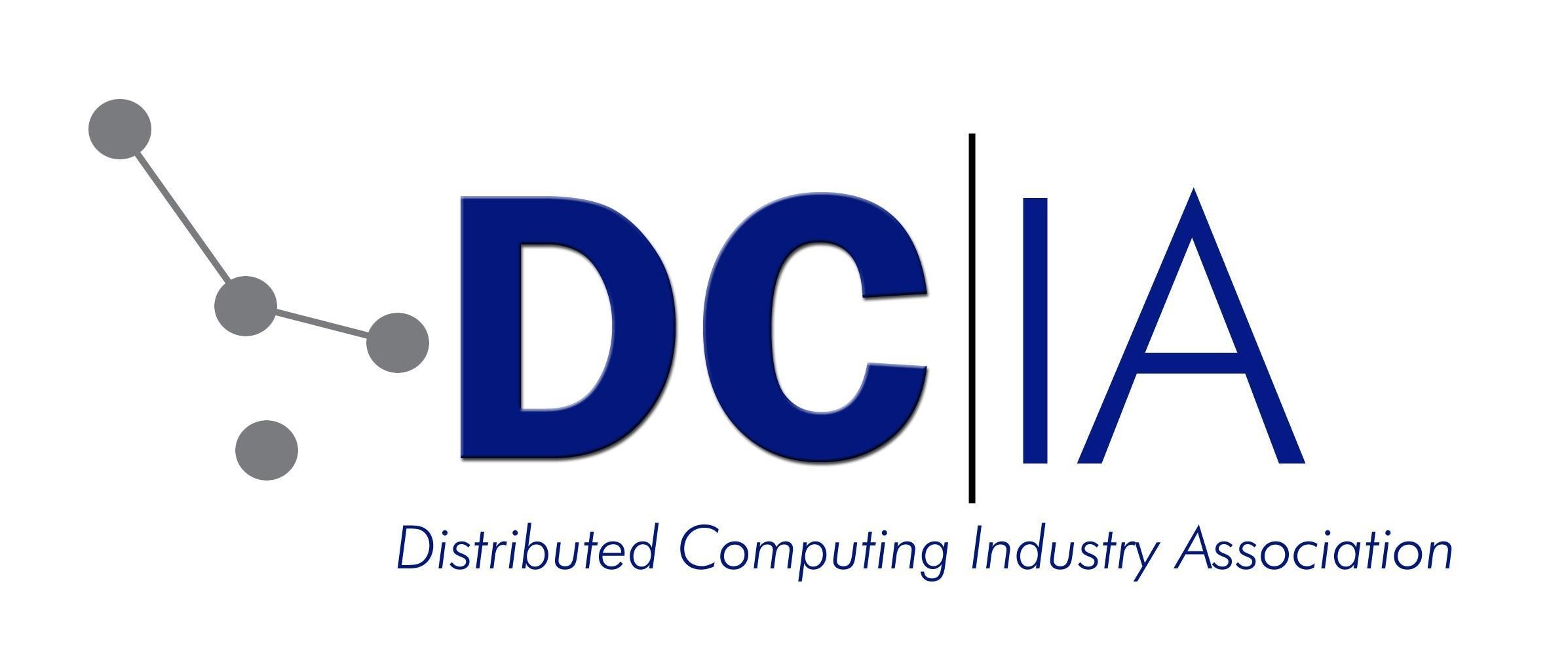 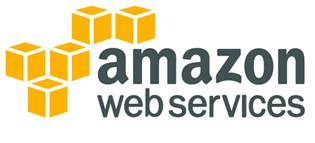 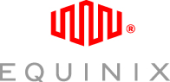 CLOUD IMPLEMENTATION CASE STUDIES

 Andrea DiMuzio, Aspera 
 Keith Goldberg, Fox Networks
 Ryan Korte, Level 3
 Baskar Subramanian, Amagi Media Labs
 Jason Suess, Microsoft
Marty Lafferty, DCIA
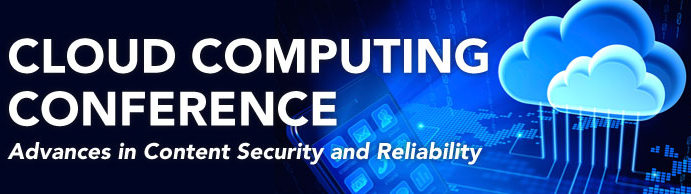 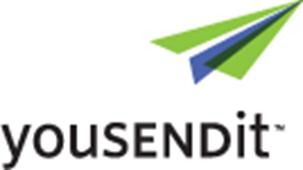 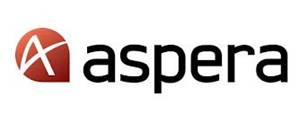 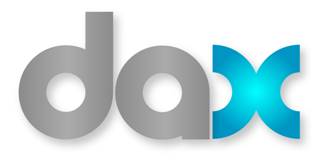 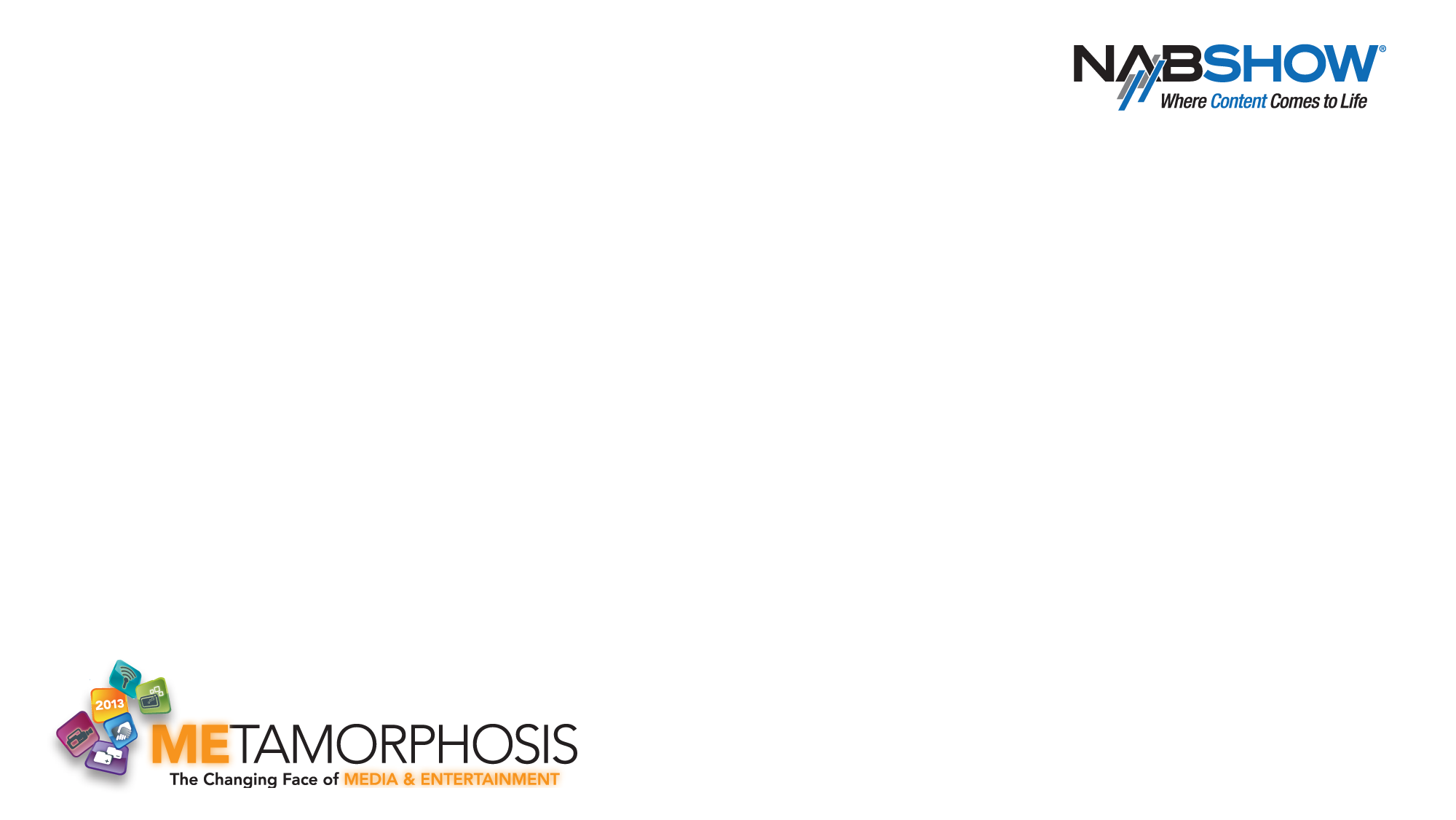 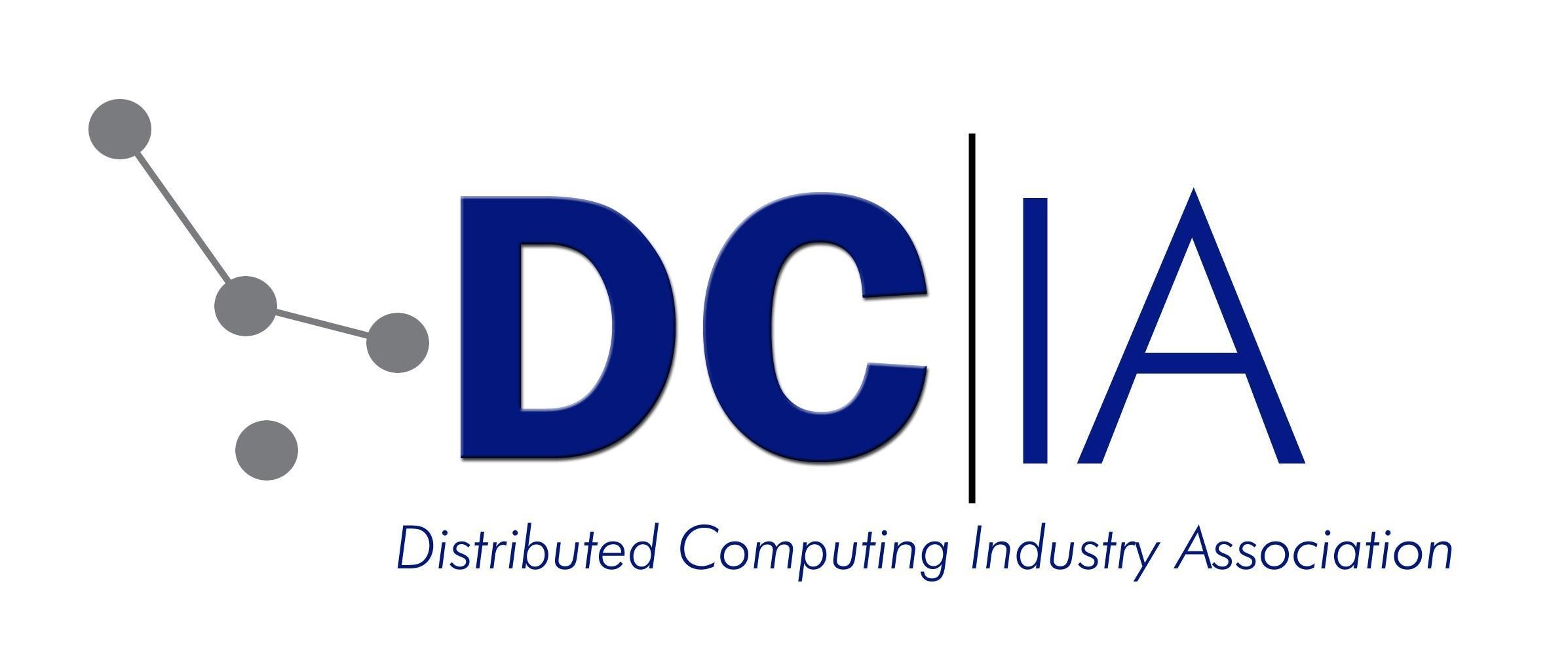 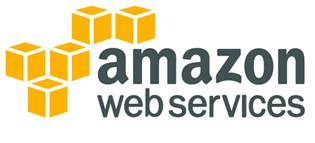 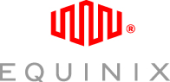 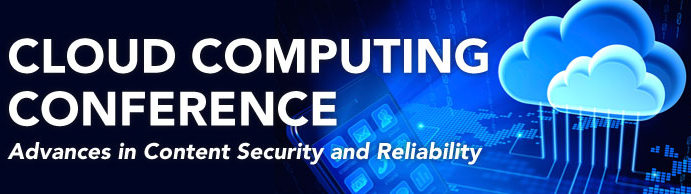 http://bit.ly/16q1Nia
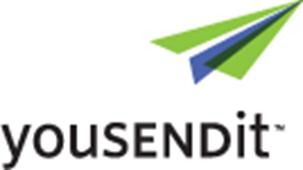 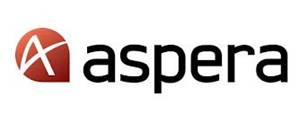 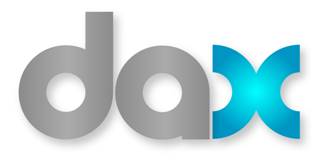 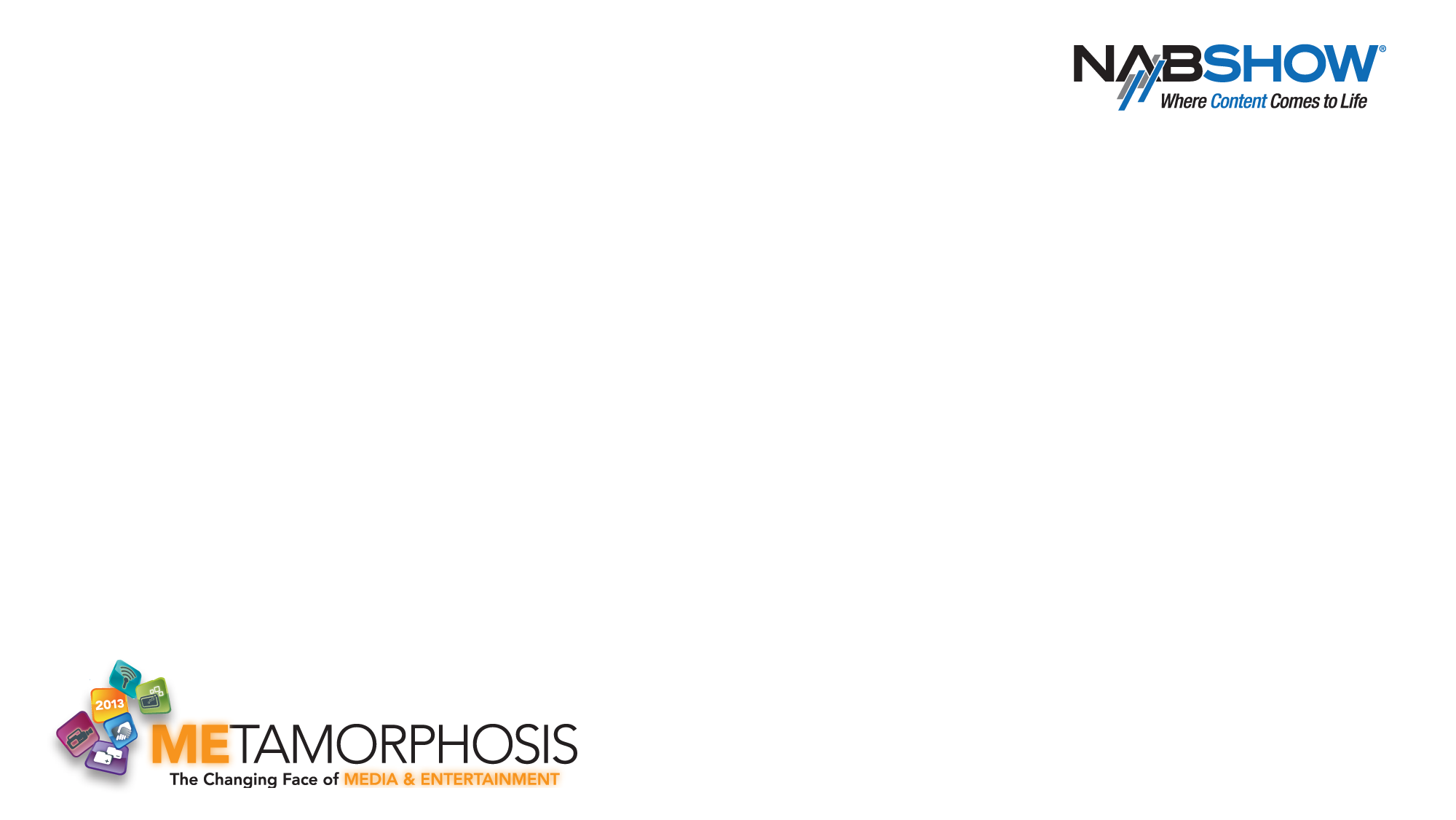 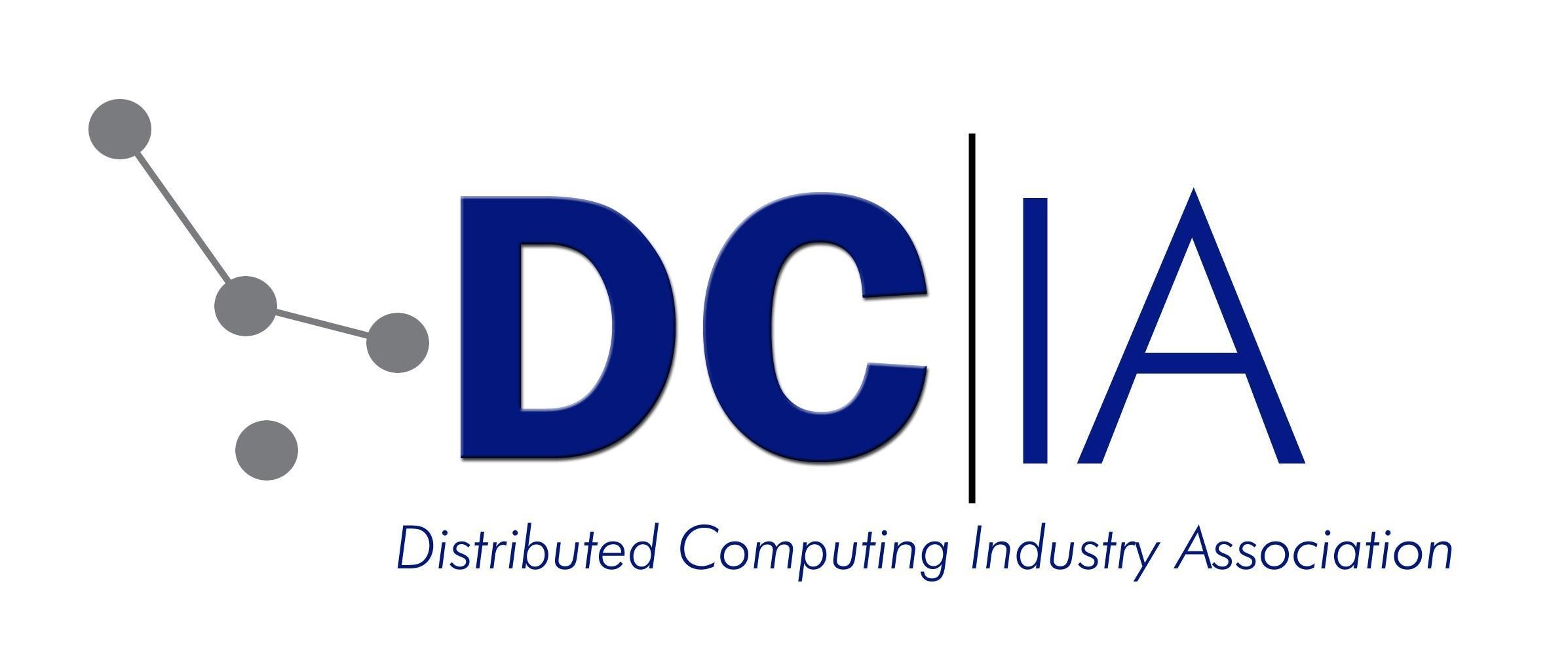 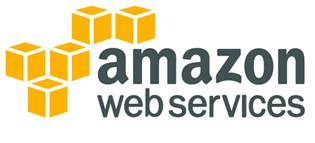 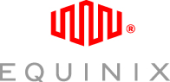 CHANGES IN CLOUD COMPUTING

 David Cerf, Crossroads Systems
 Margaret Dawson, Symform 
 Jeff Malkin, Encoding
 Venkat Uppuluri, Gaian Solutions
 Marty Lafferty, DCIA
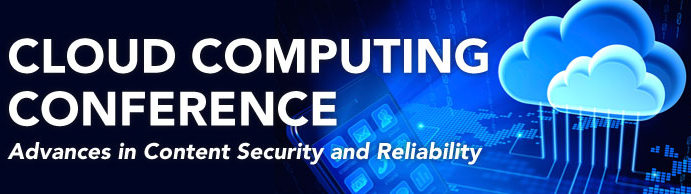 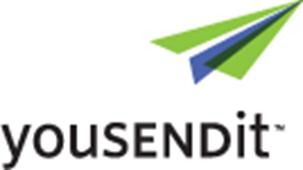 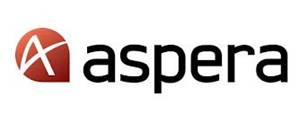 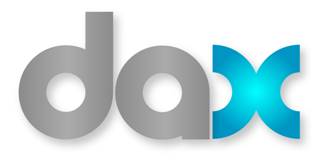 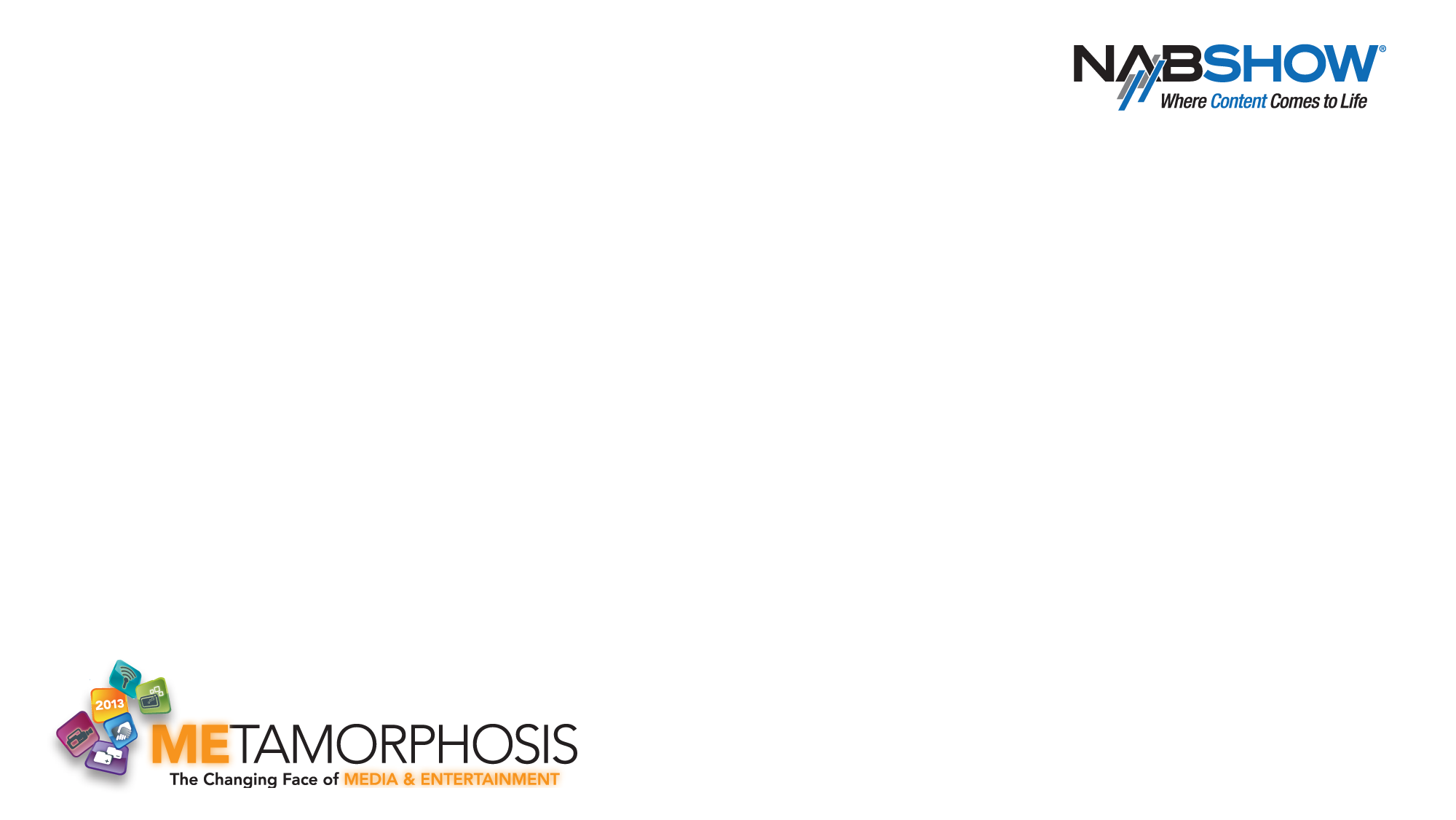 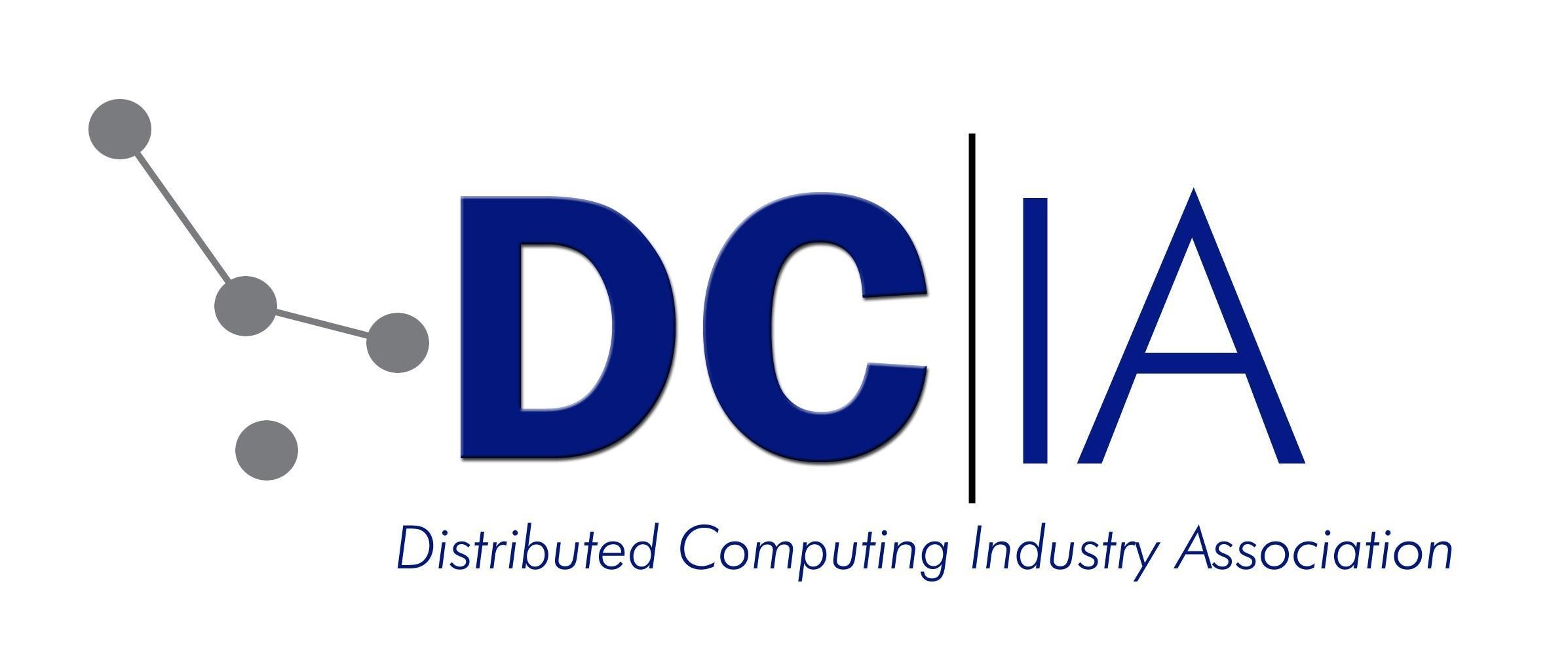 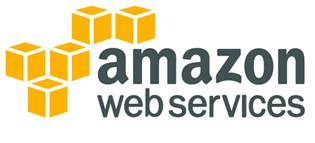 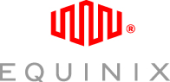 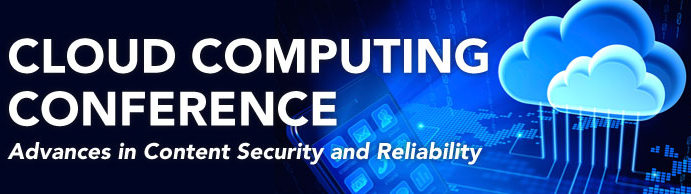 http://bit.ly/16q1Nia
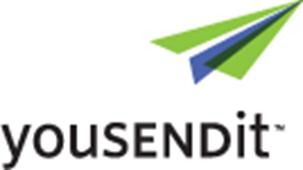 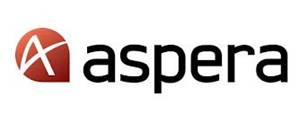 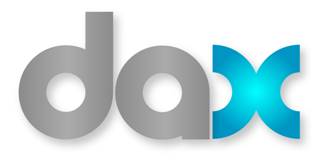 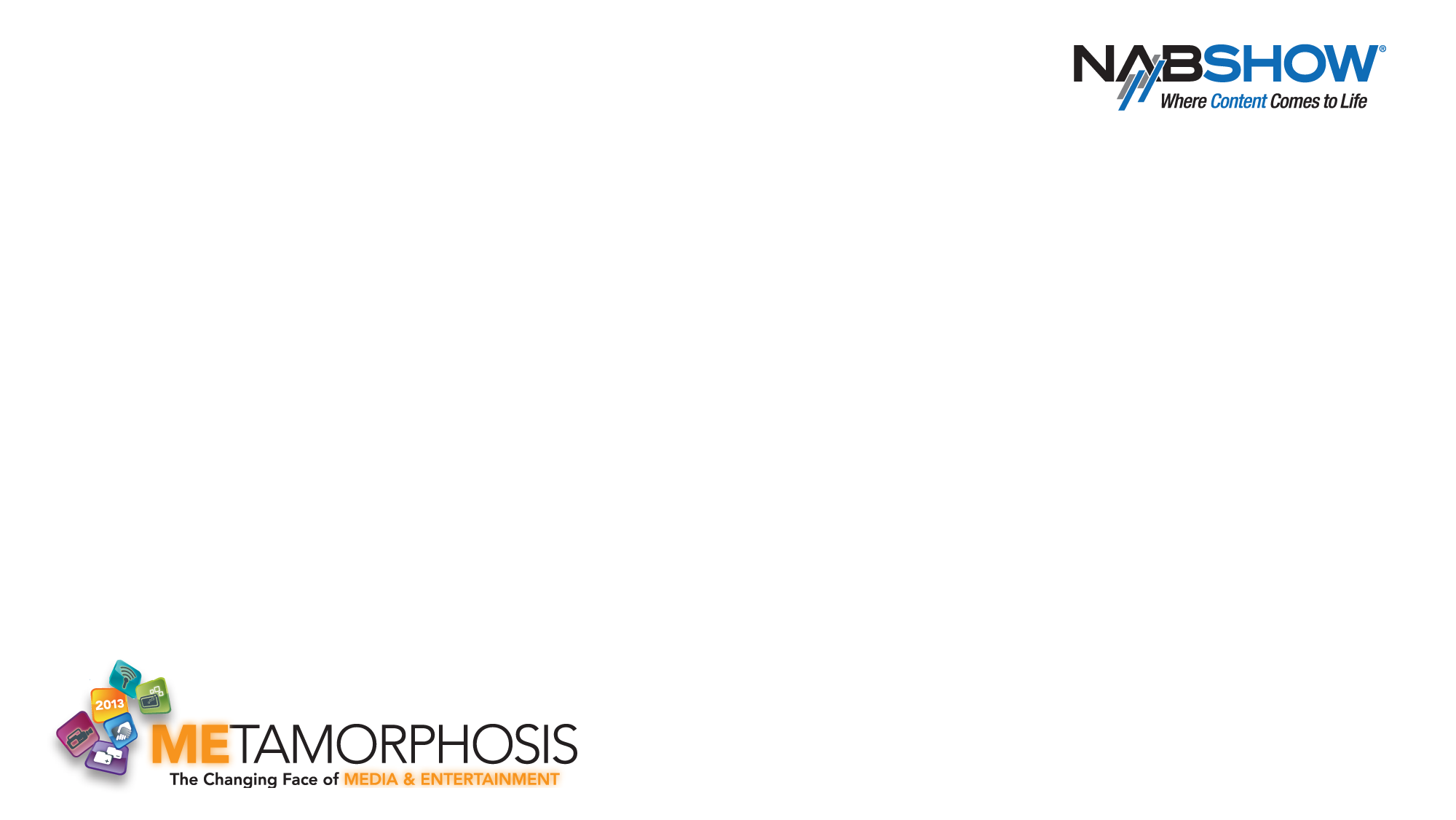 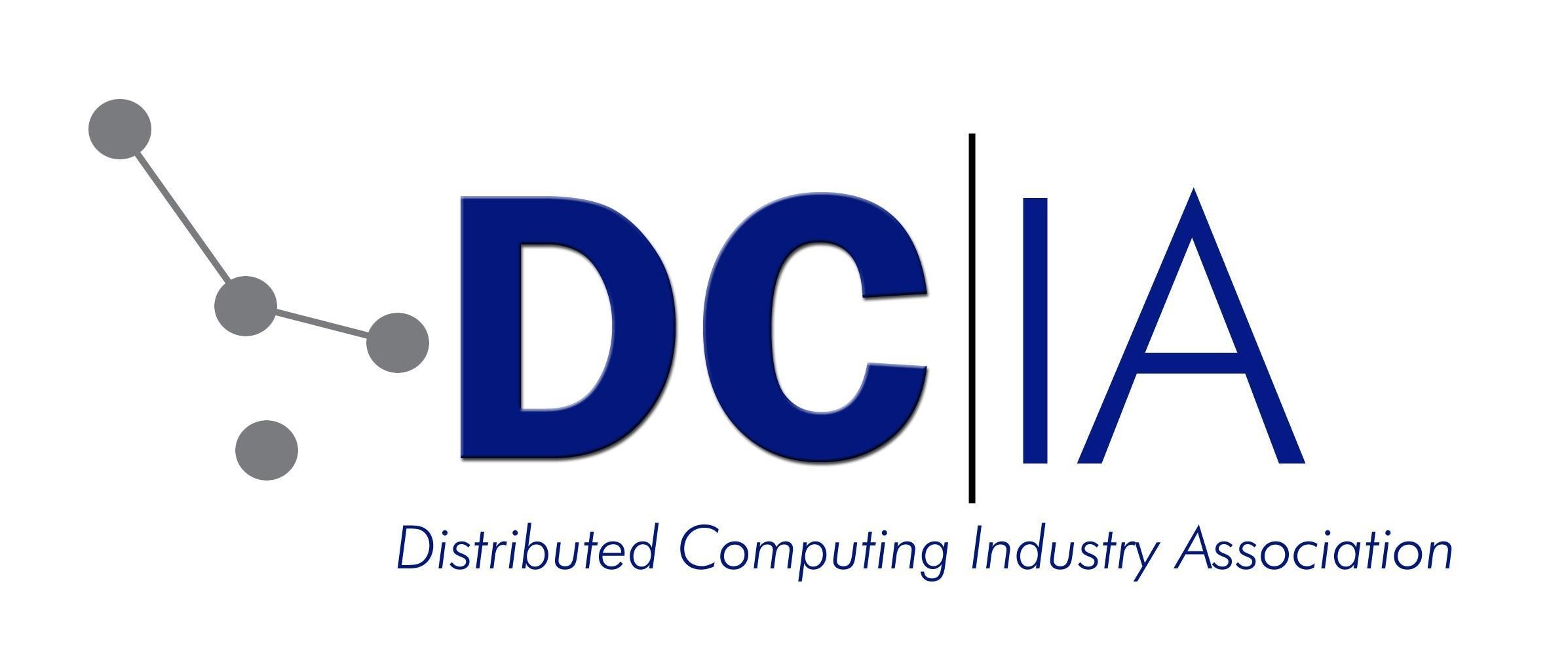 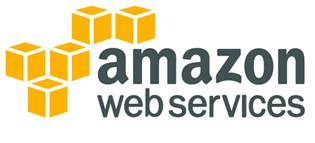 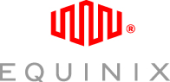 A FUTURE VISION OF THE CLOUD

 John Gildred, SyncTV
 Karen Keehan, ODCA
 Mike Sax, ACT
 Sam Vasisht, Veveo
 Marty Lafferty, DCIA
 Mark Davis, Scenios
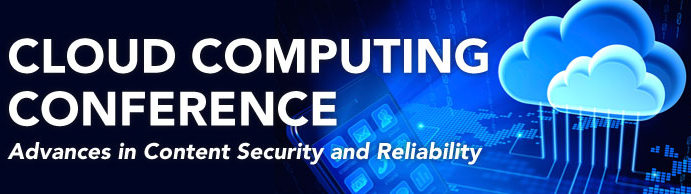 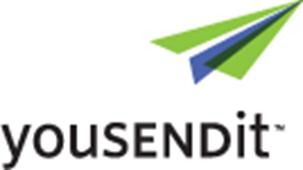 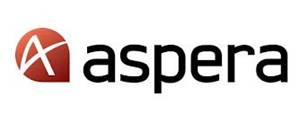 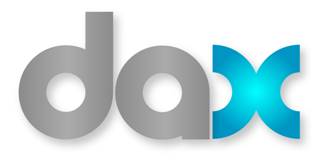 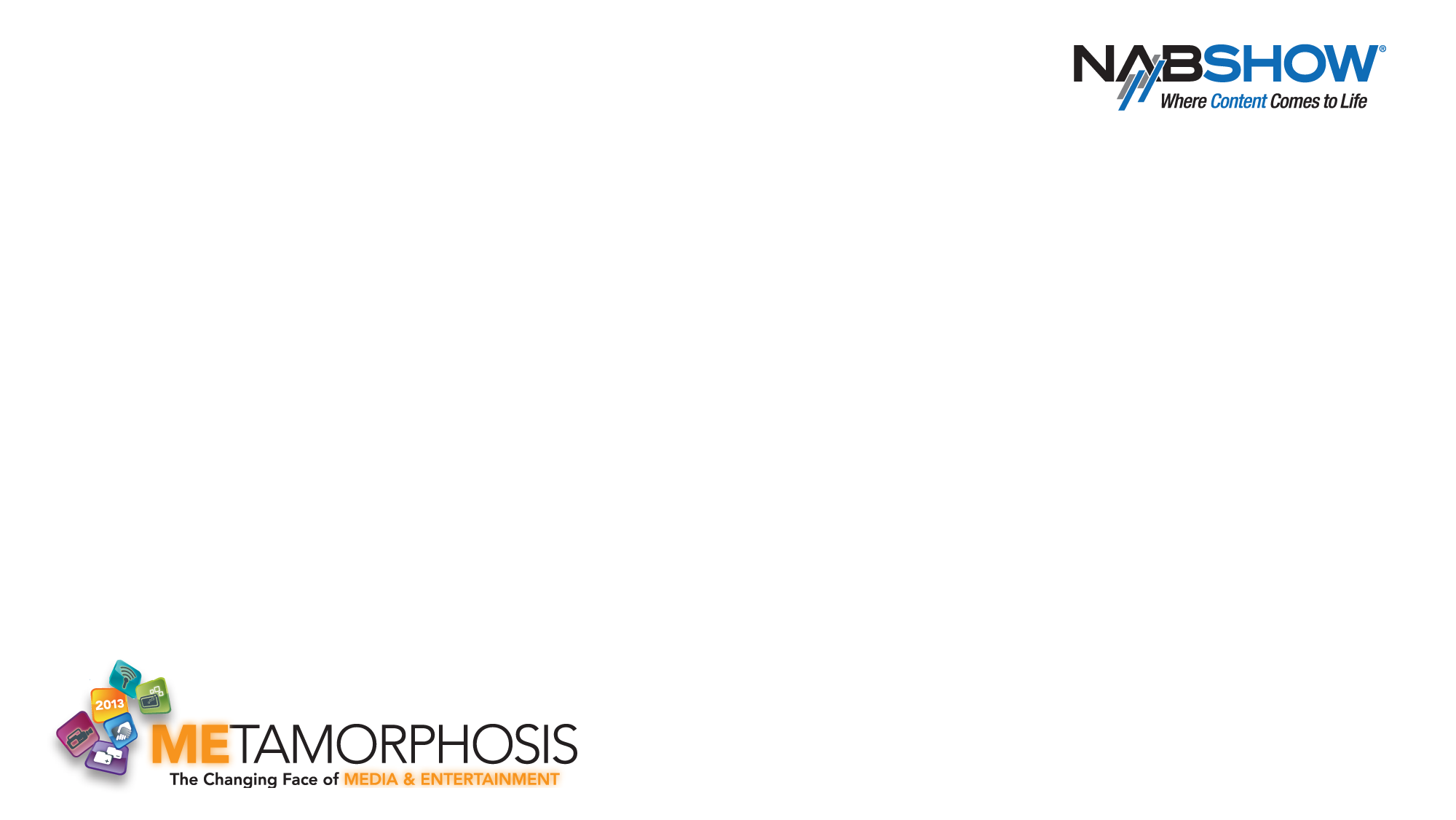 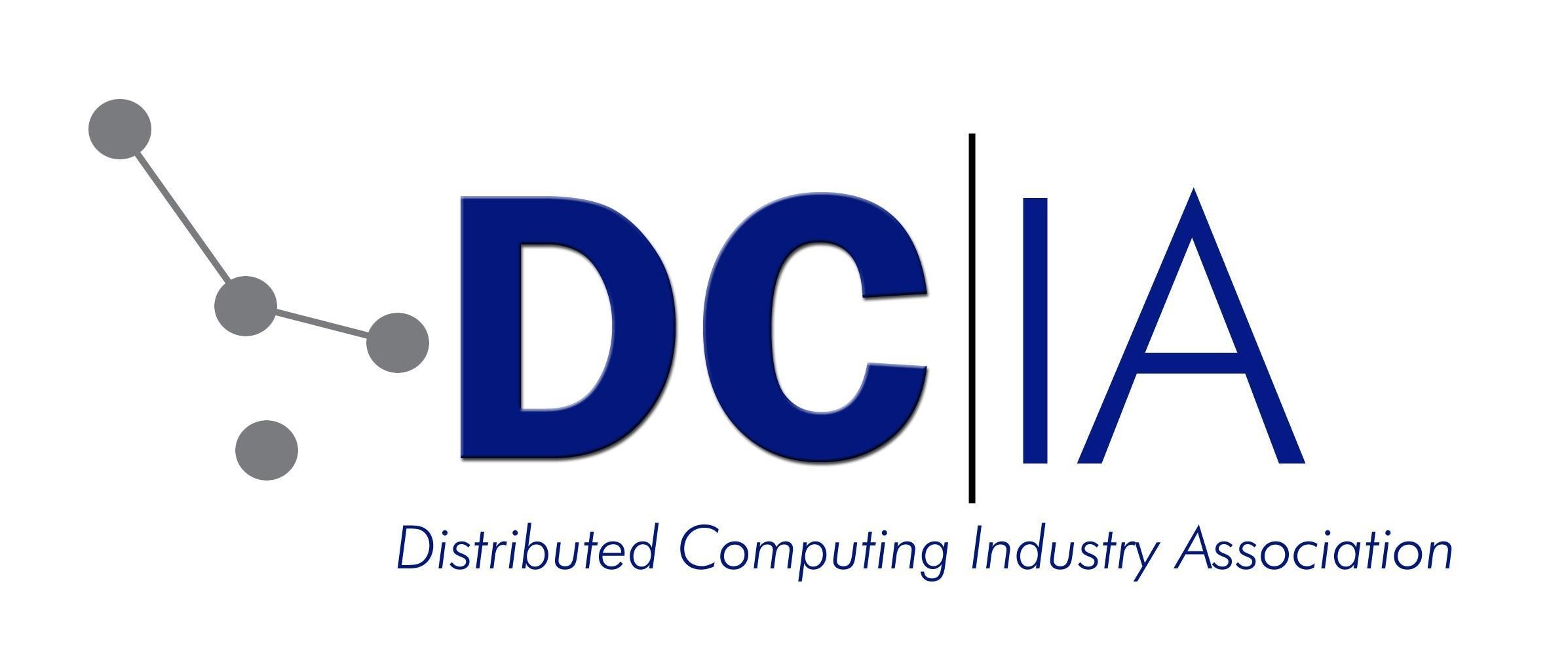 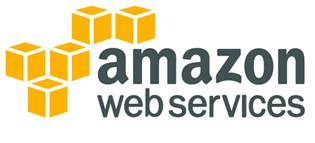 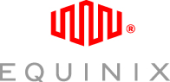 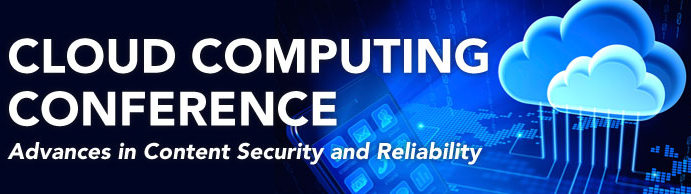 http://bit.ly/16q1Nia
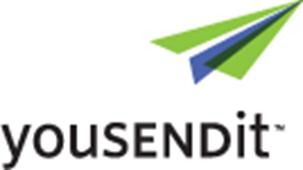 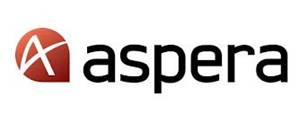 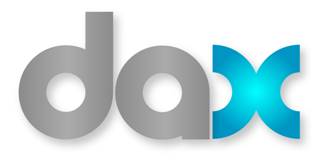 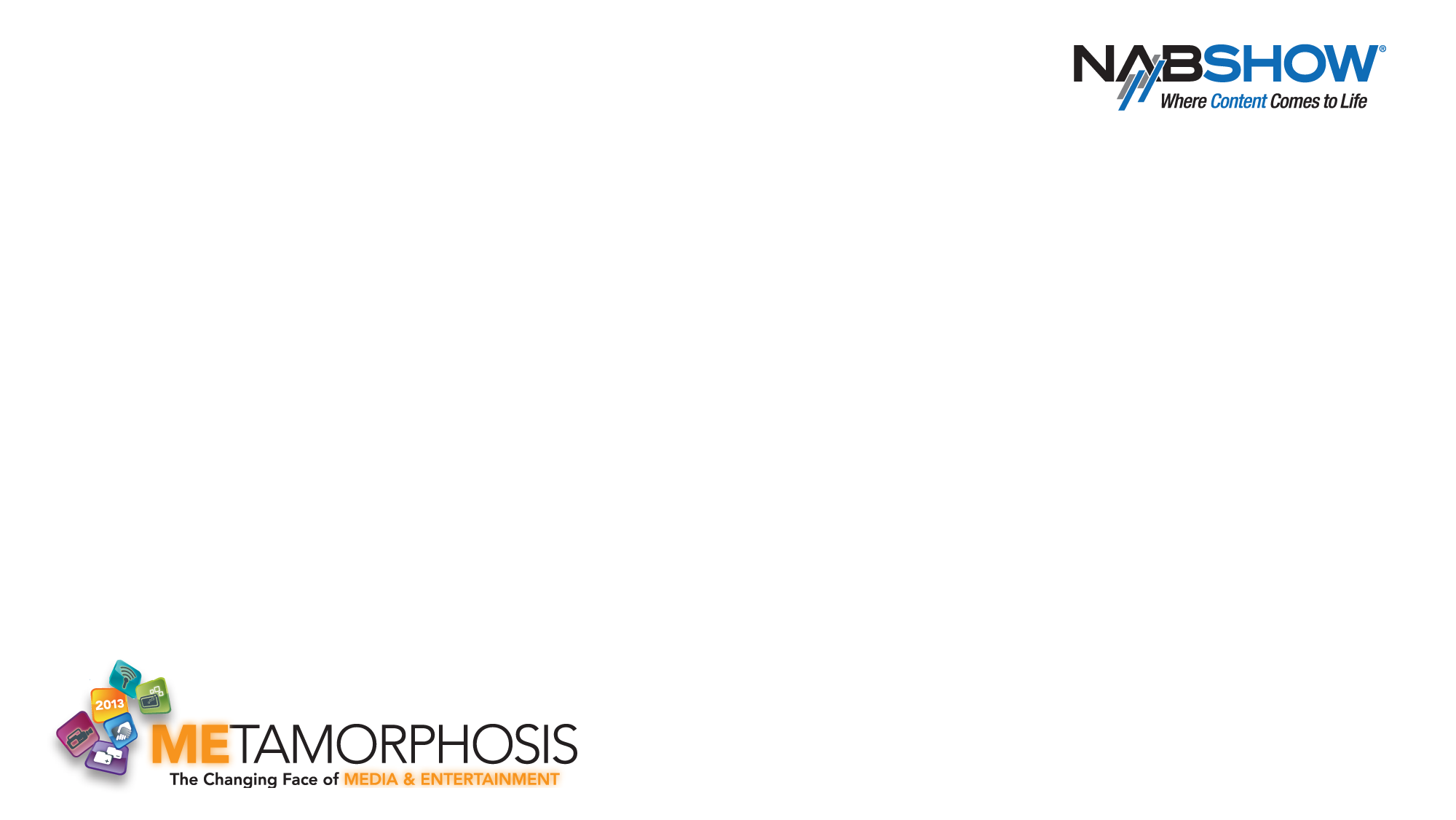 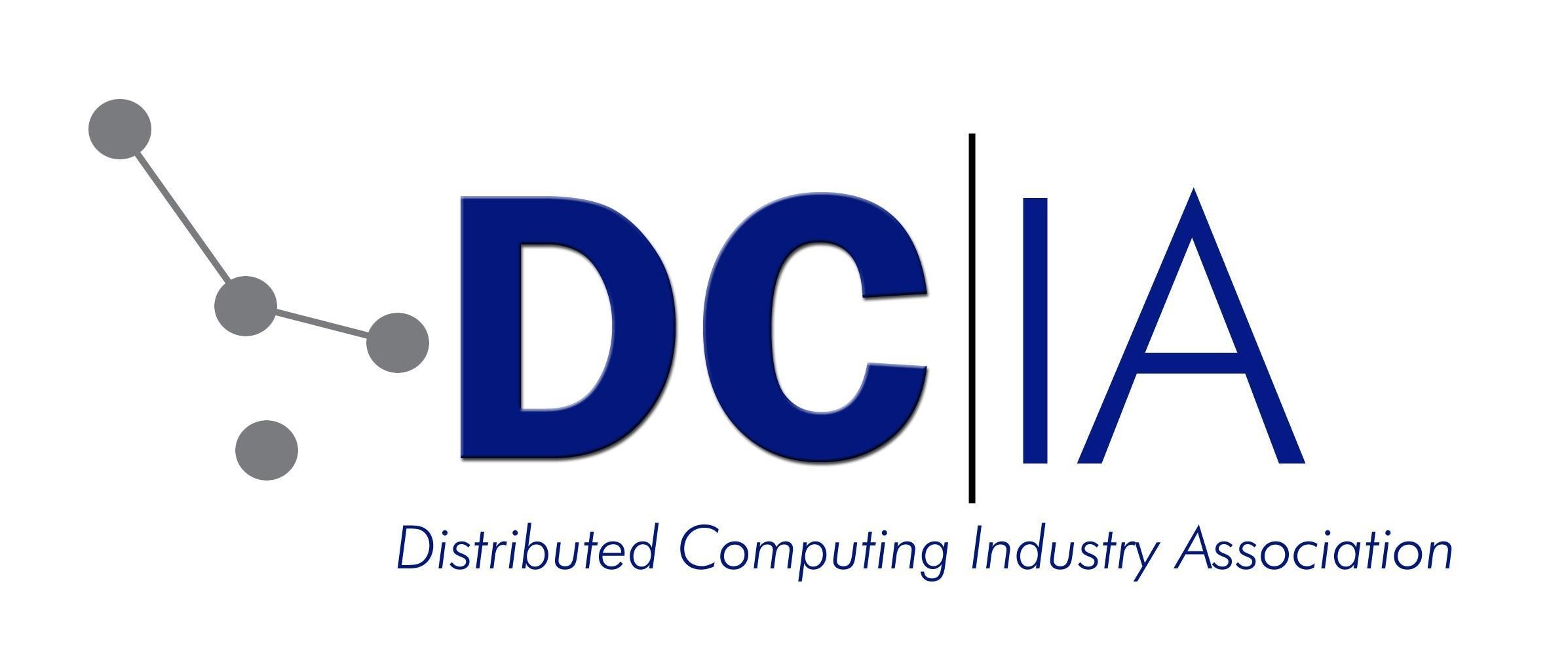 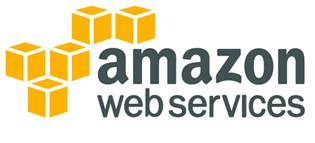 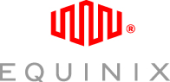 MILITARY & GOVERNMENT CLOUD REQUIREMENTS
 
 Scott Campbell, SAP America
 Fabian Gordon, Ignite Technologies
 Linda Senigaglia, HERTZ NeverLost
 Alex Stein, Eccentex
 Marty Lafferty, DCIA
 Michael Weintraub, Verizon
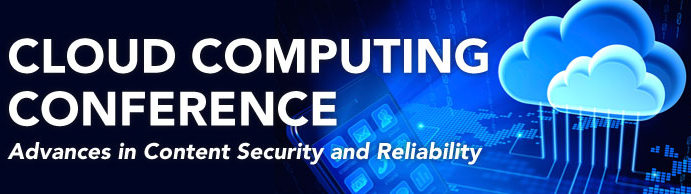 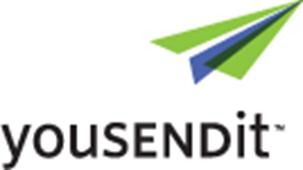 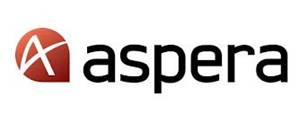 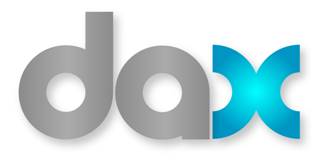 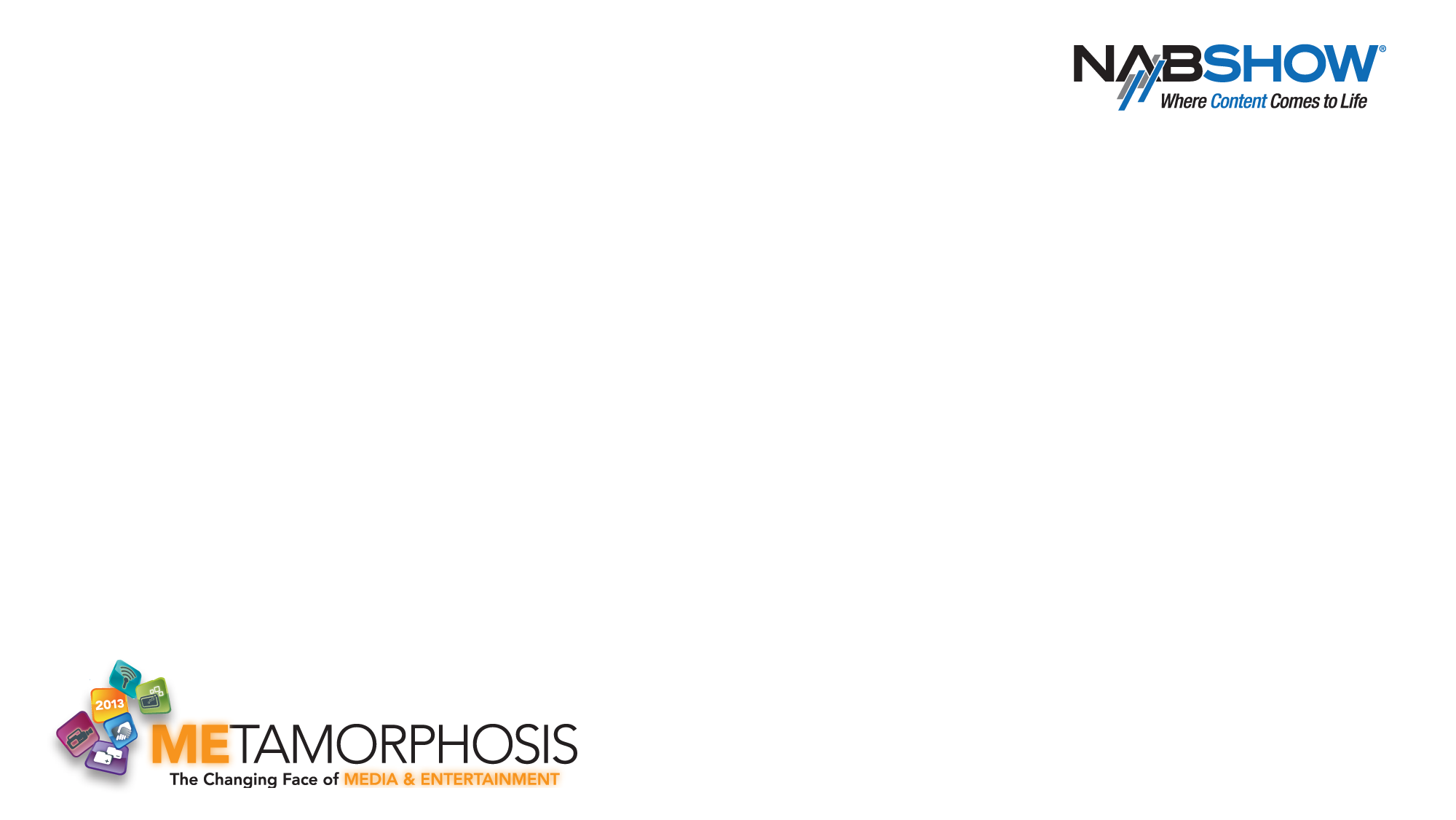 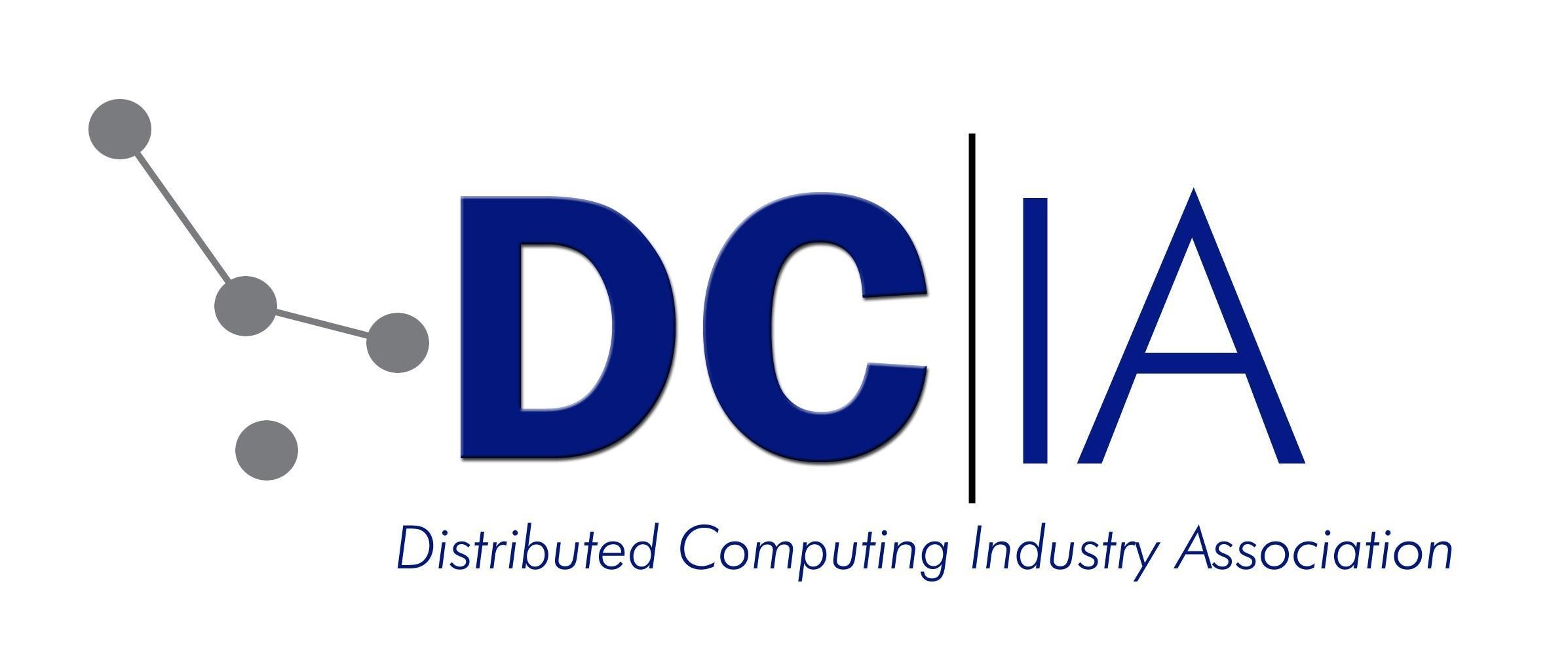 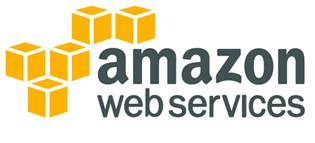 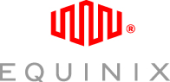 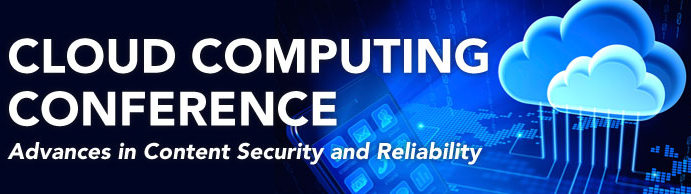 http://bit.ly/16q1Nia
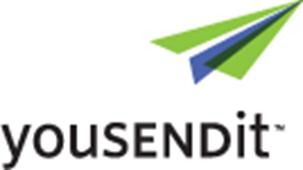 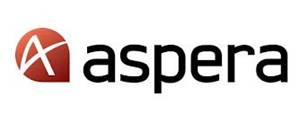 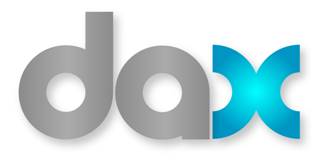 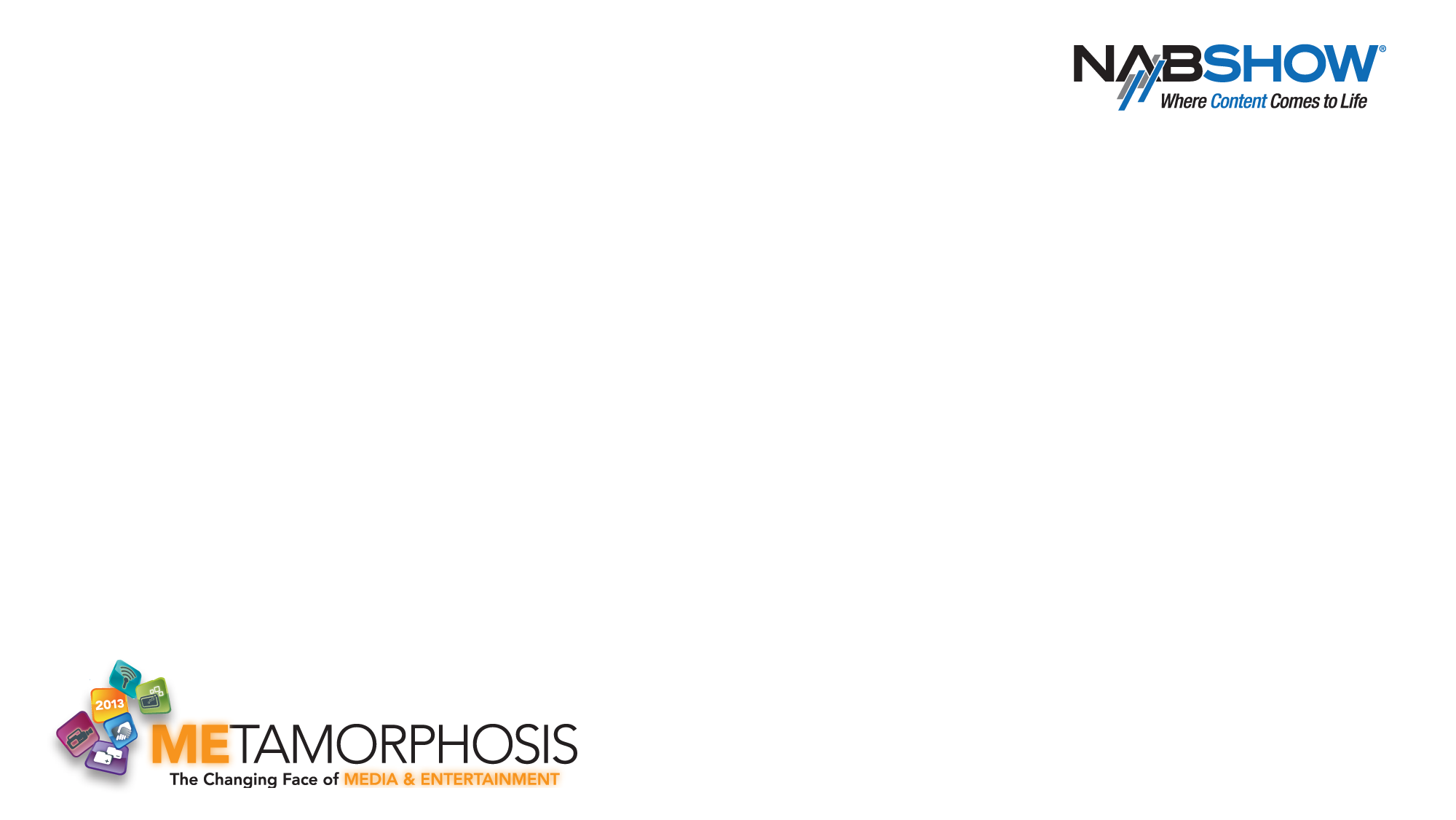 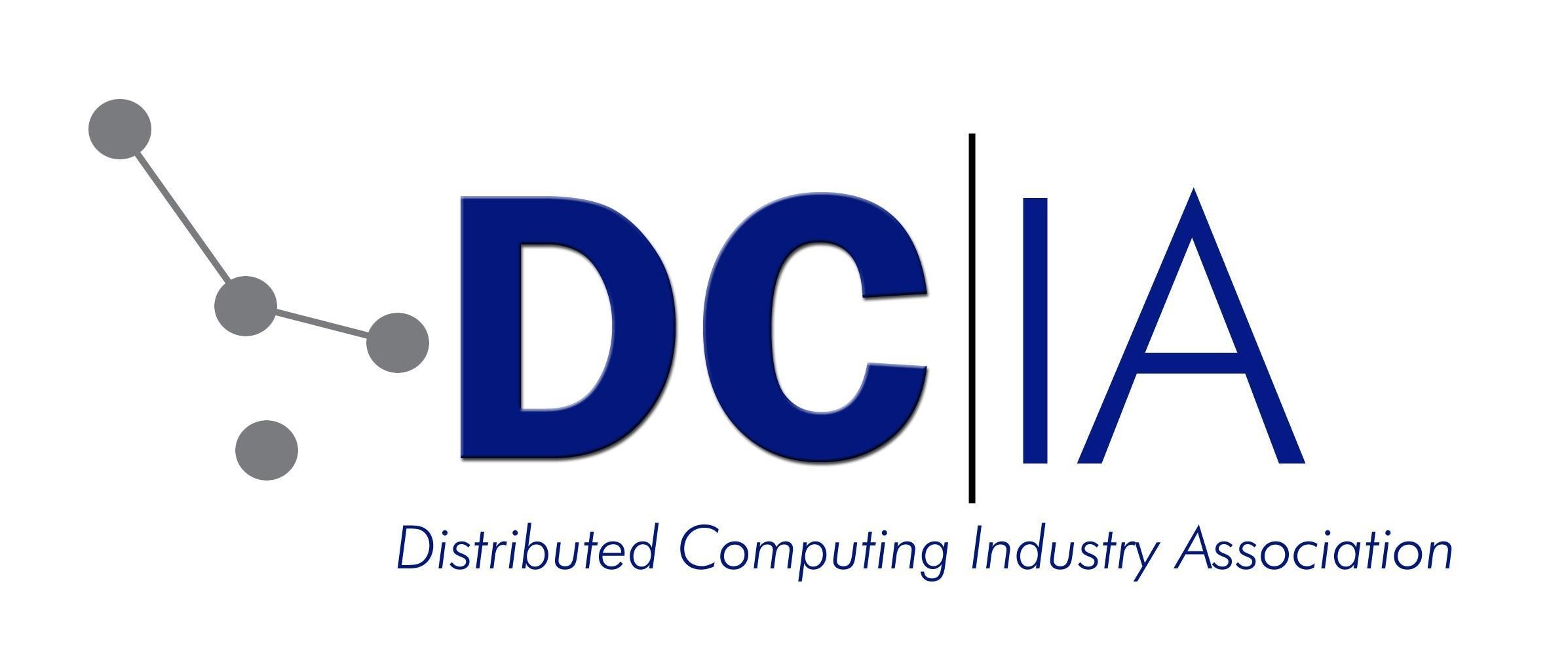 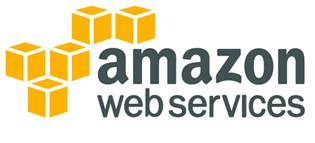 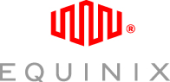 UNIQUE CLOUD-BASED SOLUTIONS

 David Bornstein, Akamai 
 Rajan Samtani, Consultant
 Ganesh Sankaran, PrimeFocus
 Dan Schnapp, Hughes Hubbard & Reed
 Marty Lafferty, DCIA
 Saul Berman, IBM
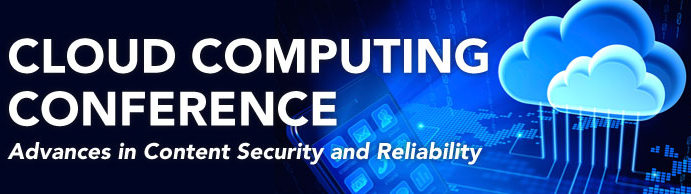 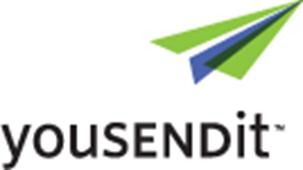 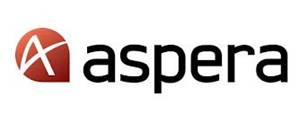 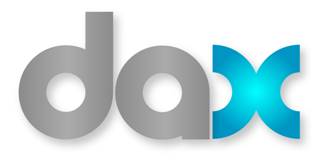 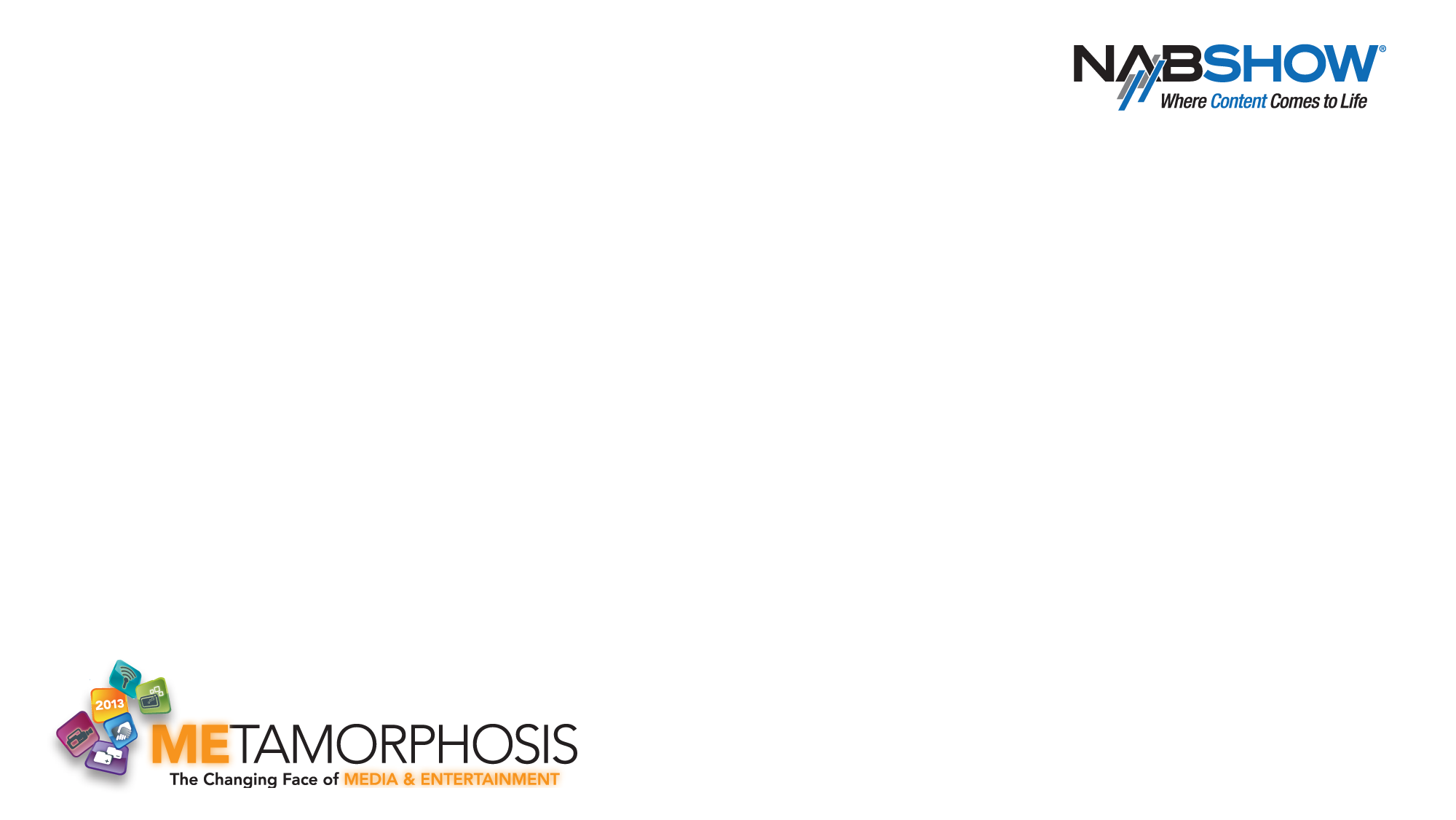 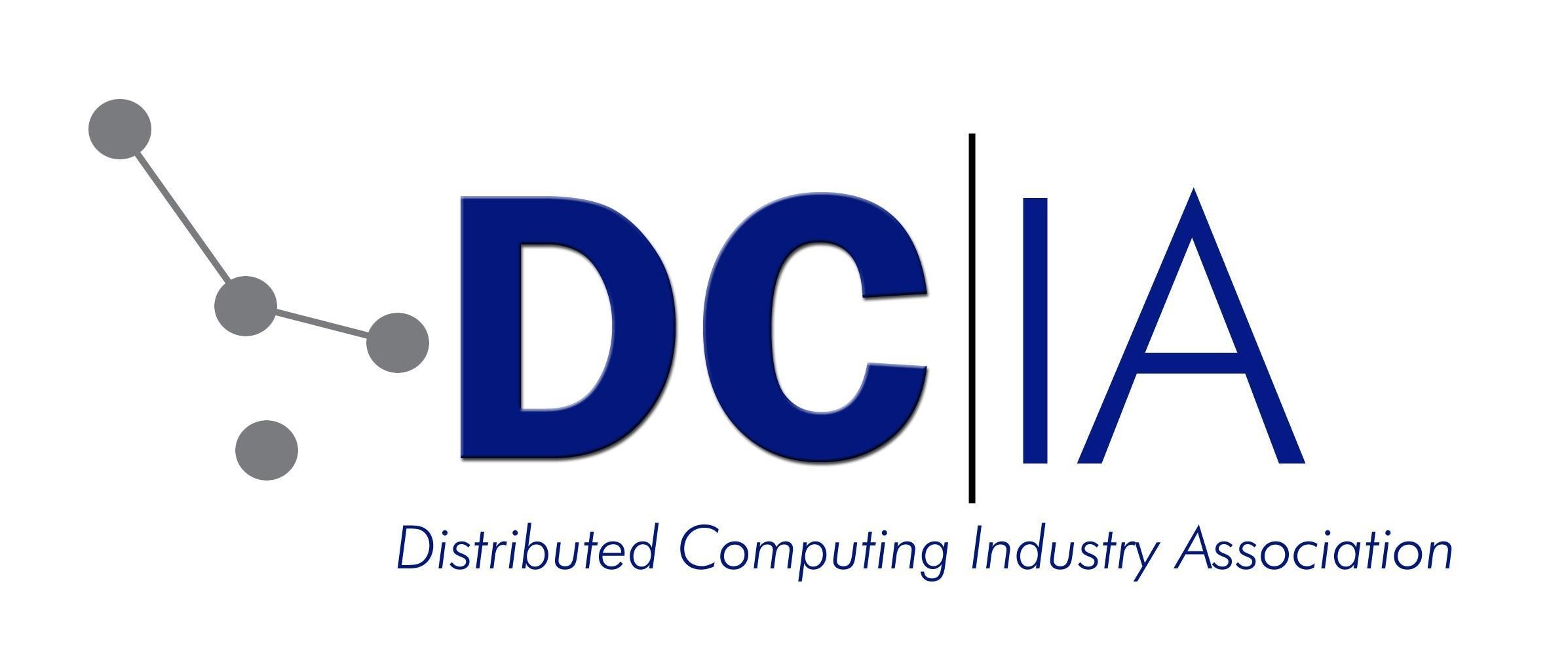 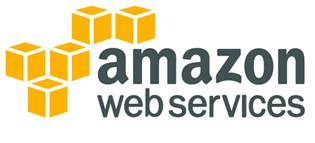 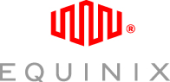 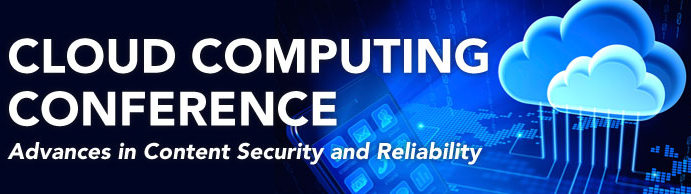 http://bit.ly/16q1Nia
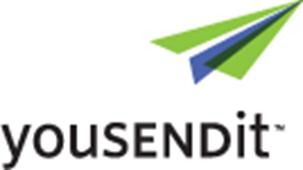 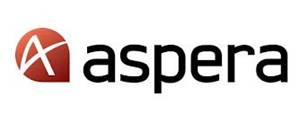 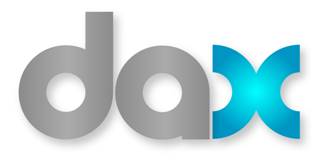 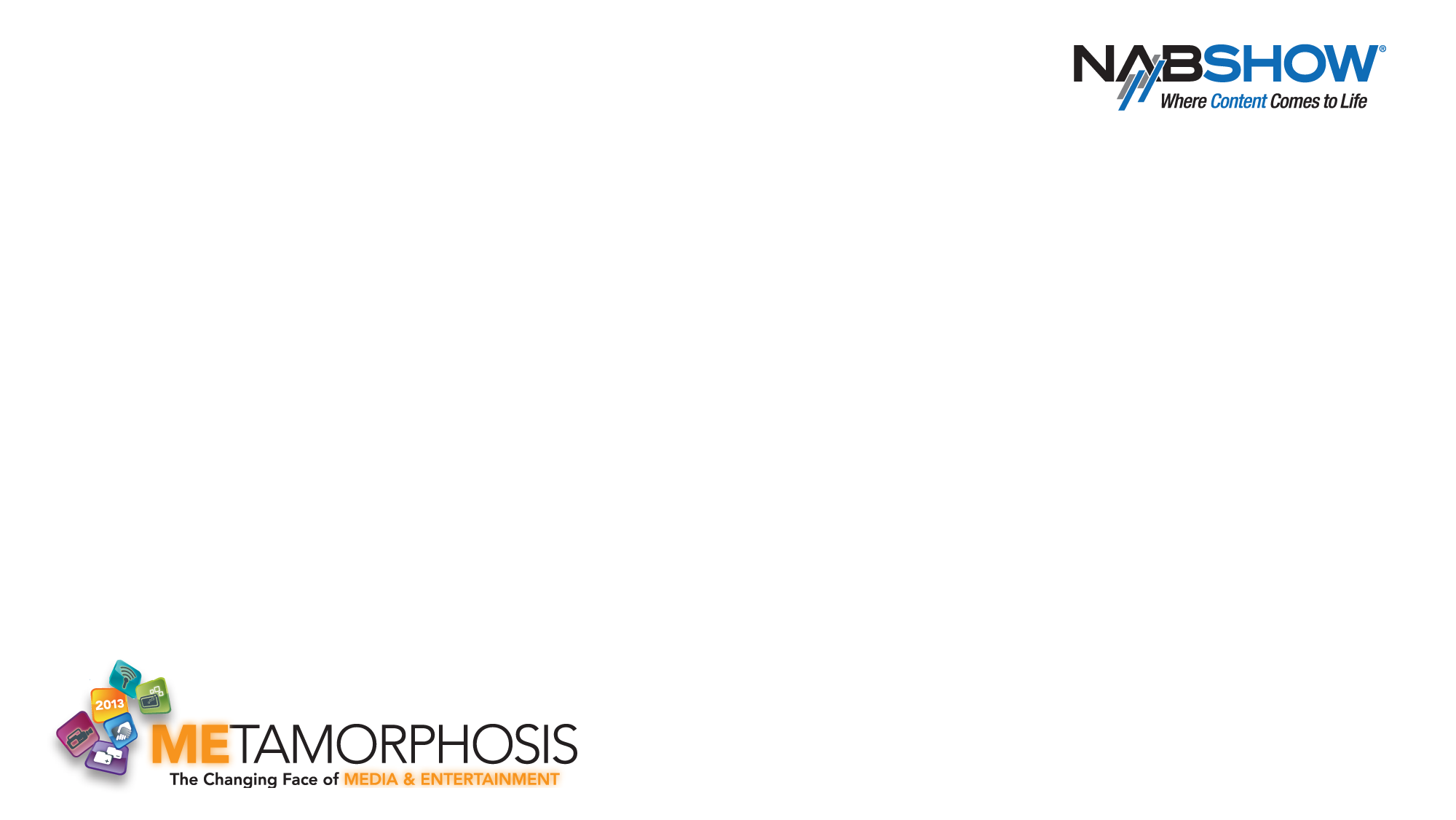 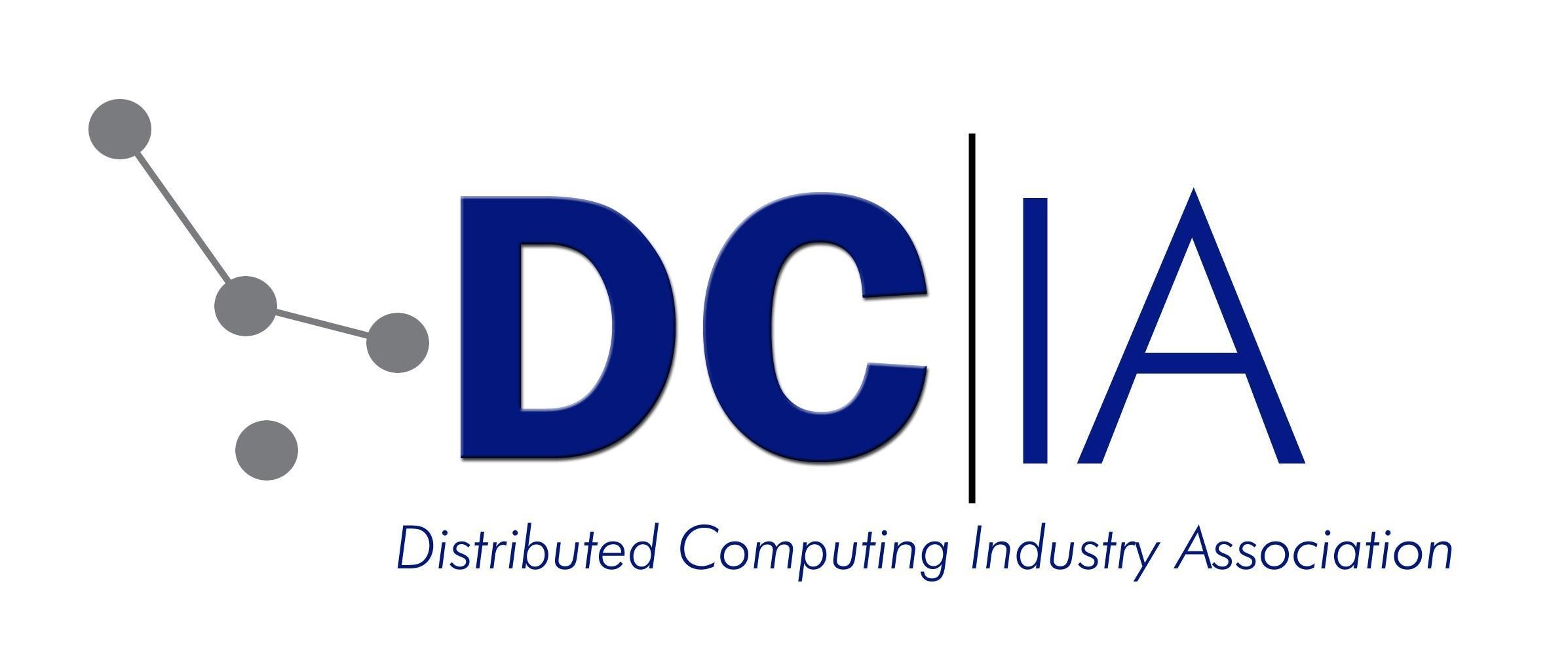 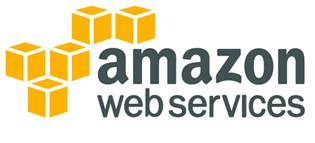 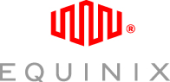 RELEVANT CASE STUDIES

 John Delay, Harris
 Grant Kirkwood, Unitas Global 
 Randy Kreiser, DataDirect Networks
 William Michael, NEC Corporation
 Marty Lafferty, DCIA
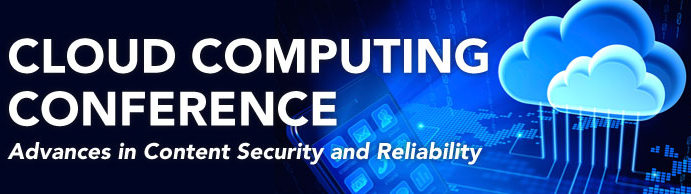 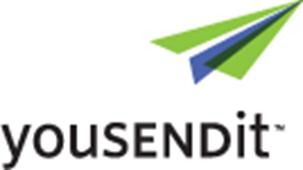 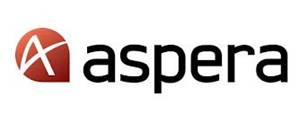 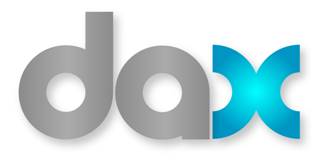 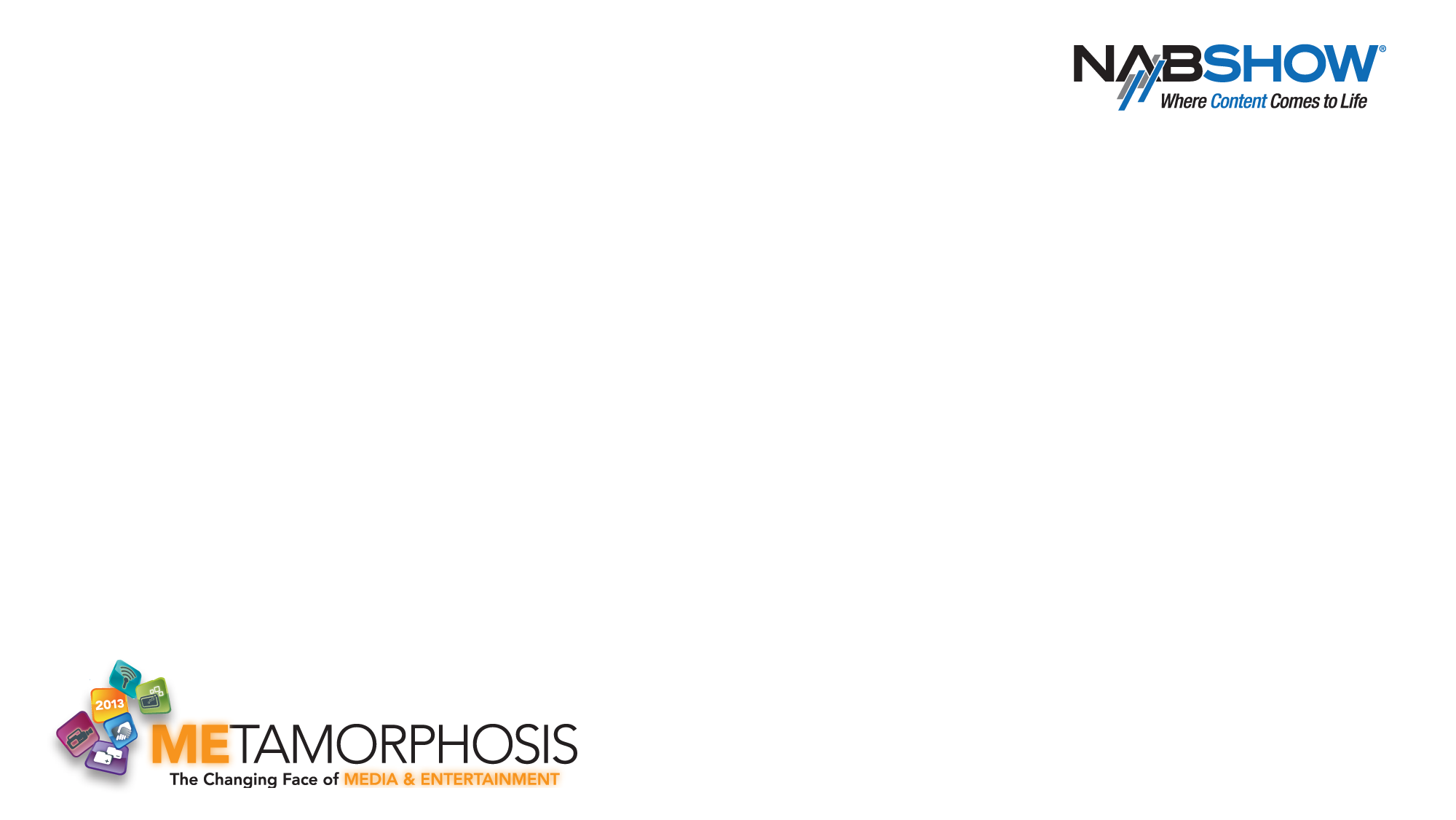 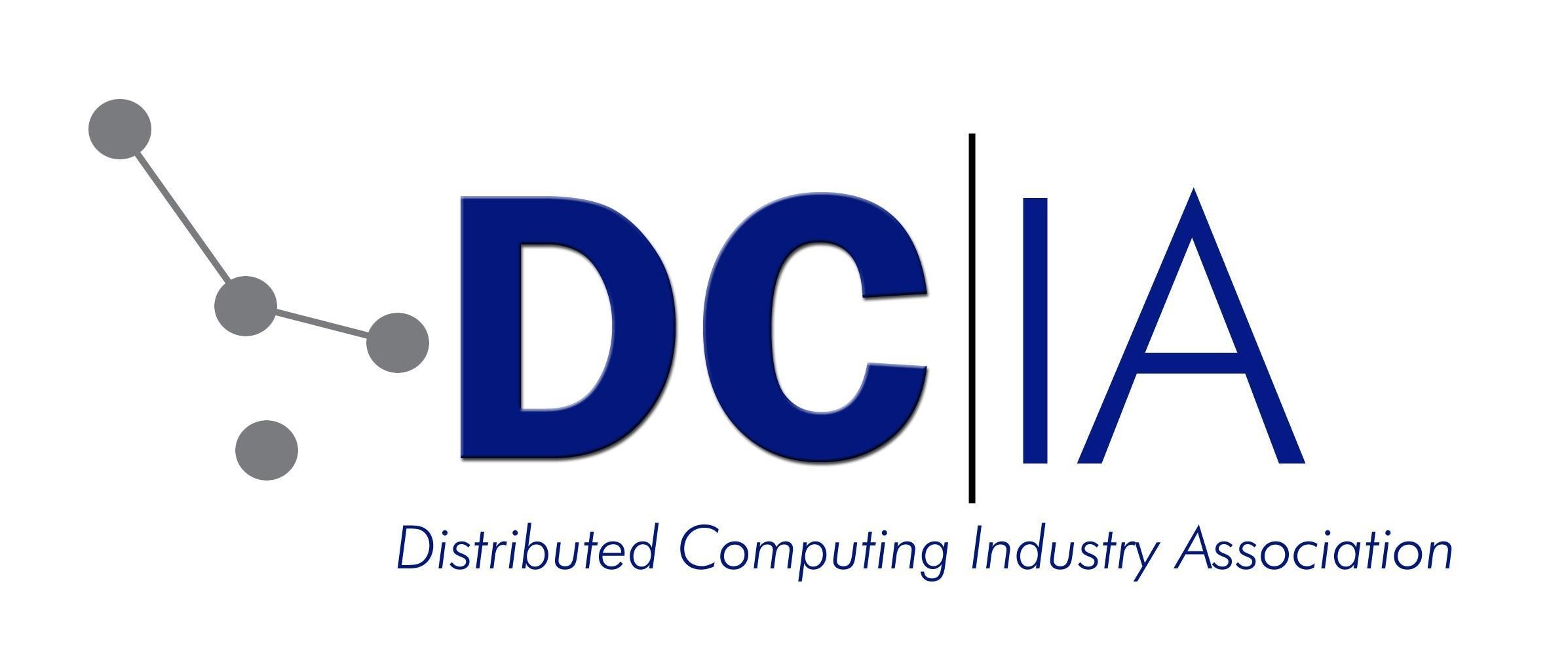 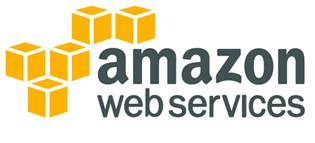 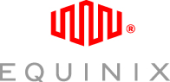 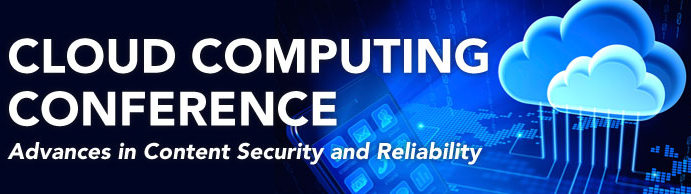 http://bit.ly/16q1Nia
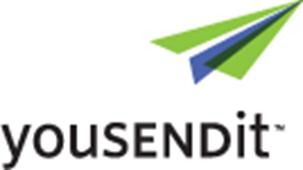 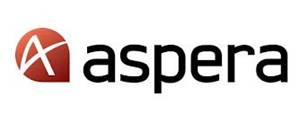 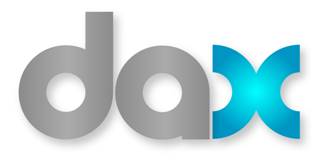 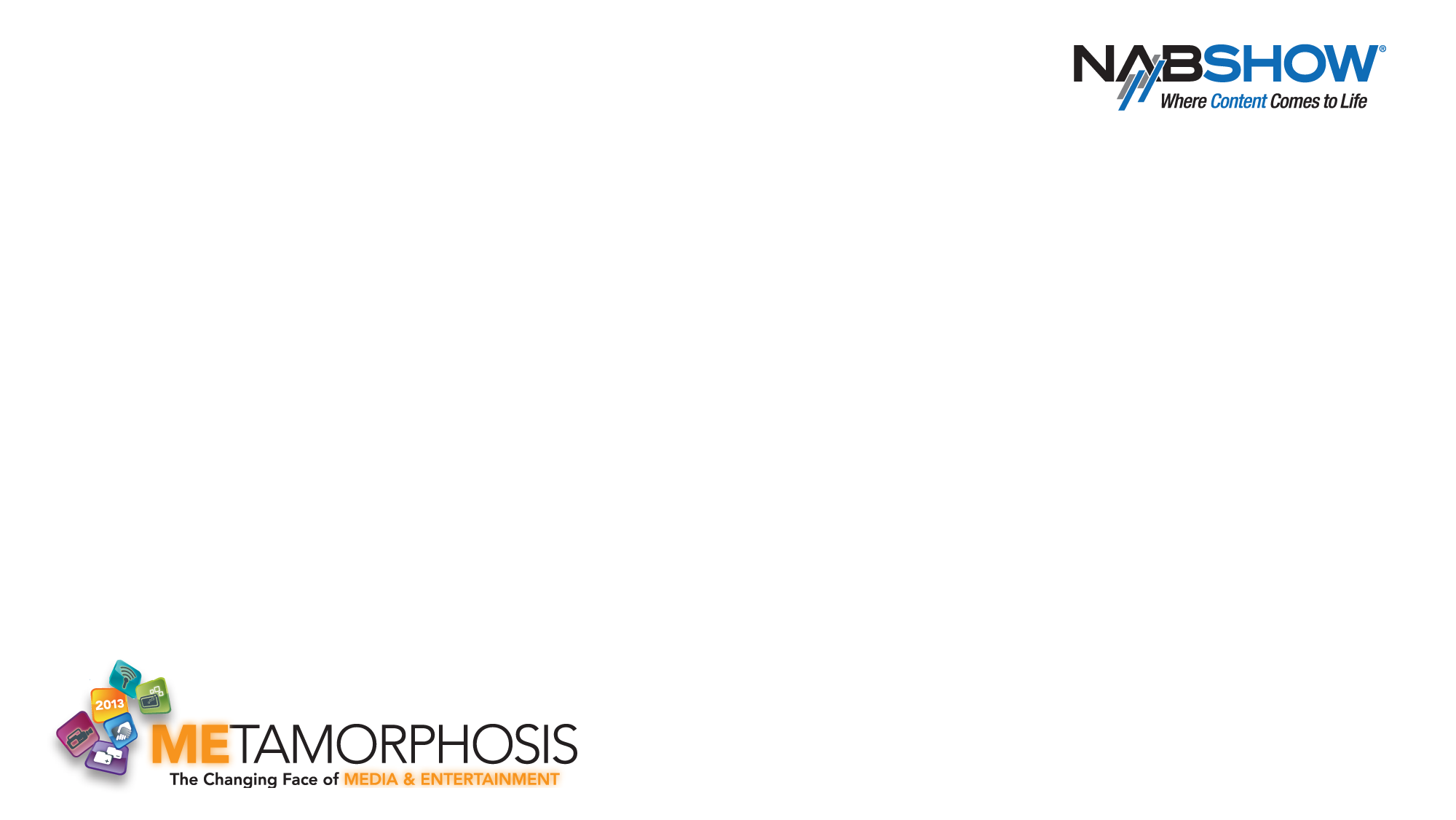 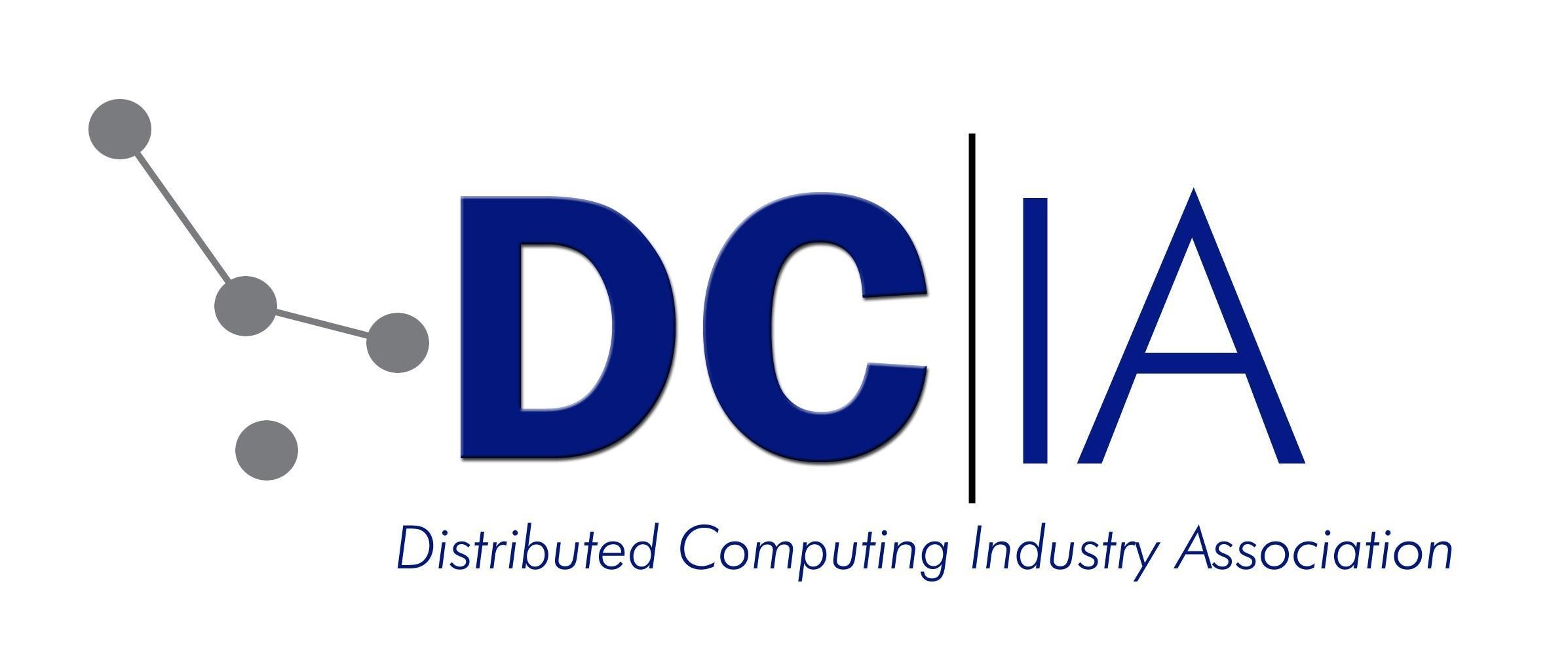 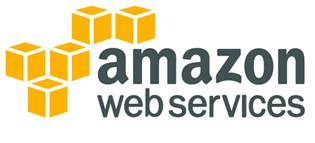 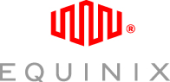 CLOSING SESSION

		   
 Steve Russell, Tata Communications
 Jeffrey Stansfield, Advantage Video Systems
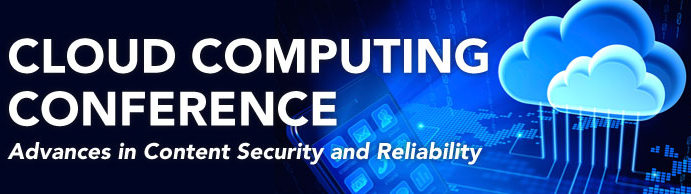 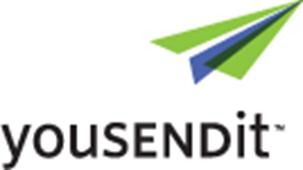 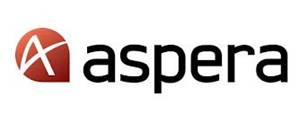 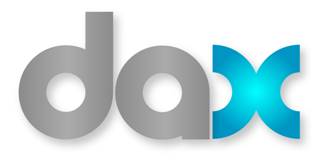 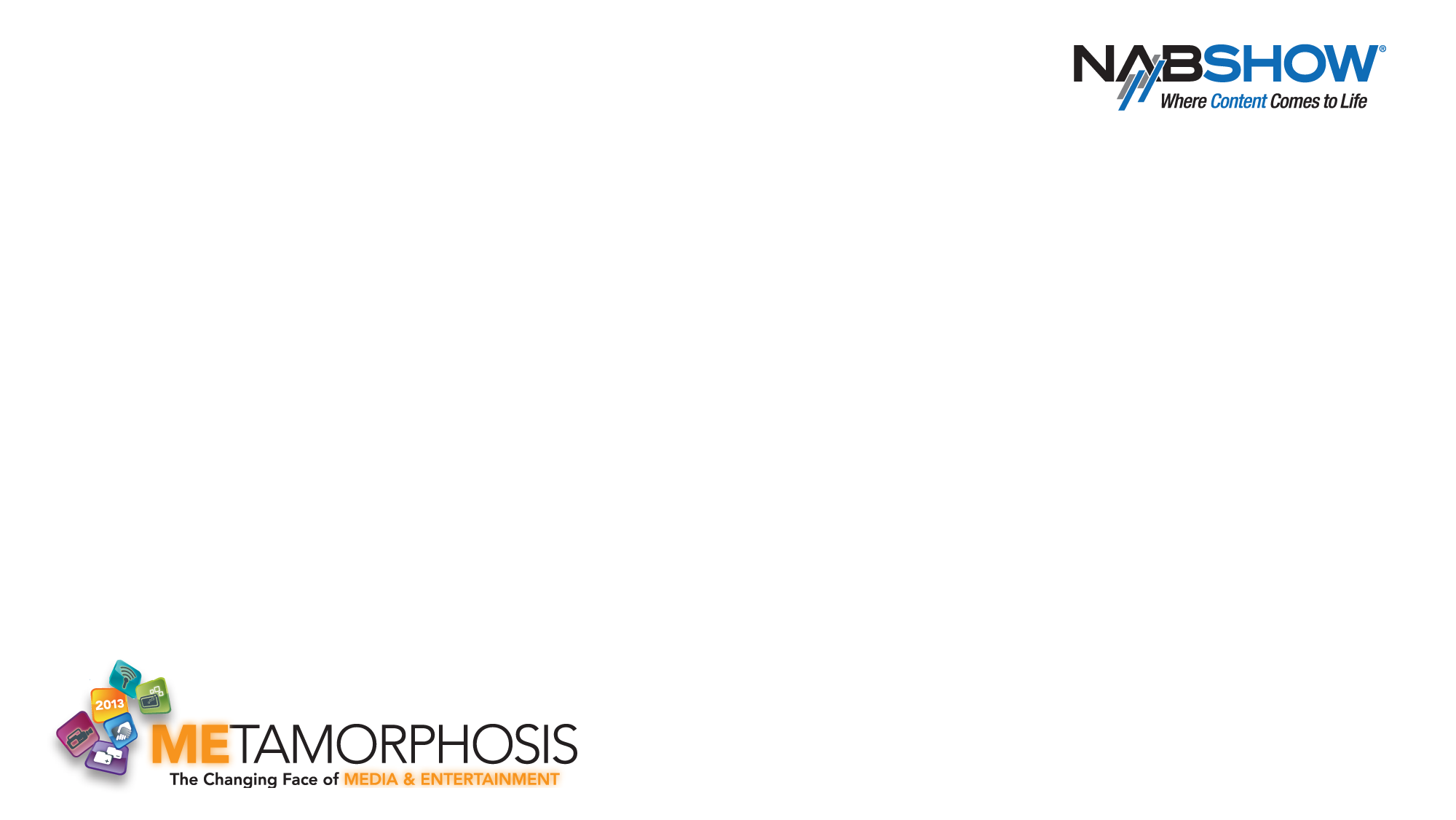 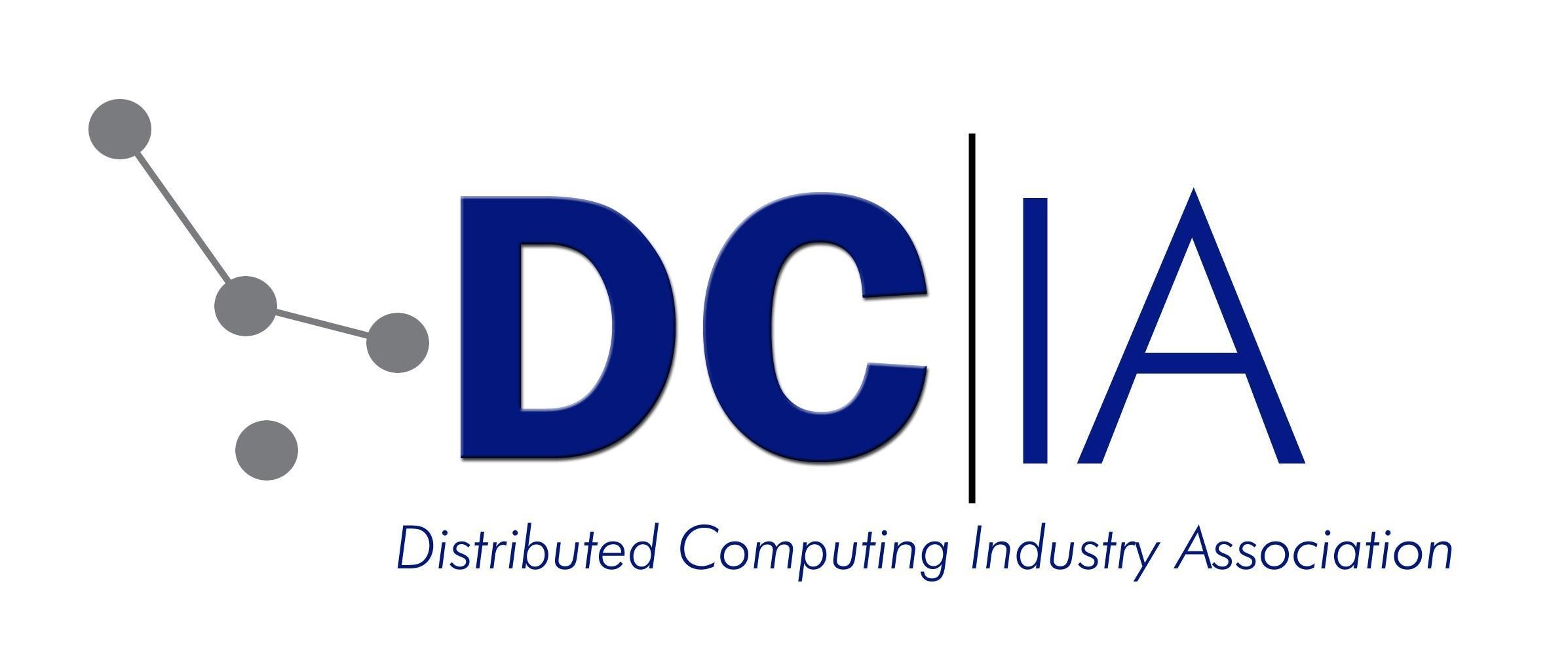 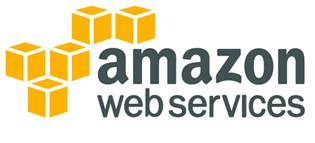 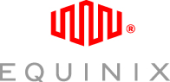 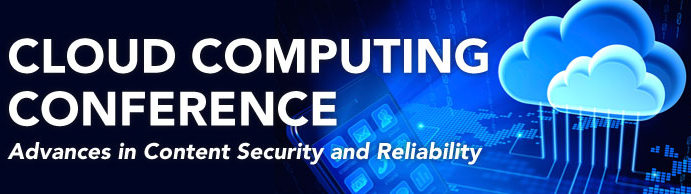 http://bit.ly/16q1Nia
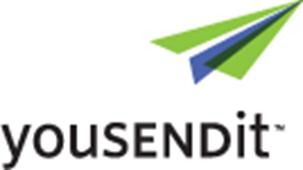 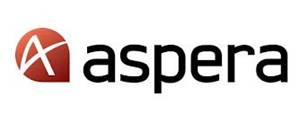 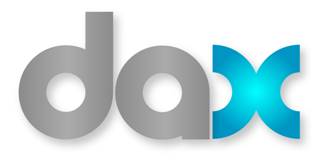